Kent State University:Integrating Reduction and Reuse Into Messaging
Presented by
Leah Graham
Outreach Recycling Coordinator
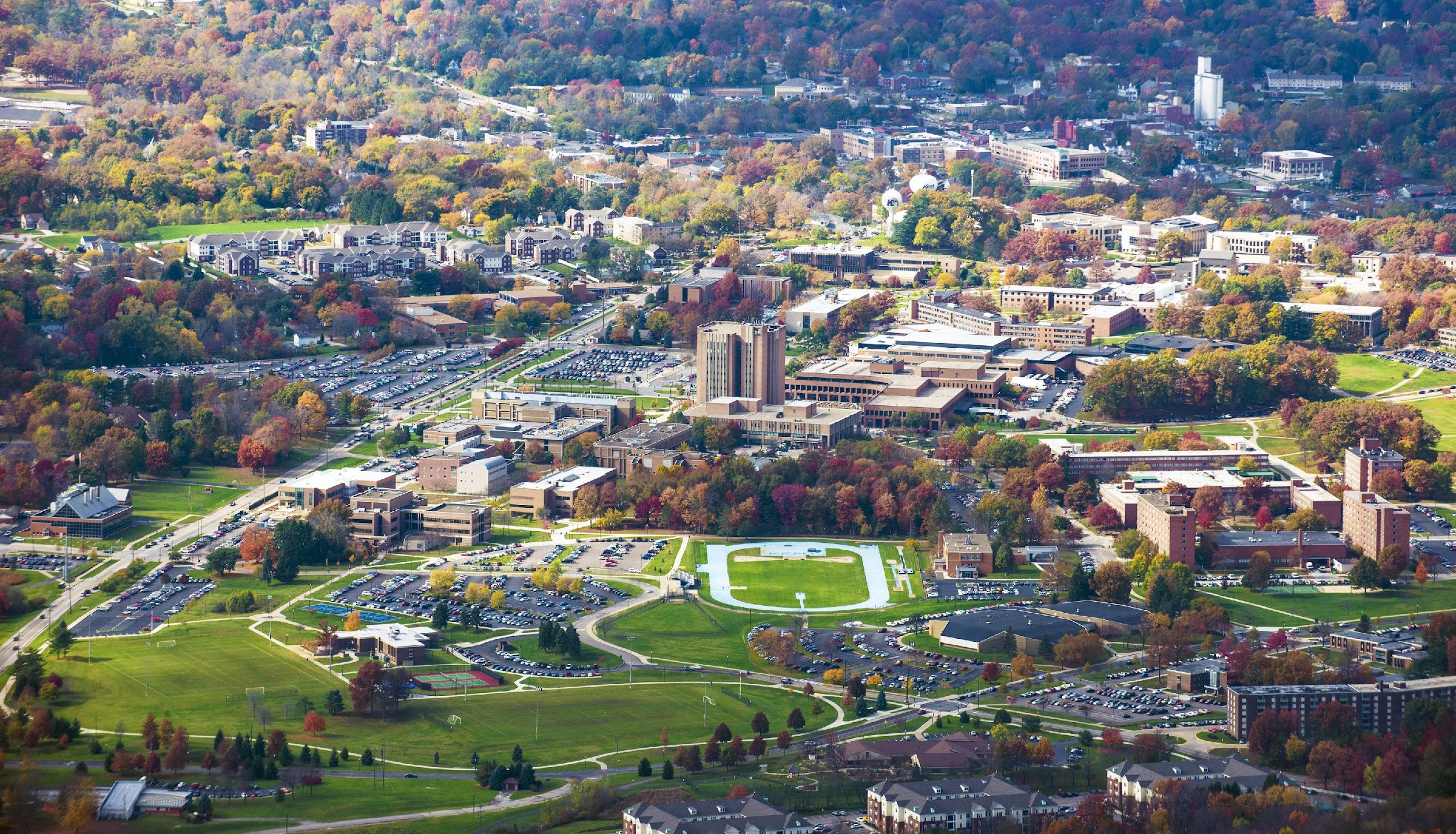 Kent State University
8 Ohio Campuses with 37,000 students
Kent campus has 
950 Acres
127 Buildings
26,800 Students
18 Dining Locations
23 Residence Halls
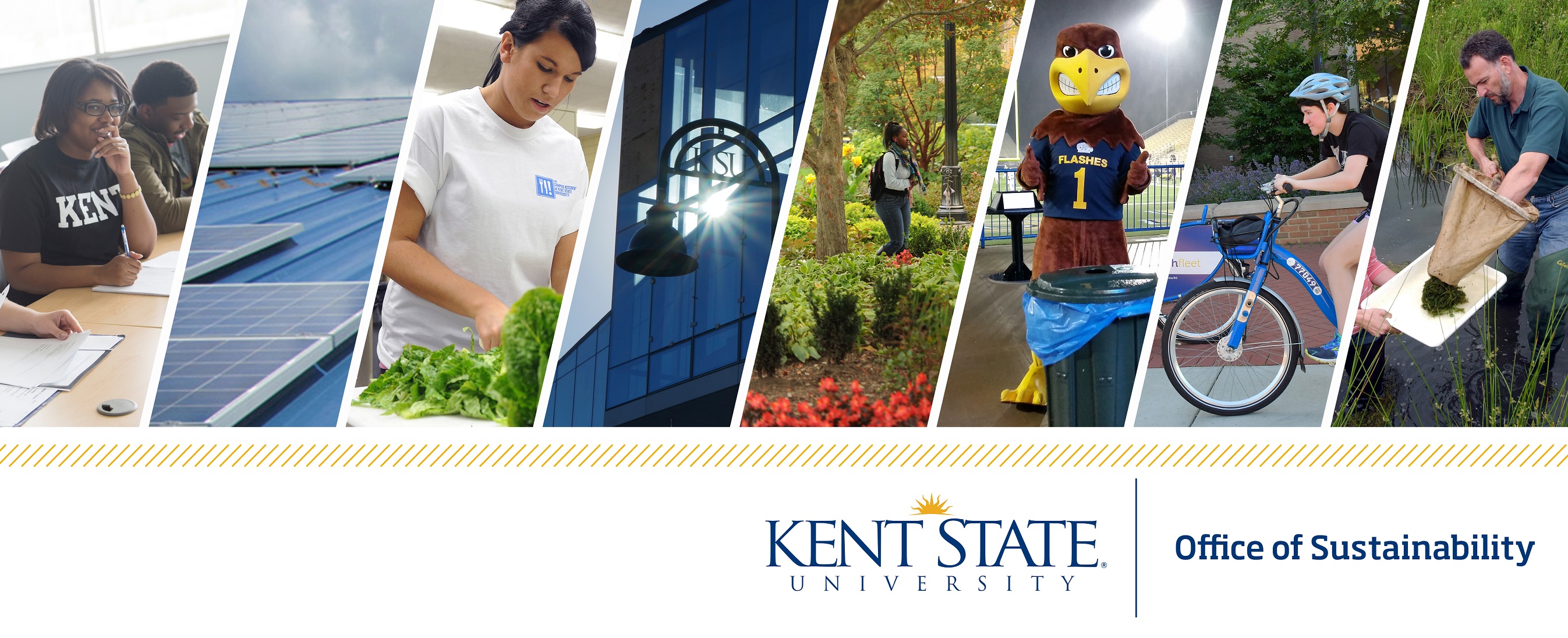 Finance and Administration
Facilities Planning and Operations
1 FTE
1 20 hr/week
~Intern depending on semester
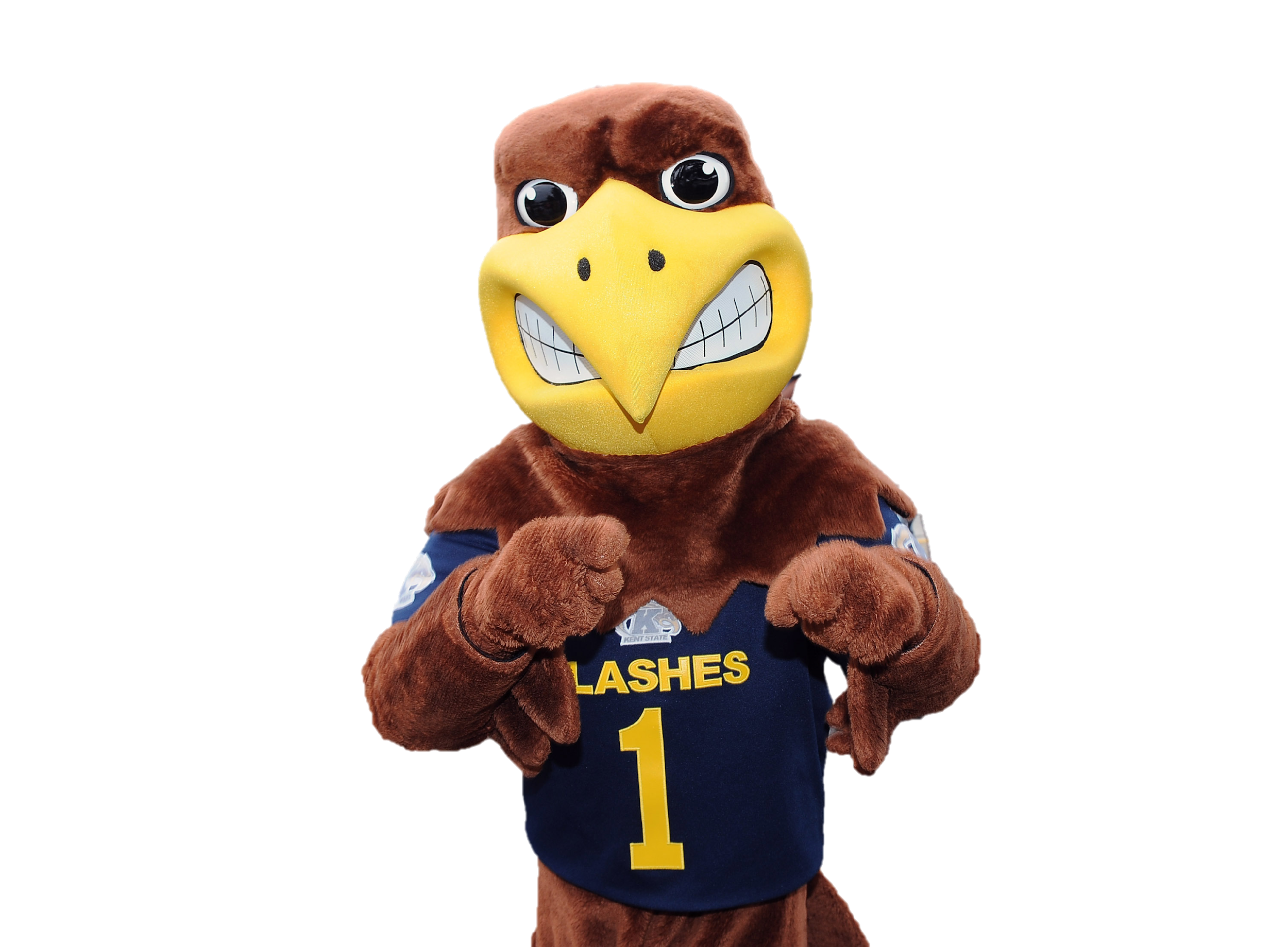 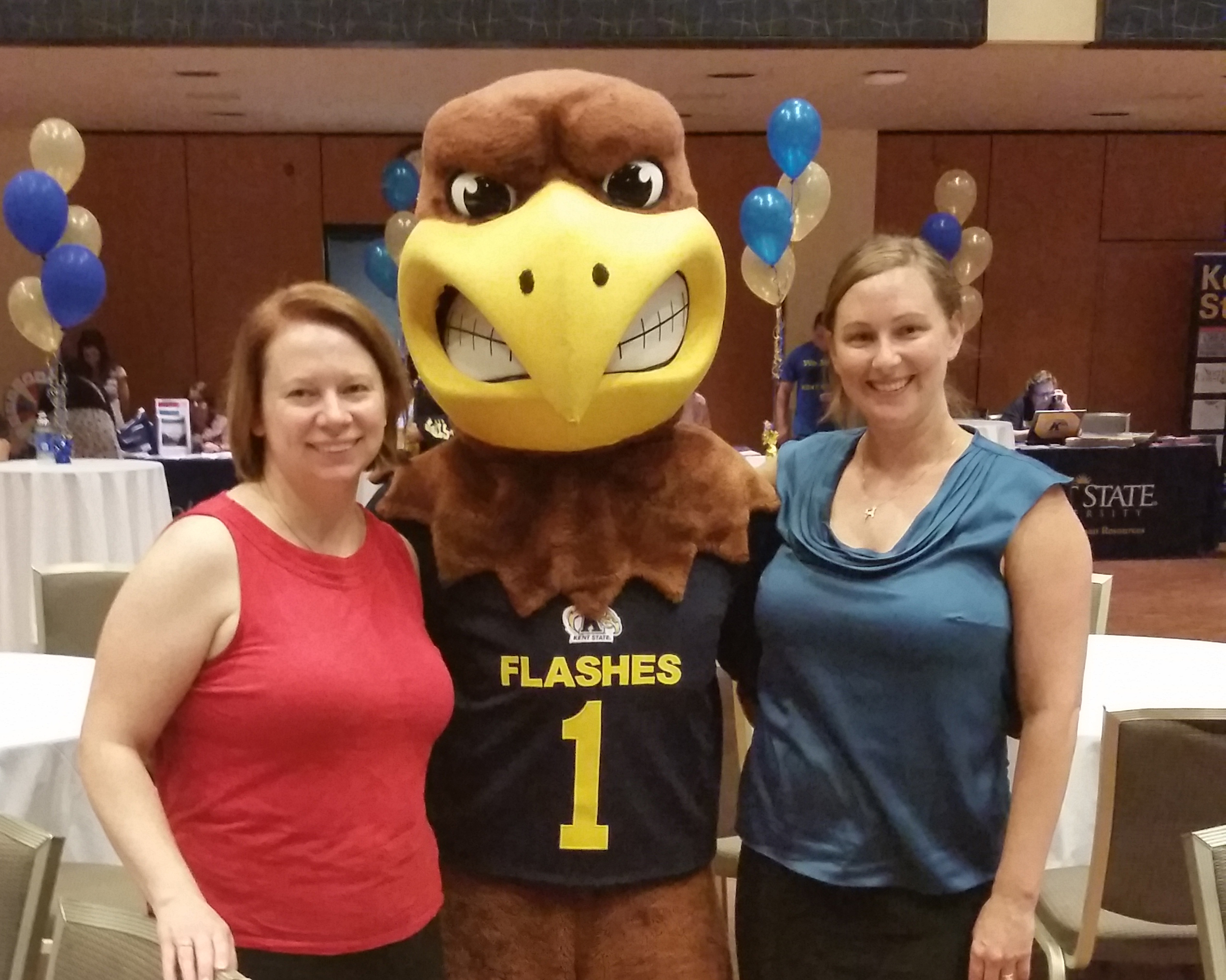 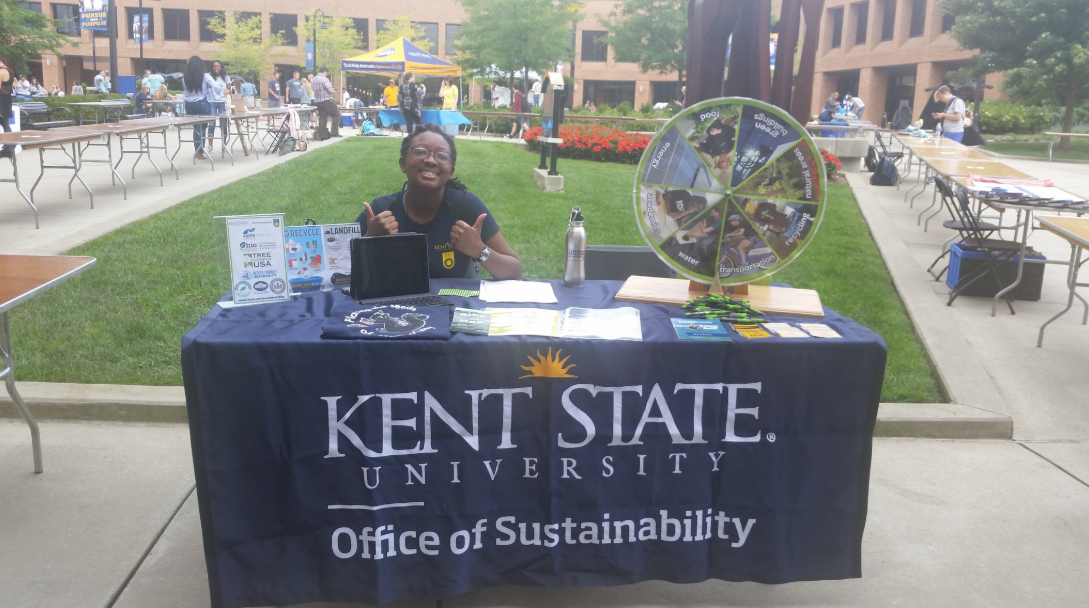 Overview
Message philosophy
Peers, Place, Positive, Purpose
Free information can used to help inform messaging
Traditional website, press release, social media, digital screens, emails, newsletters  
Nontraditional trivia wheel, prizes/games, CR2ZW GDC, fabric scraps display, Concrete Poetry
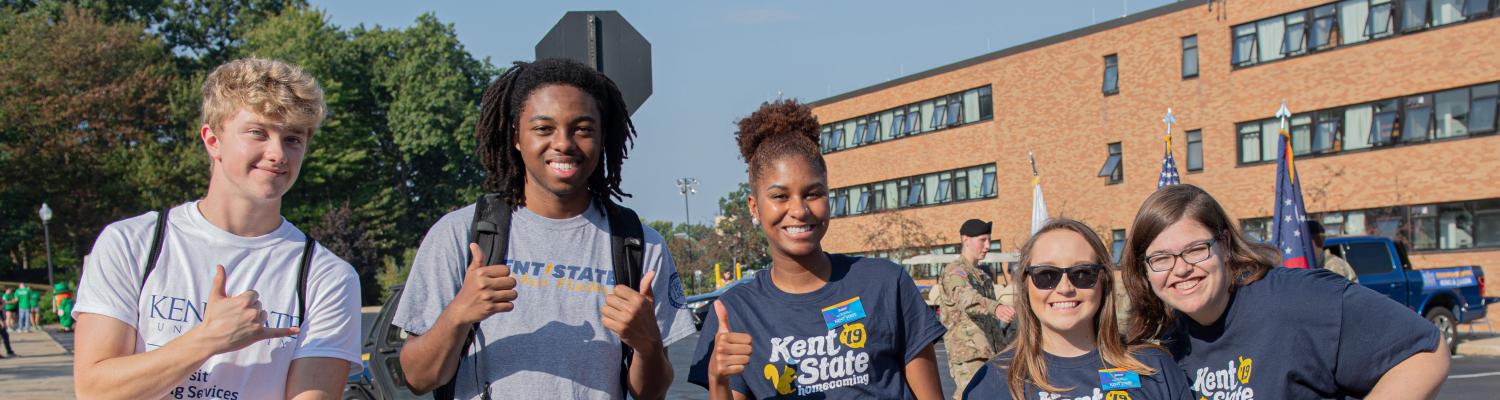 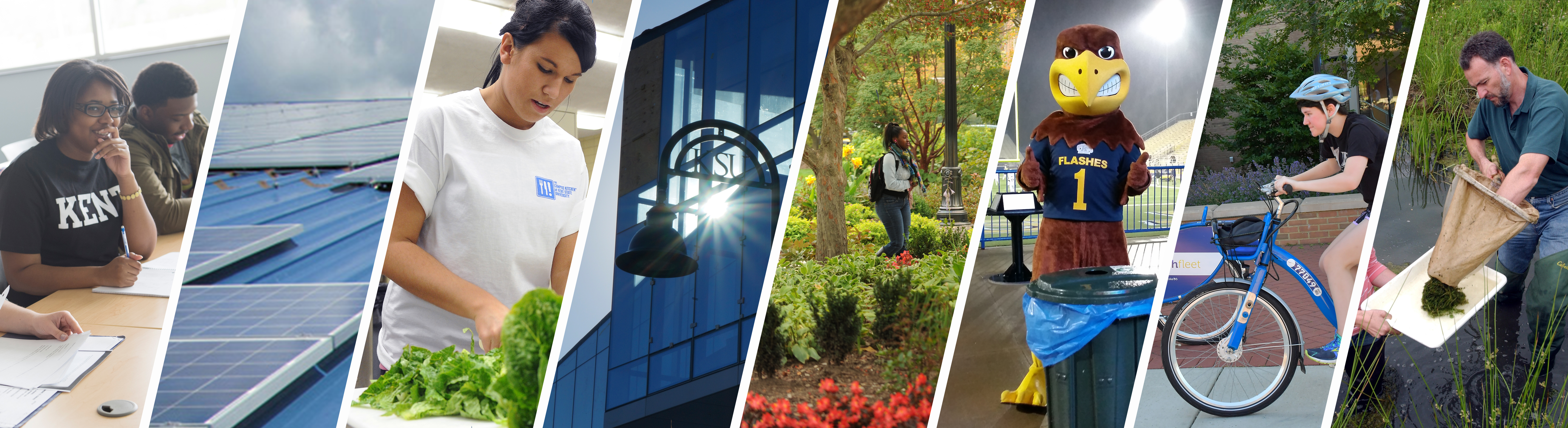 Community Based Social MarketingDr. Doug McKenzie-Mohr
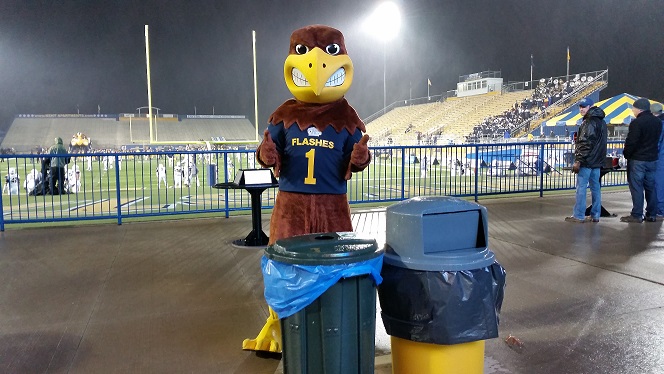 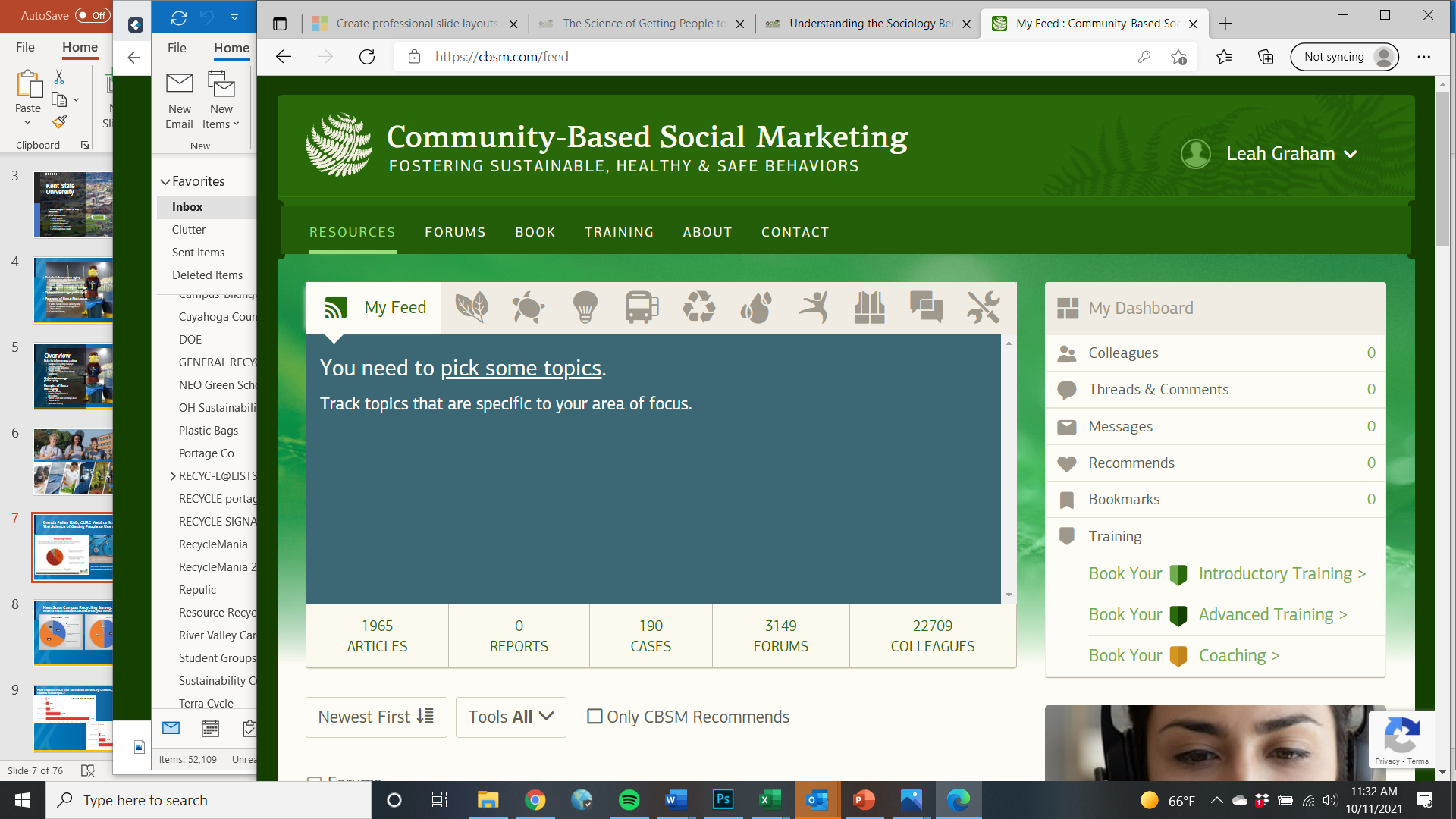 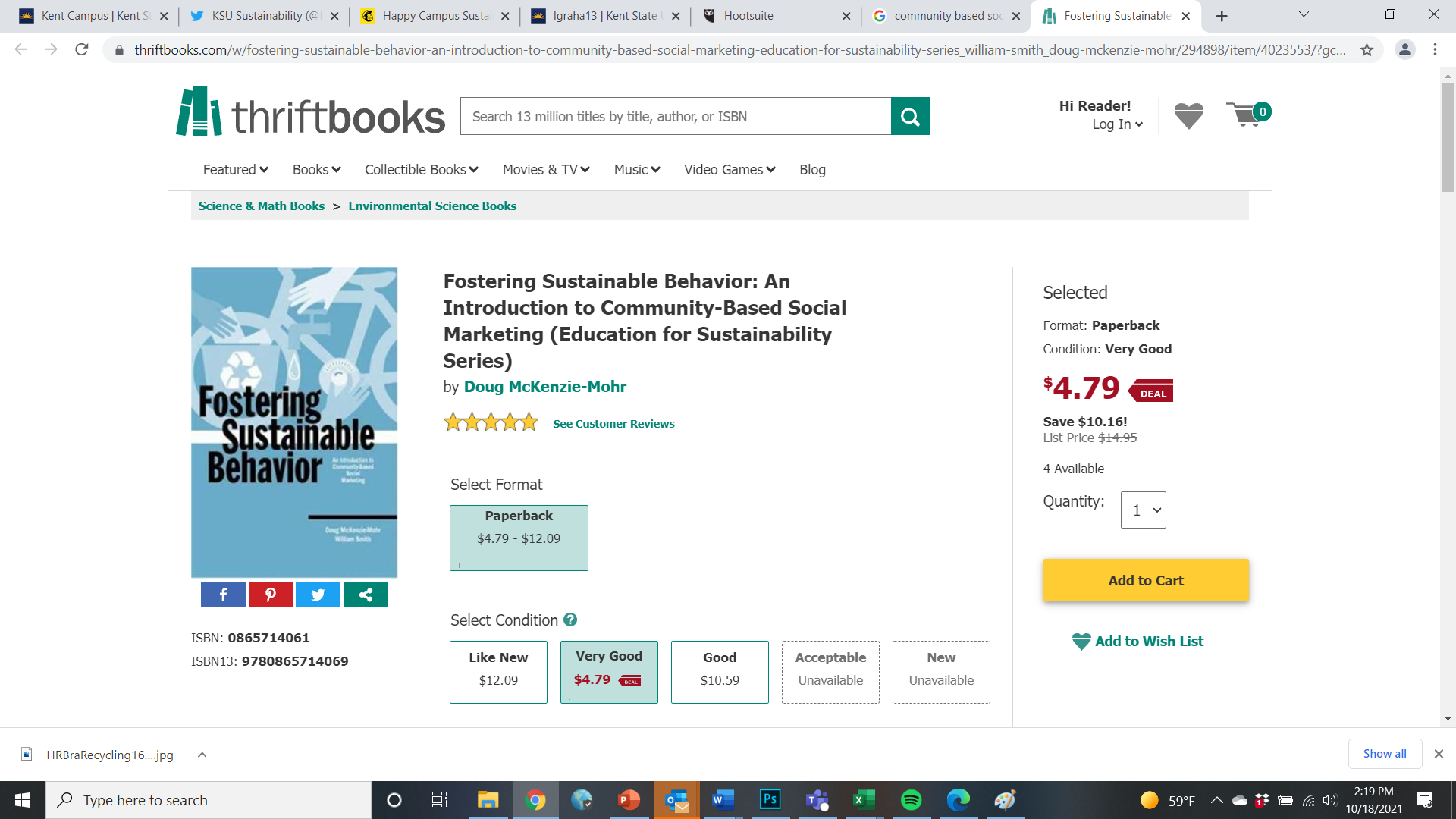 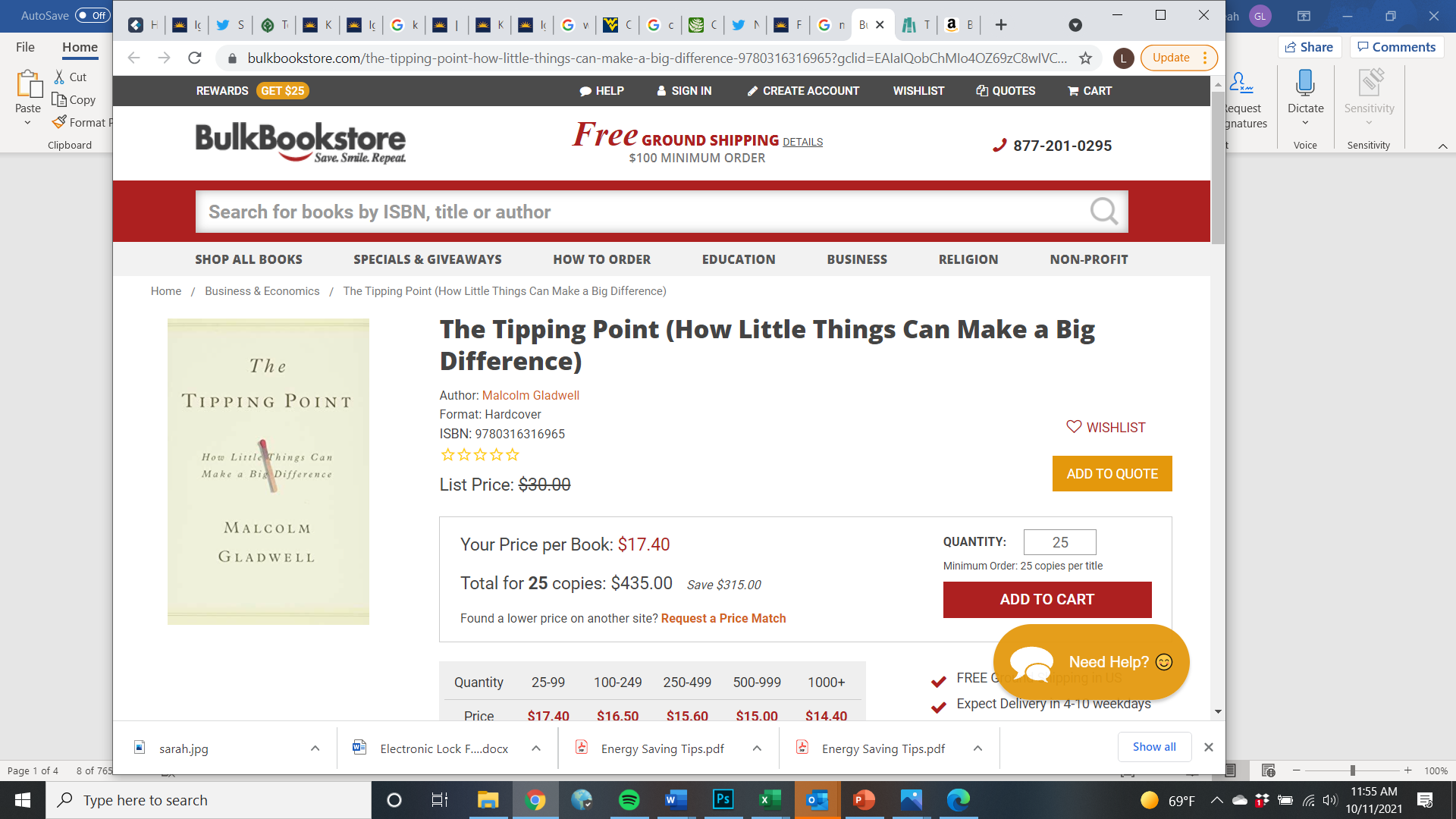 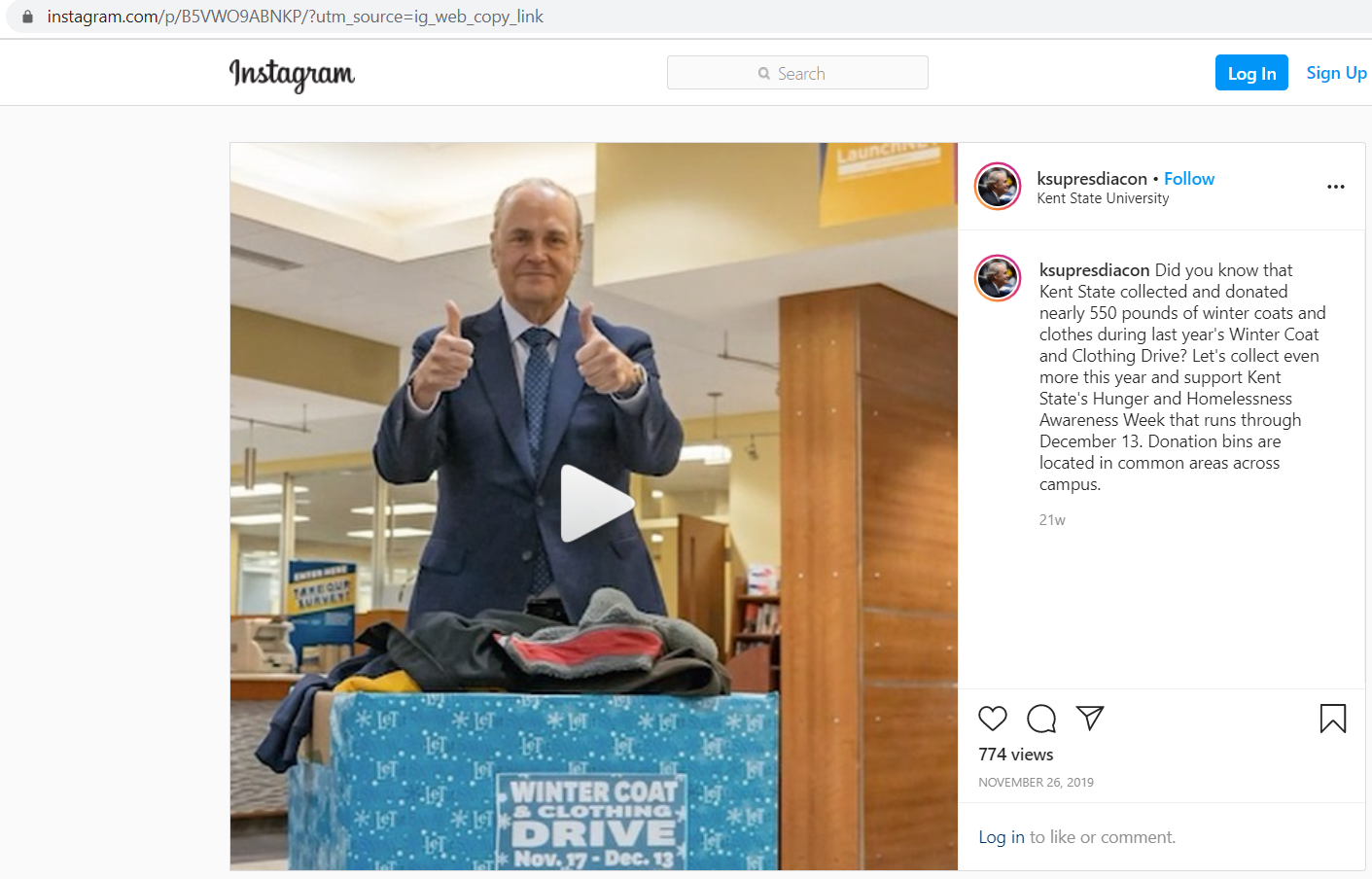 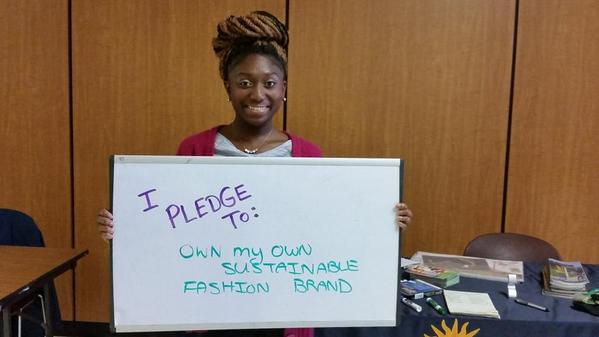 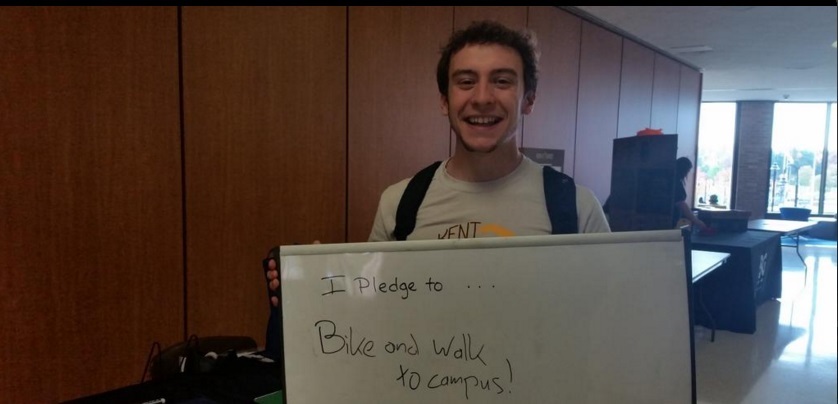 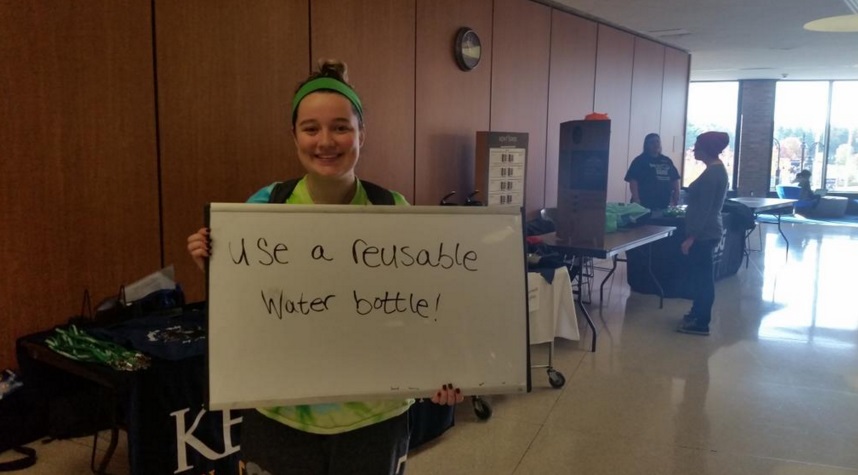 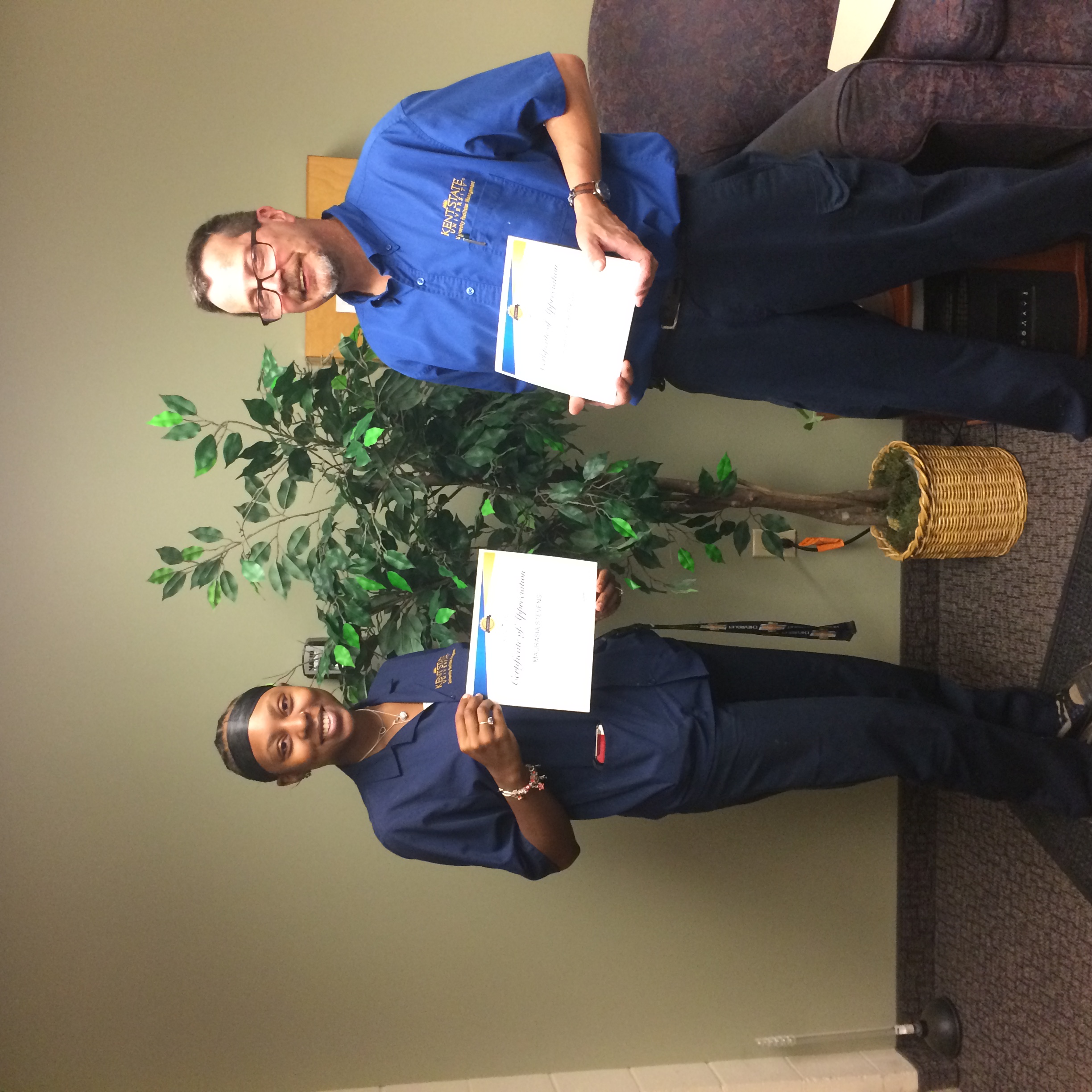 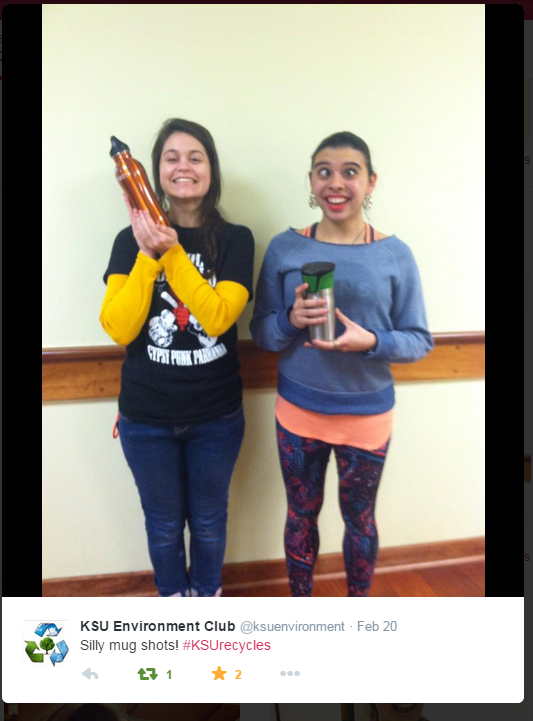 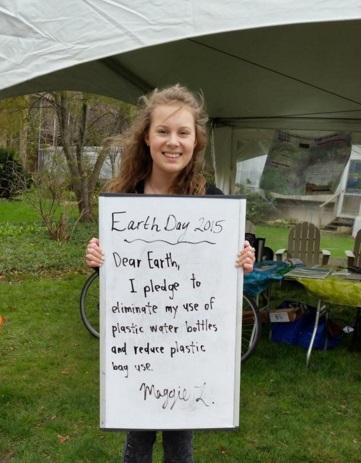 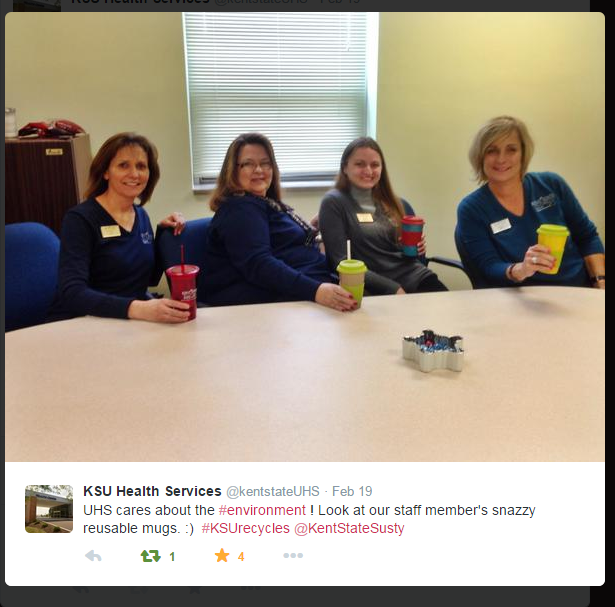 SPOTLIGHTS
TAGBOARD
kent.edu/sustainability/spotlights
kent.edu/sustainability/flashesgogreen
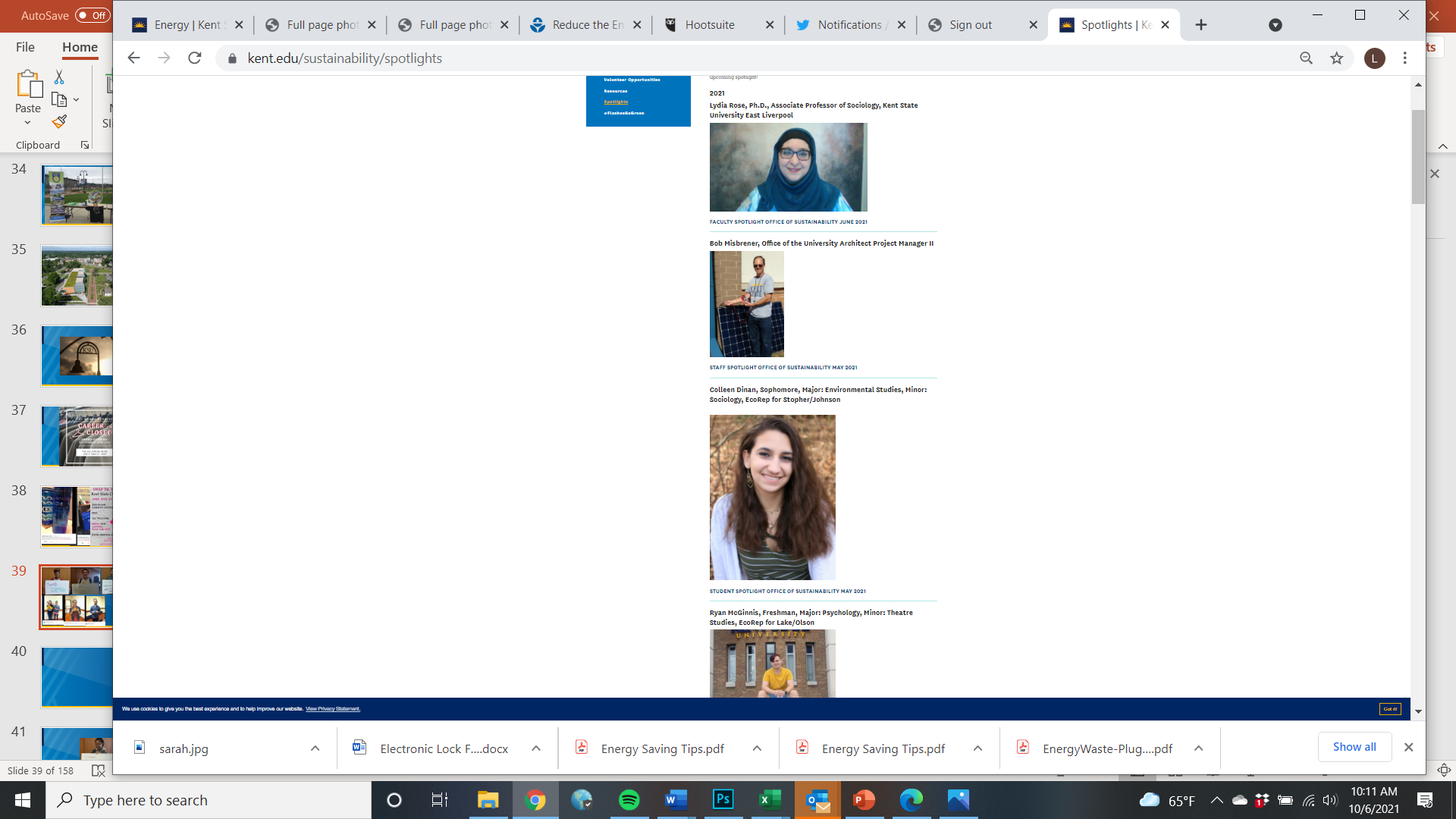 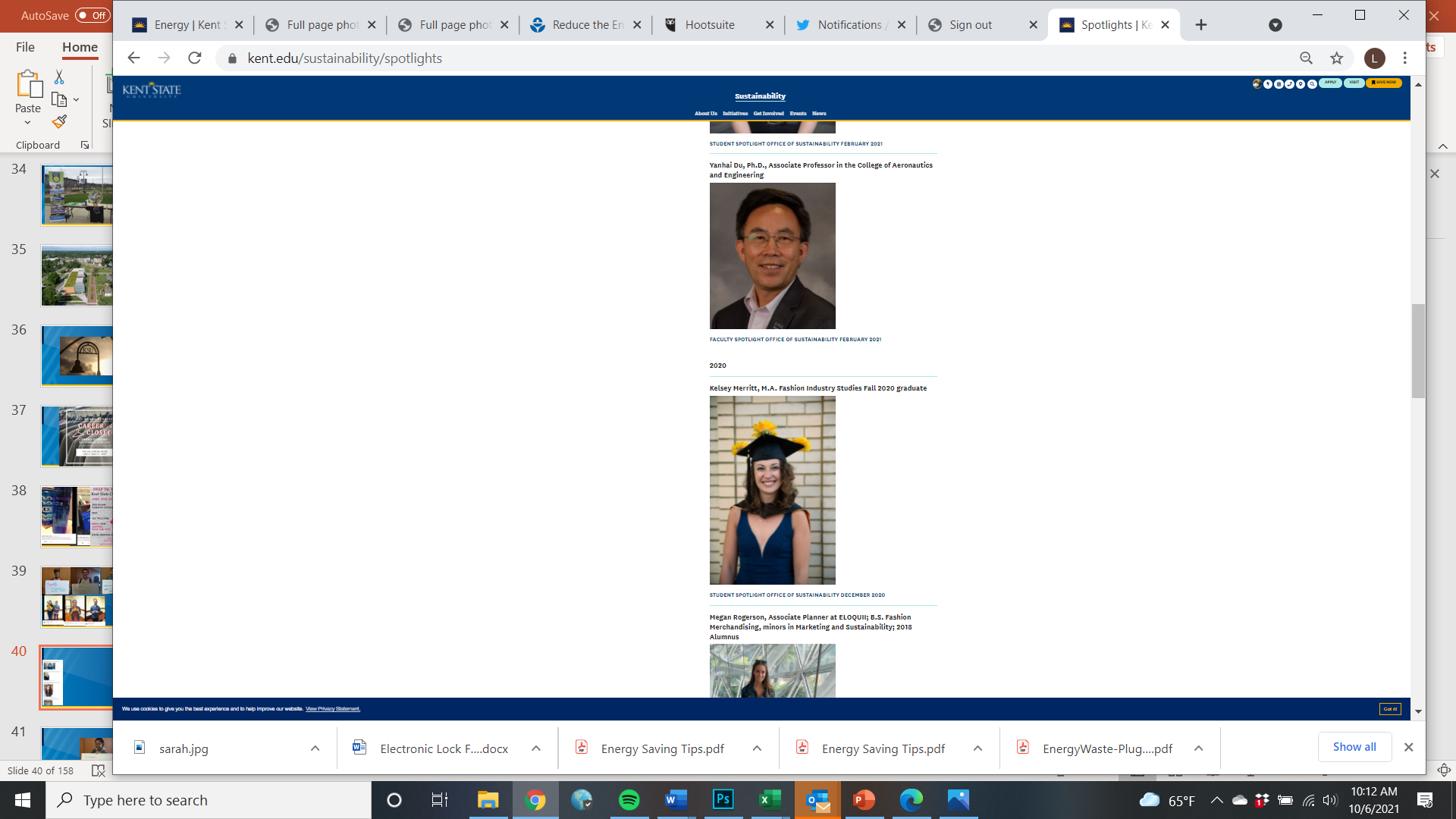 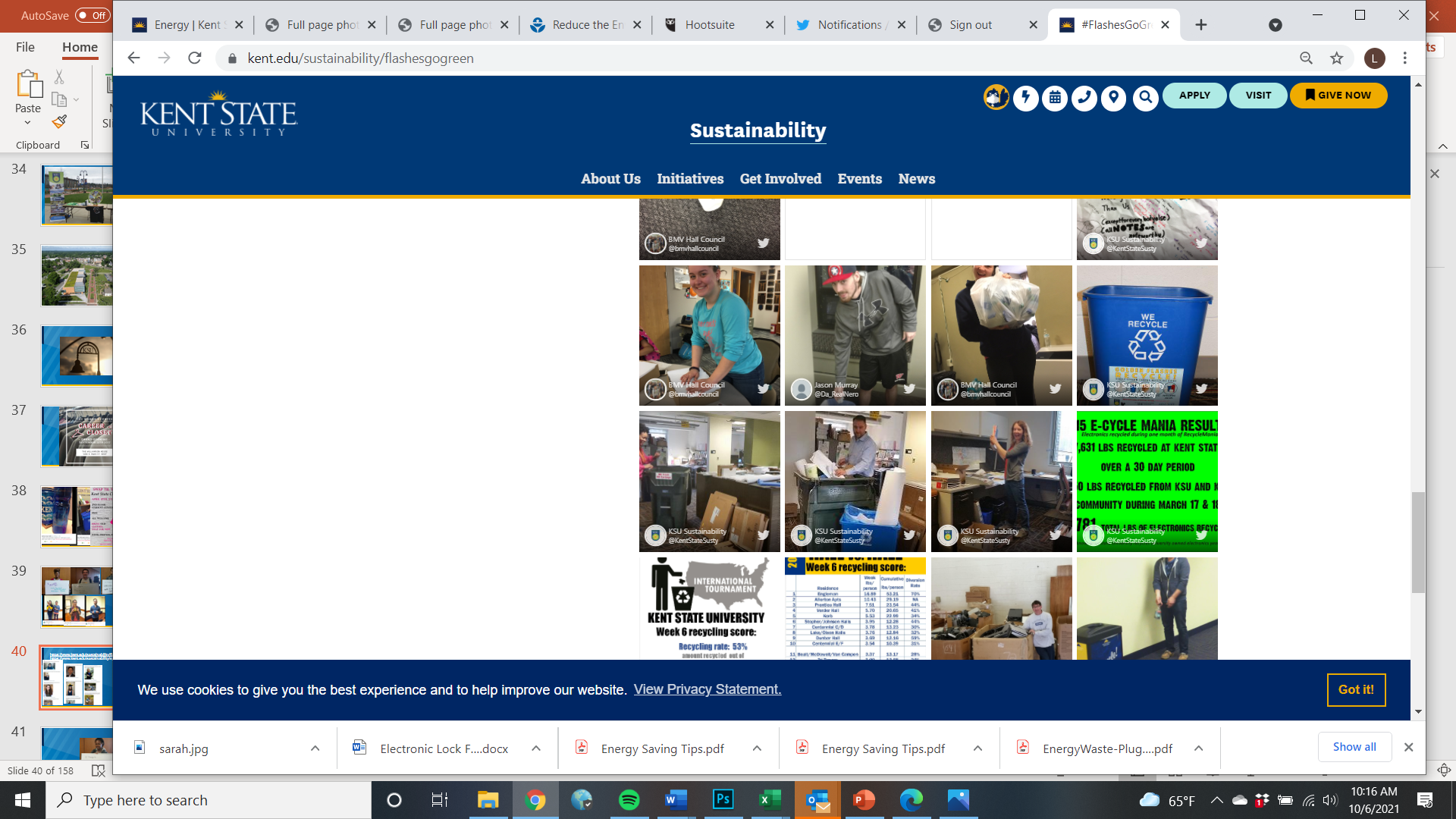 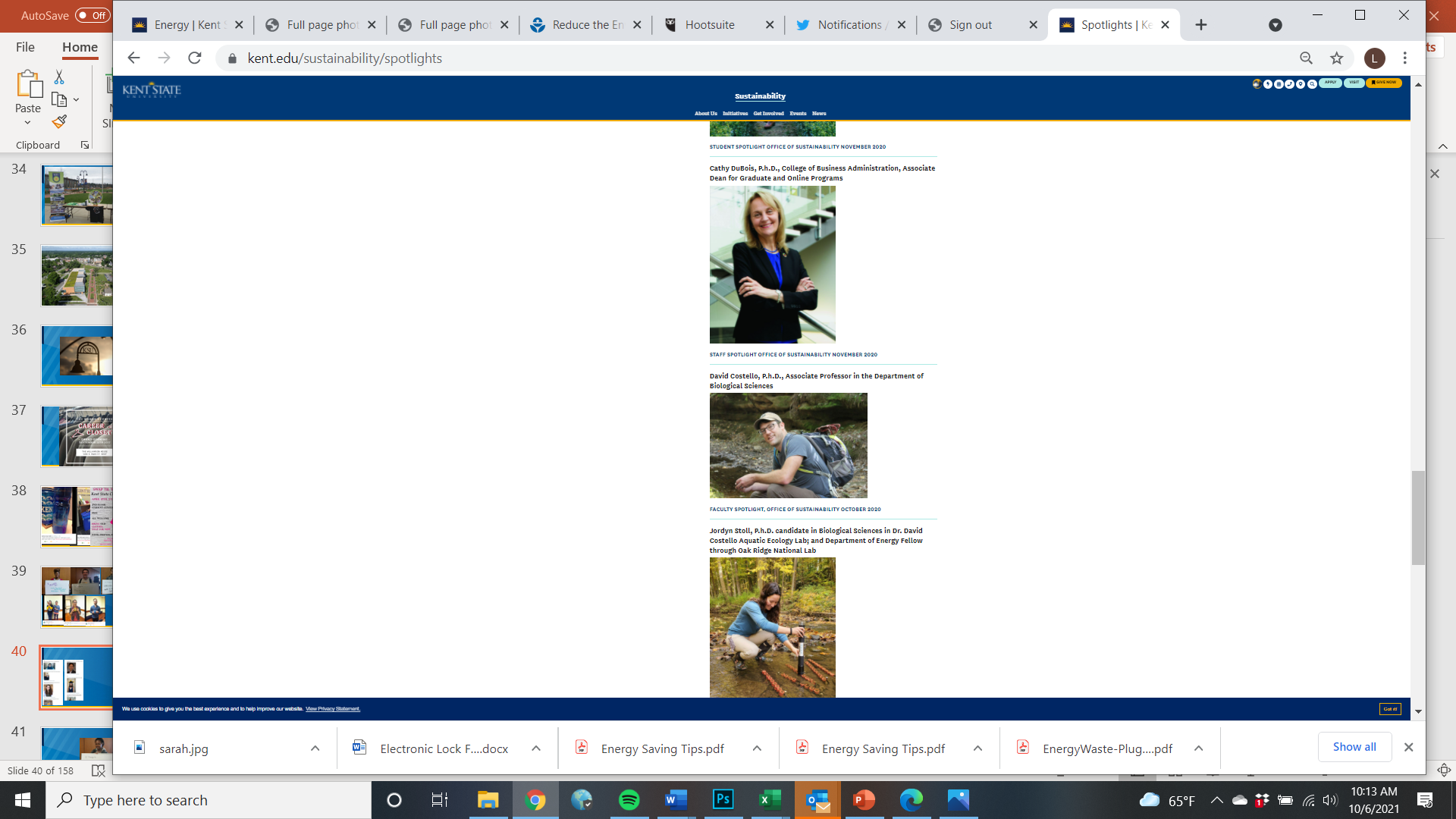 #FlashesGoGreen
Previously #KSUrecycles
CONNECTING TO PLACE
ENVIRONMENT: connecting to area, nature, stewardship

PEOPLE: community
#FlashesTakeCareOfFlashes

PROSPERITY: quality of life
Outdoor economy, gratitude

SOCIAL: Pre, During, Post
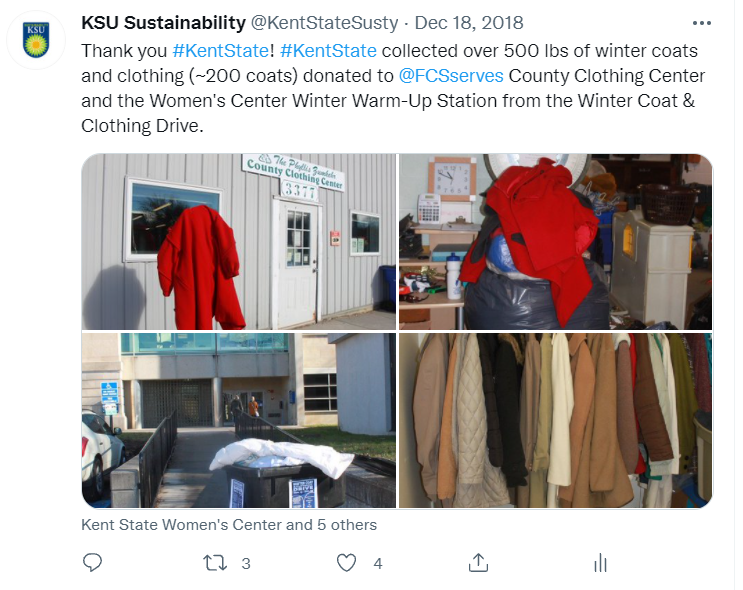 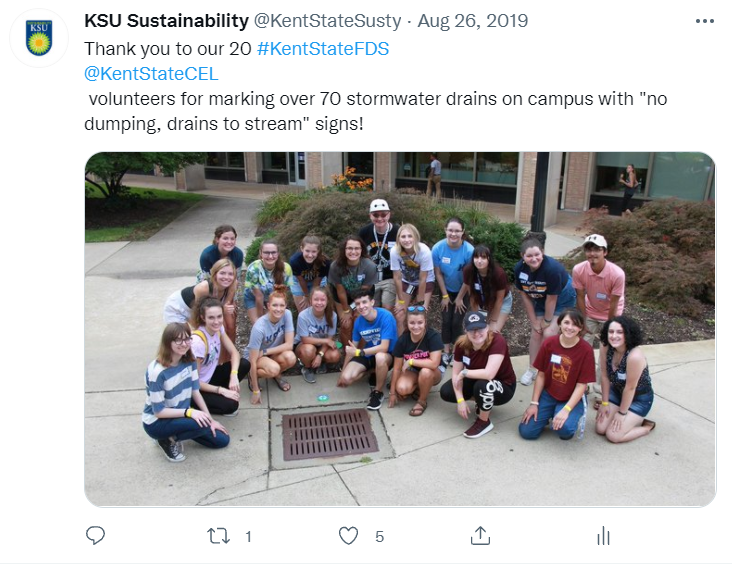 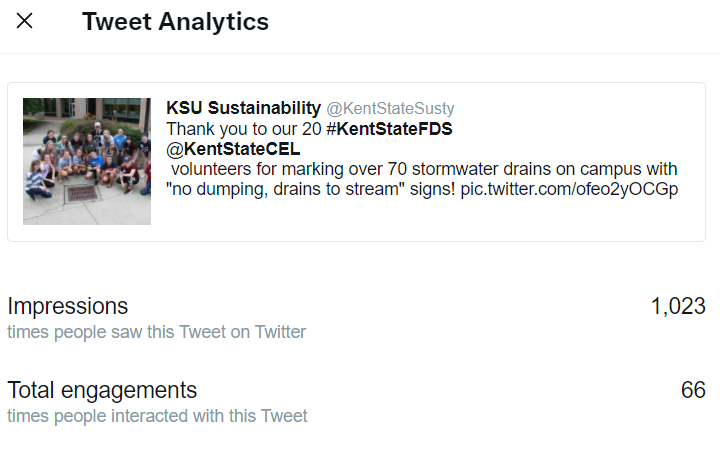 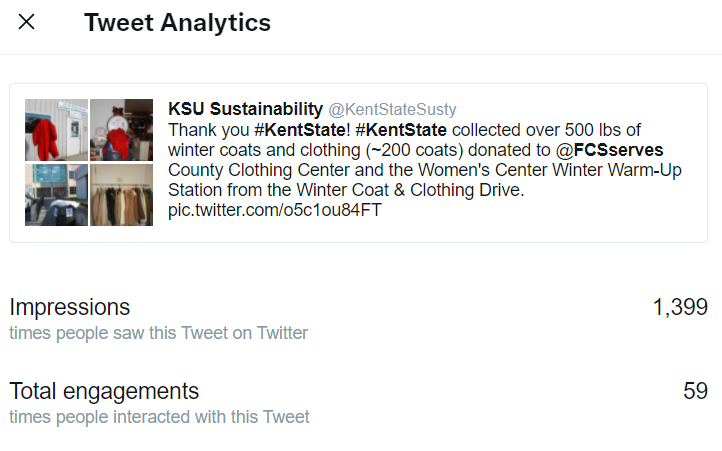 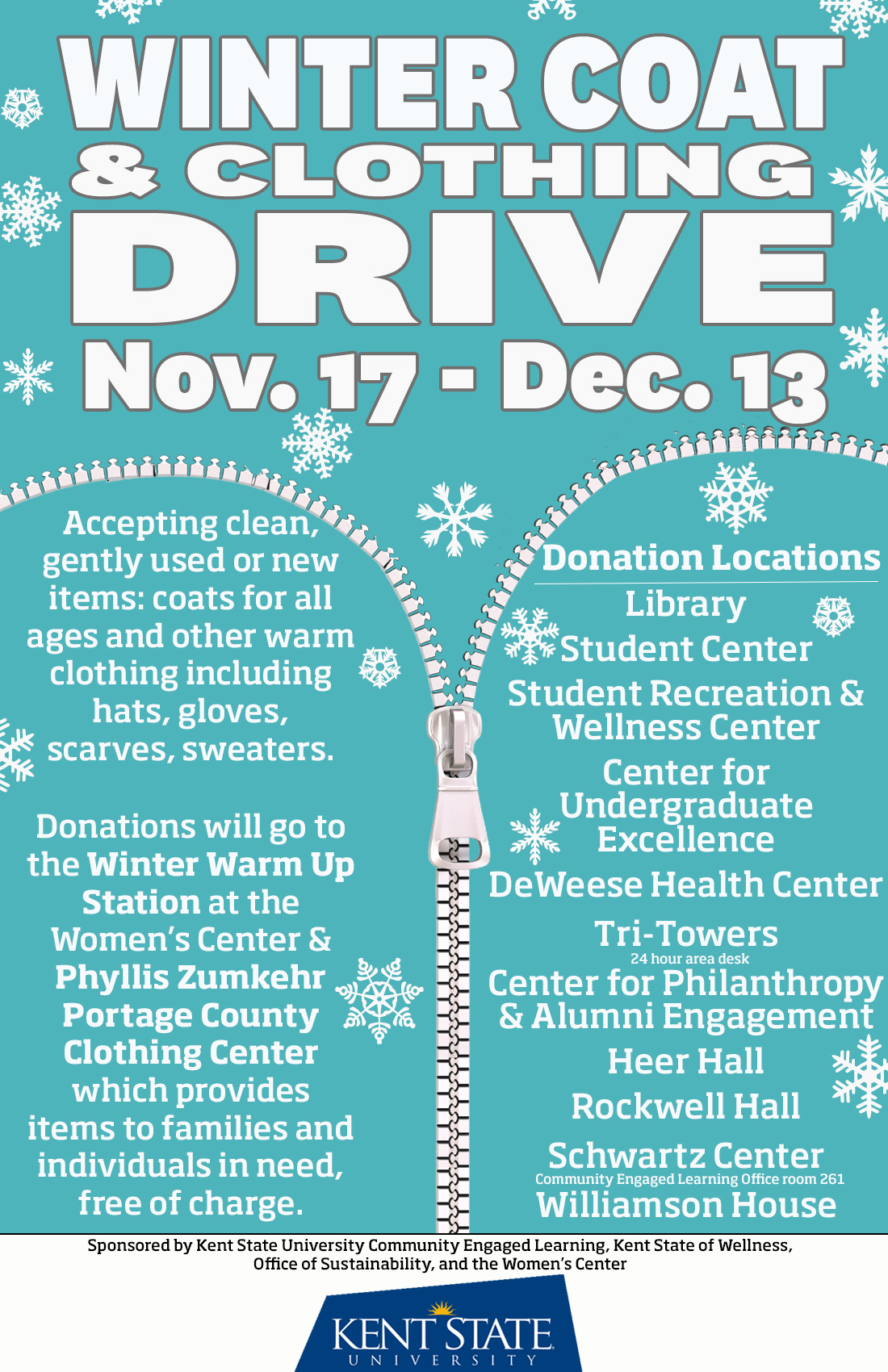 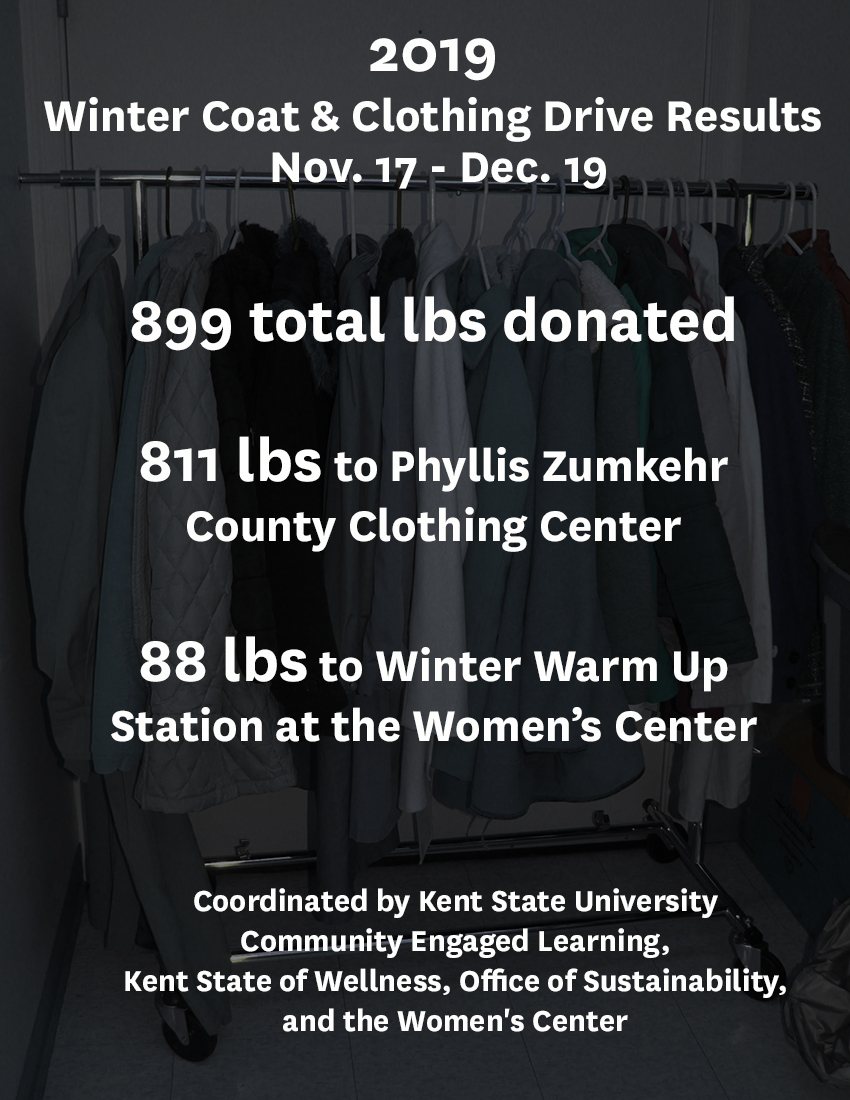 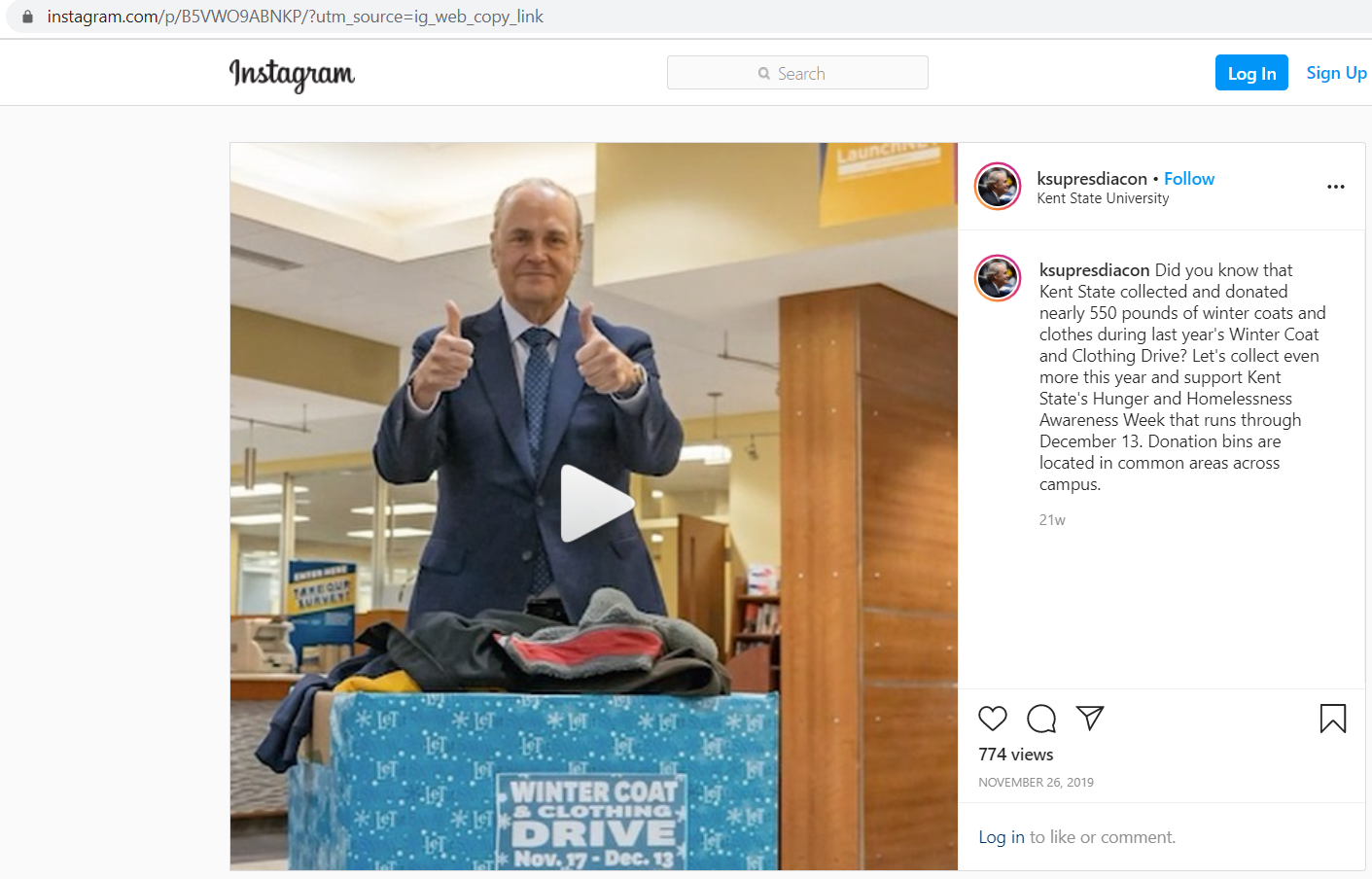 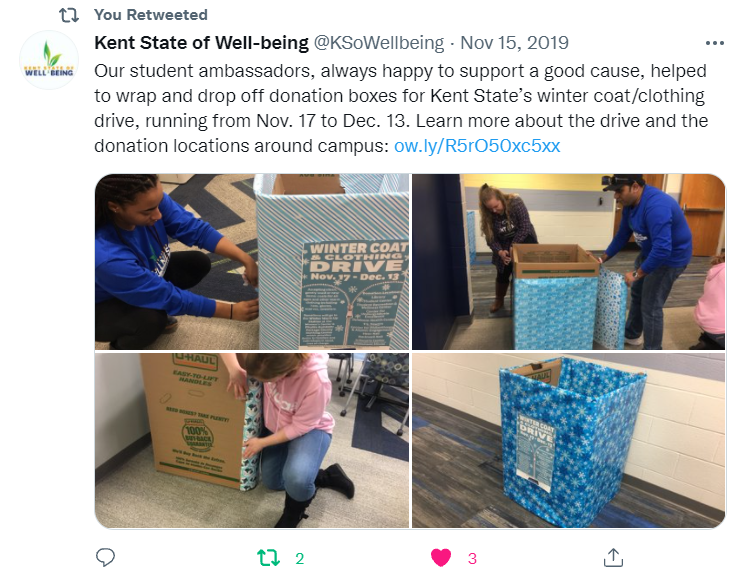 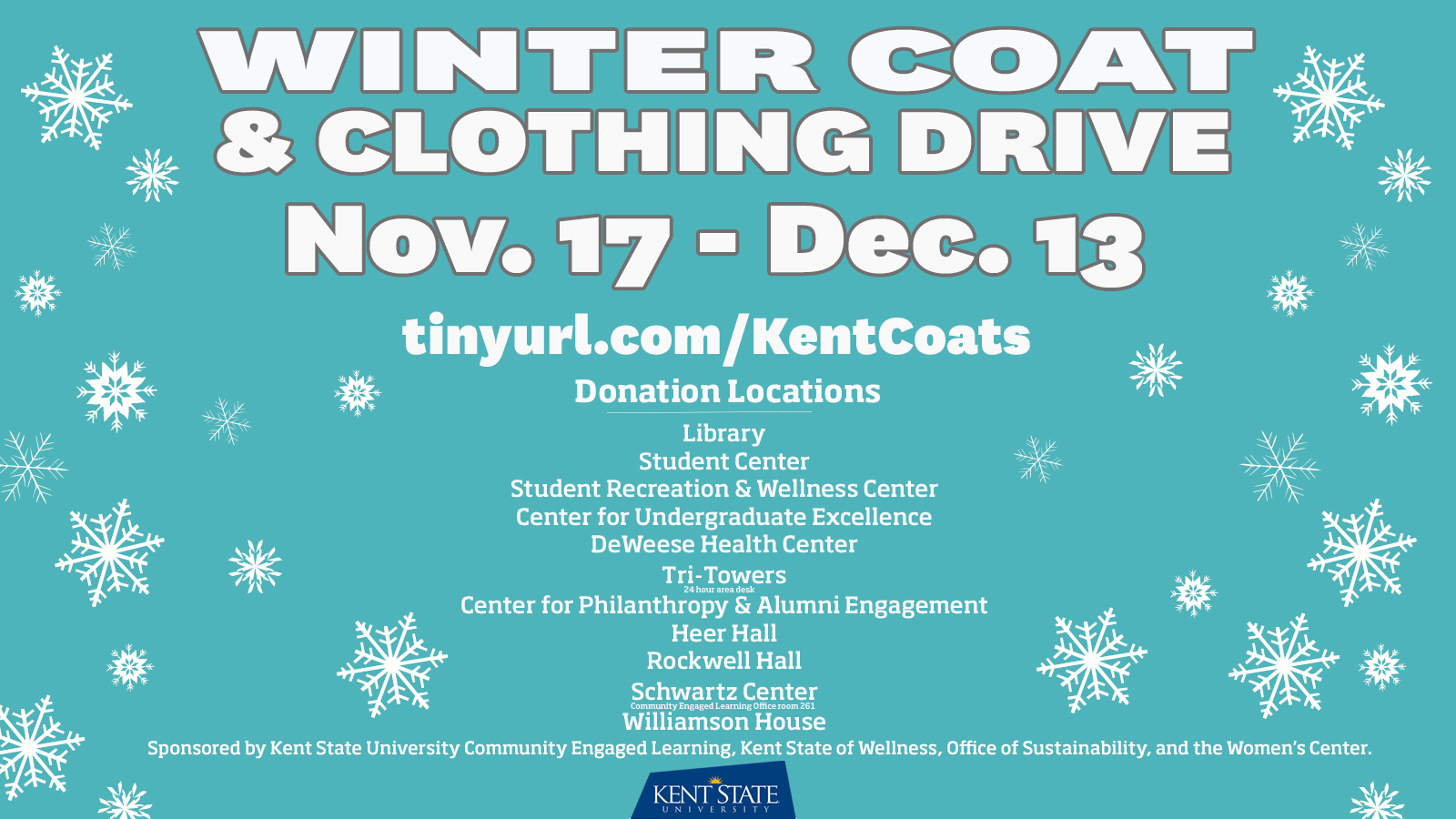 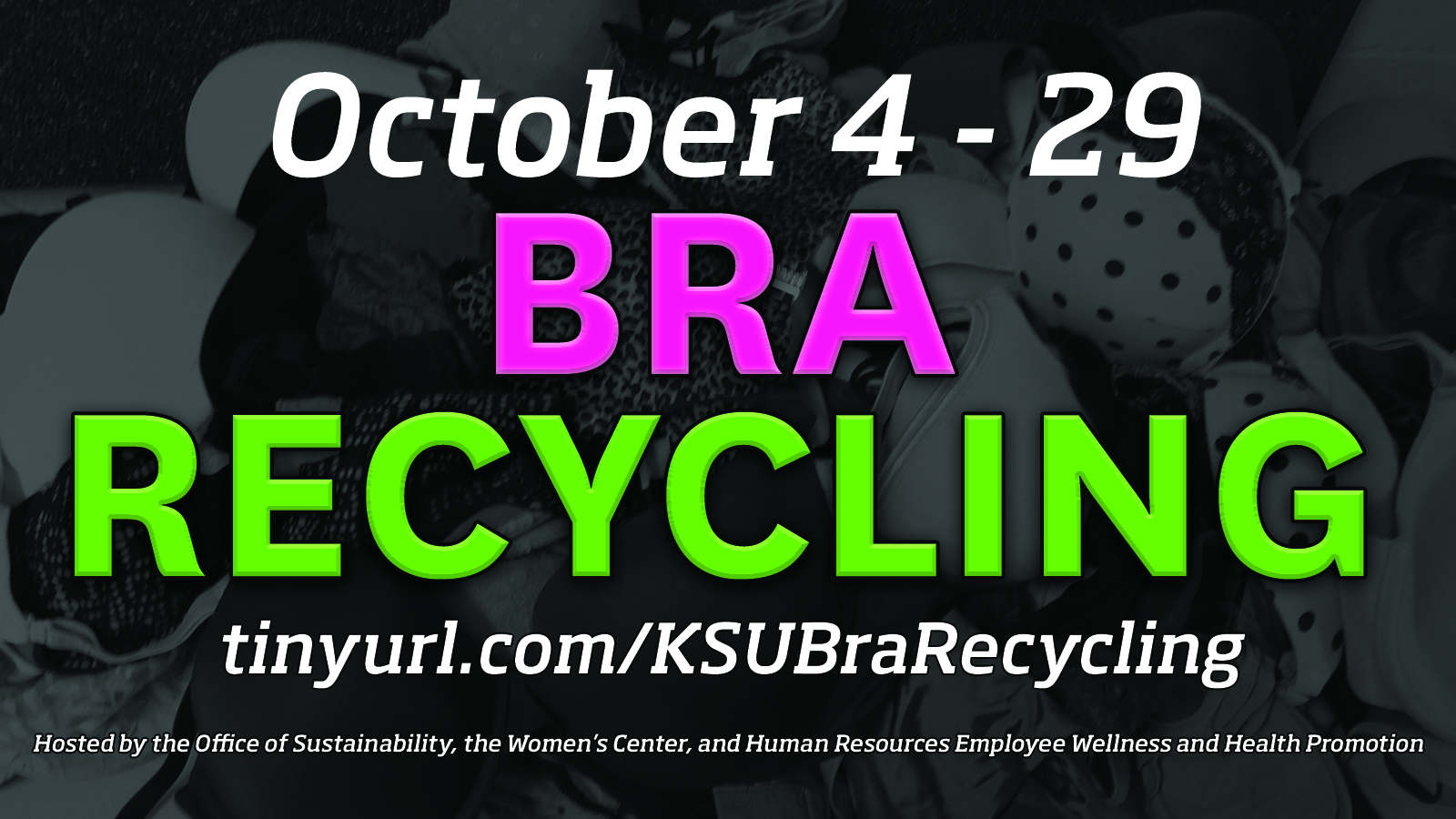 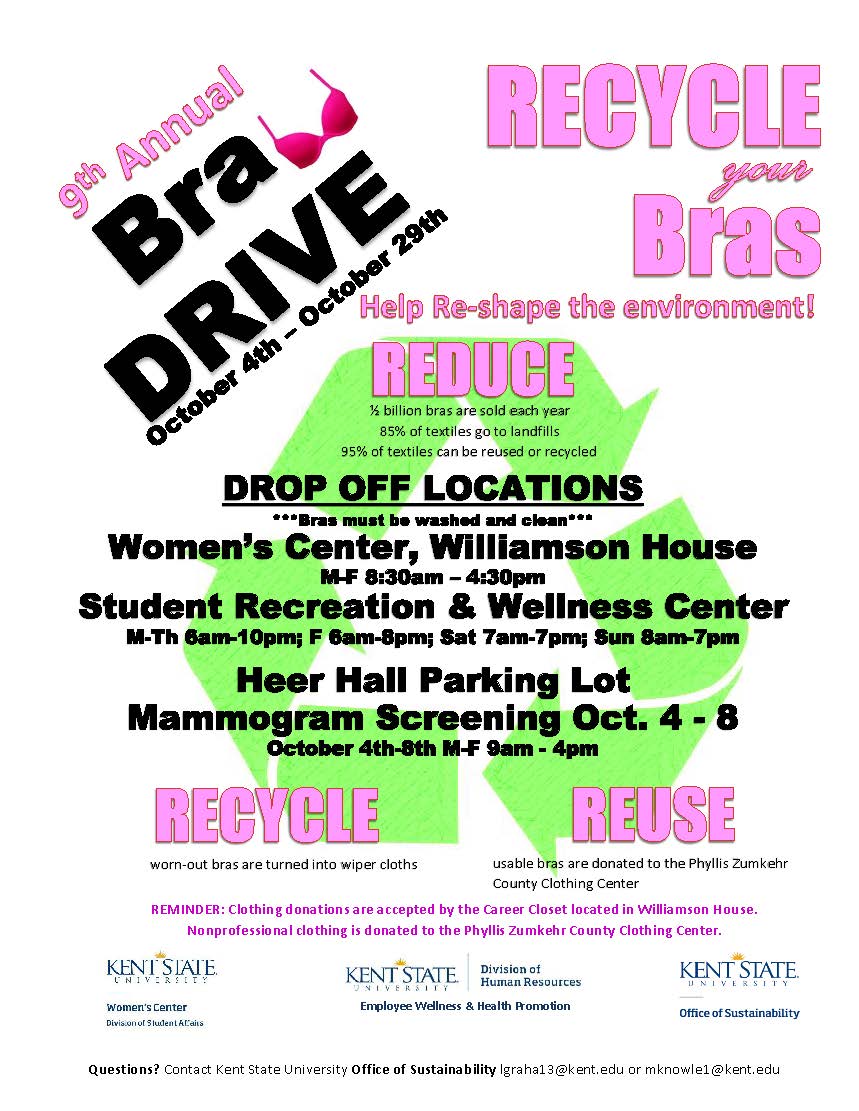 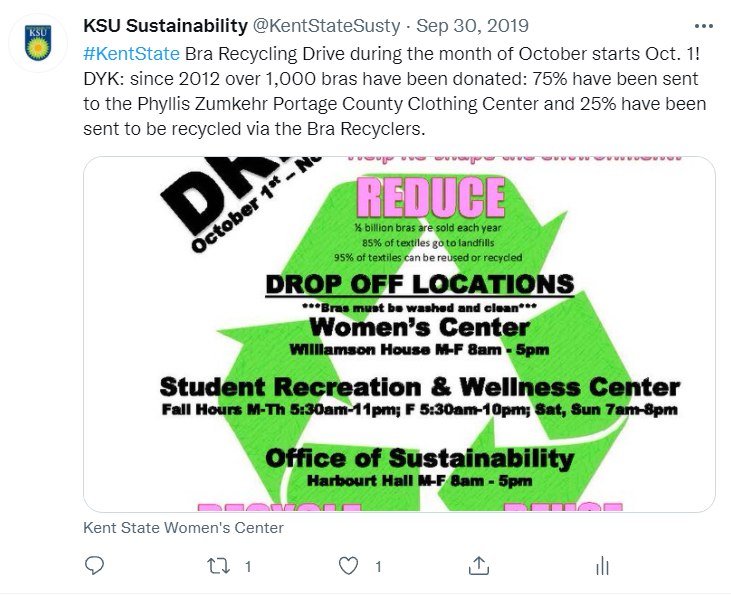 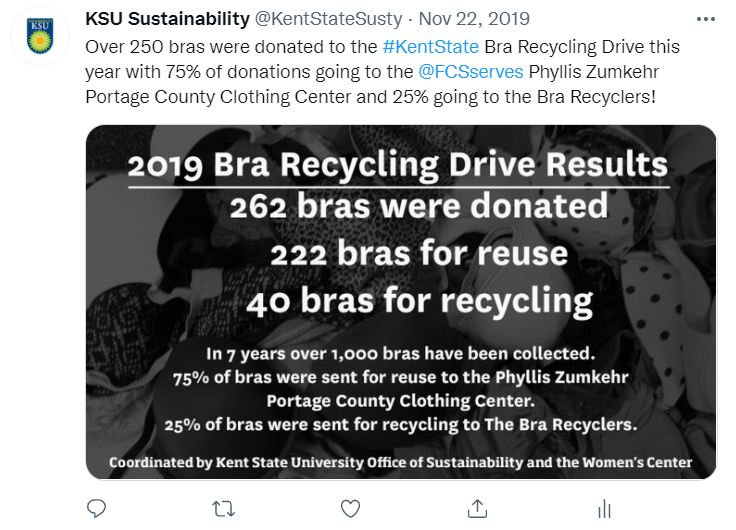 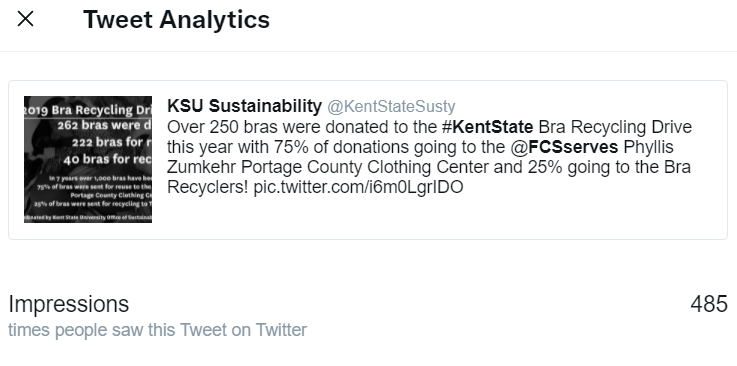 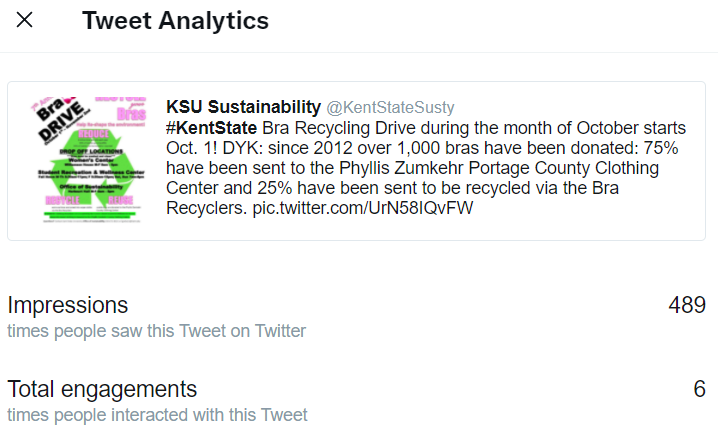 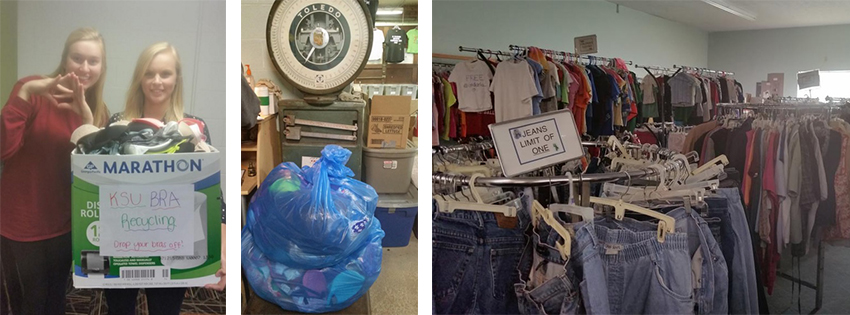 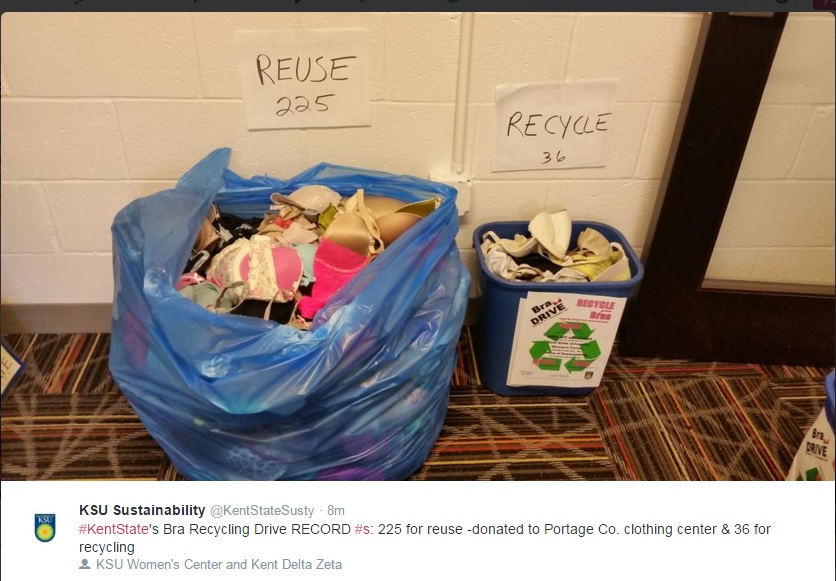 Office of Sustainability Statistics
2020-21
2018-19
2019-20
Twitter 1,500
50,000 impressions
166 tweets
Facebook 574
83 news articles
Newsletter subscribers 1,300; 9
Tagboard #FlashesGoGreen
Webpage views ~23,000
CR2ZW statistics
Snapchat 1,500 views
Twitter: 12,000 impressions; 47 tweets
FB: 60 posts; 1,891 visits
KSU CR2ZW video: 556 views
1 local press article; 1 campus press article; 1 radio; AASHE presentation 2020; Earth Month presentation 2021
Twitter 
73,000 impressions
146 tweets
Facebook 
86 news articles
Newsletter subscribers 1,221; 11 
Tagboard #KSUrecycles
Twitter 
70,000 impressions
150 tweets
Facebook 
42 news articles
Newsletter subscribers 970; 9 
Tagboard #KSUrecycles
https://www.kent.edu/sustainability/campus-race-zero-waste
Brenda Pulley KAB; CURC Webinar March 13, 2014: The Science of Getting People to Use the Bin
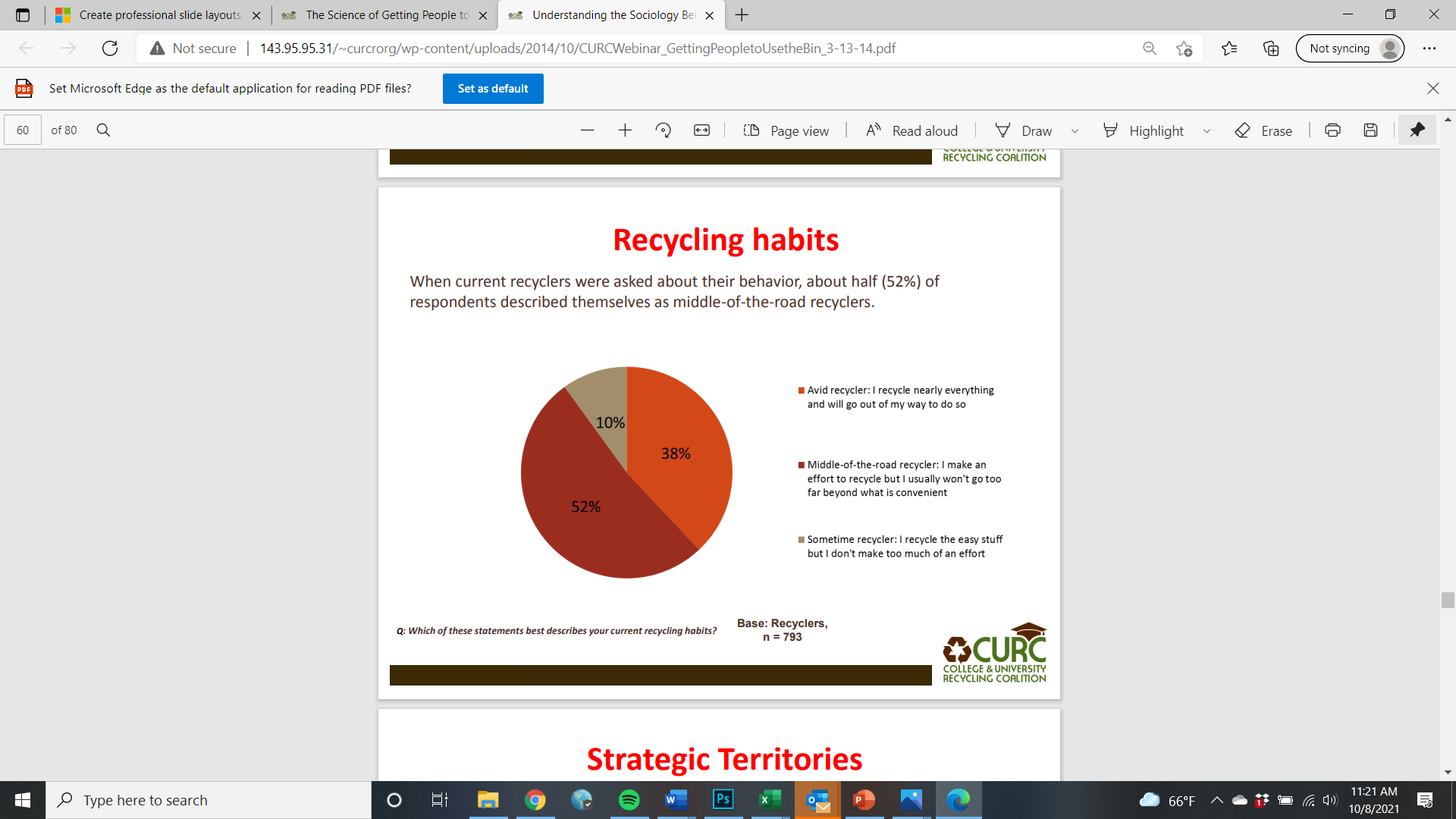 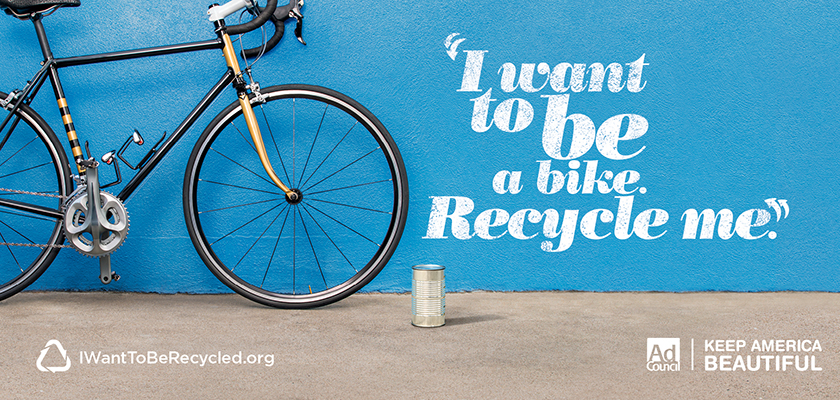 http://curc3r.org/webinars/webinar-archive/archive-webinar-the-science-of-getting-people-to-use-the-bin/
Kent State Campus Recycling Survey:Which of these statements best describes your current recycling habits?
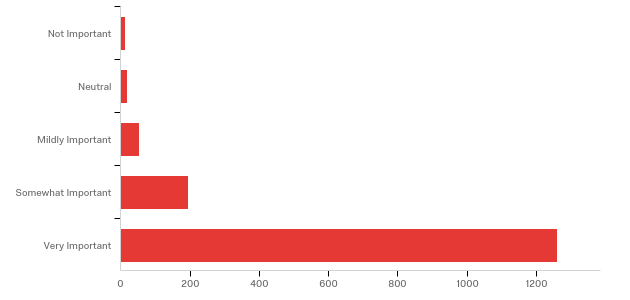 0.8%
How important is it that Kent State University students, faculty, and staff recycle on campus?
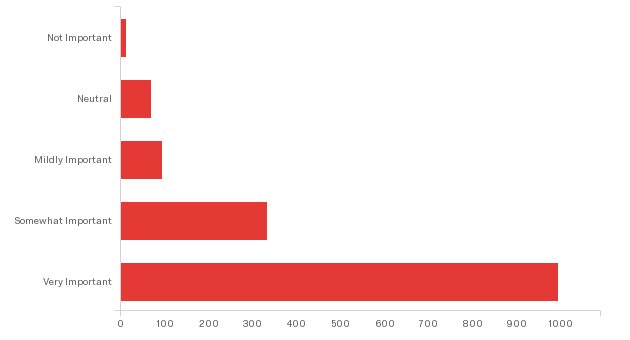 1%
How important is it that Kent State University students, faculty, and staff recycle on campus?
1.2%
4%
3%
6%
13%
Fall 2017 1,540 respondents
22%
Fall 2014 1,492 respondents
82%
66%
How important is it to you that Kent State be a leader in sustainability?
2021 College Hopes & Worries Survey | The Princeton Review
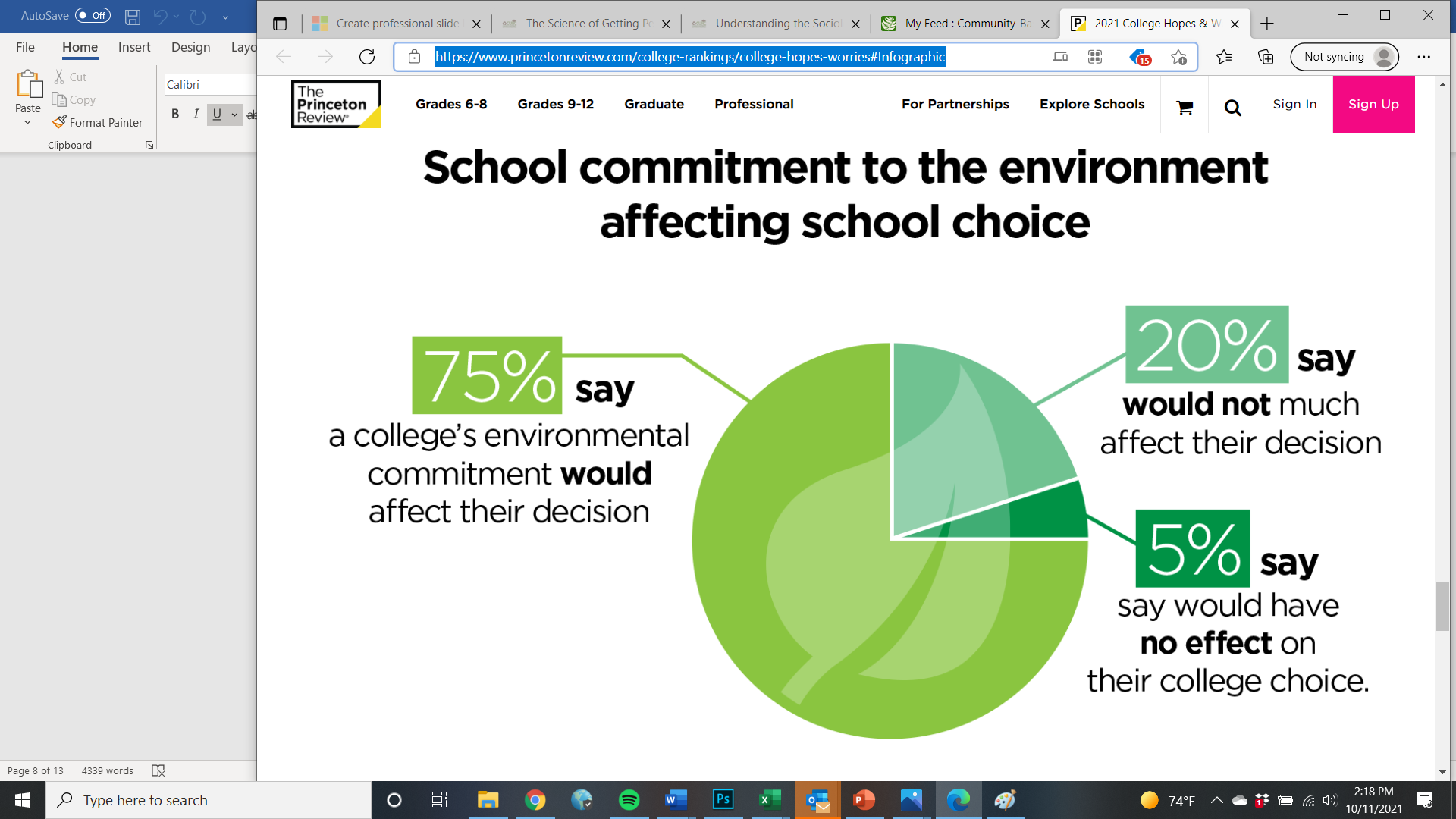 https://www.princetonreview.com/college-rankings/college-hopes-worries#Infographic
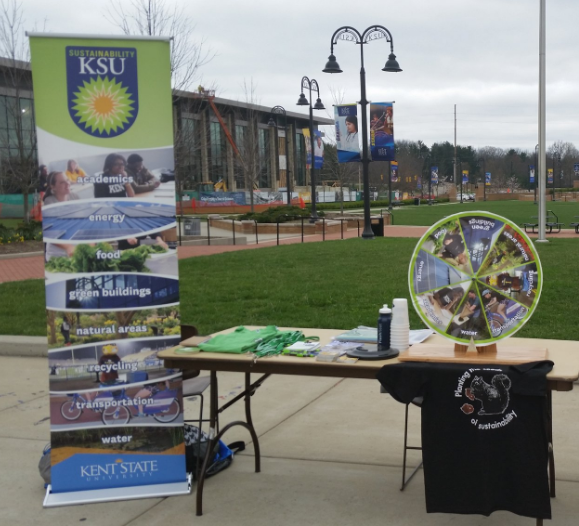 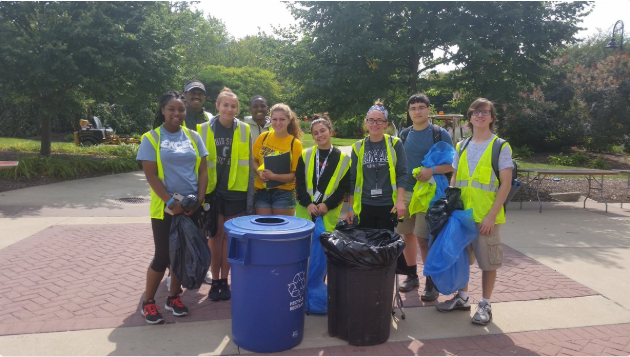 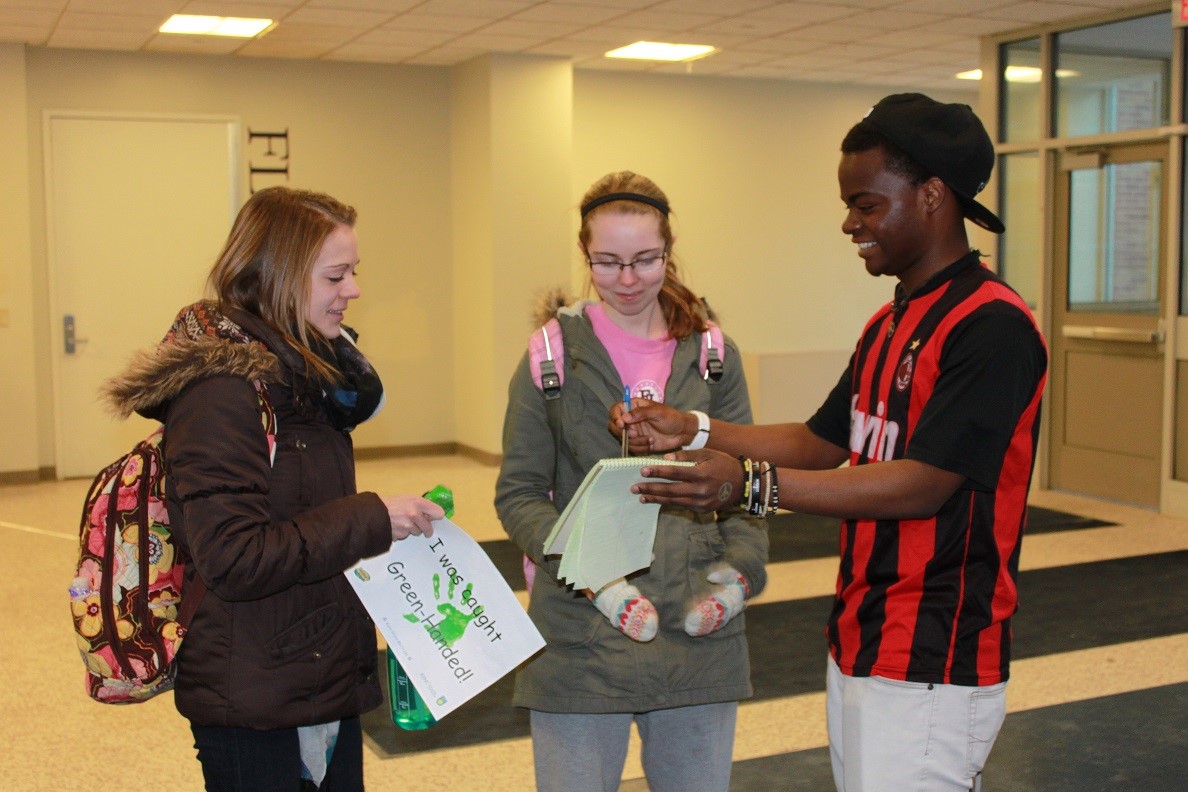 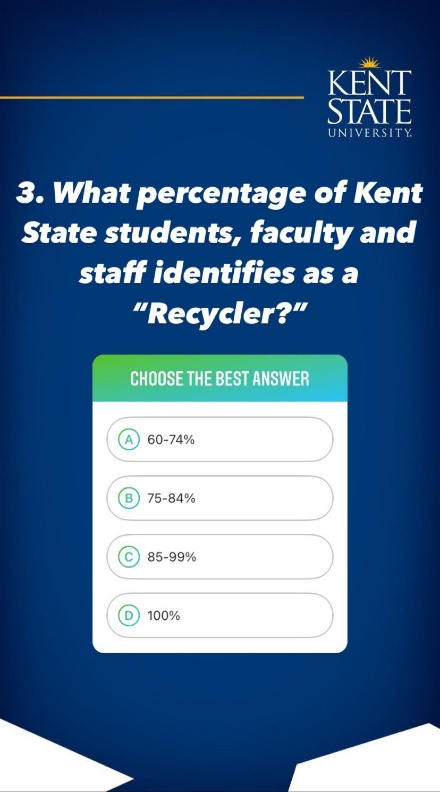 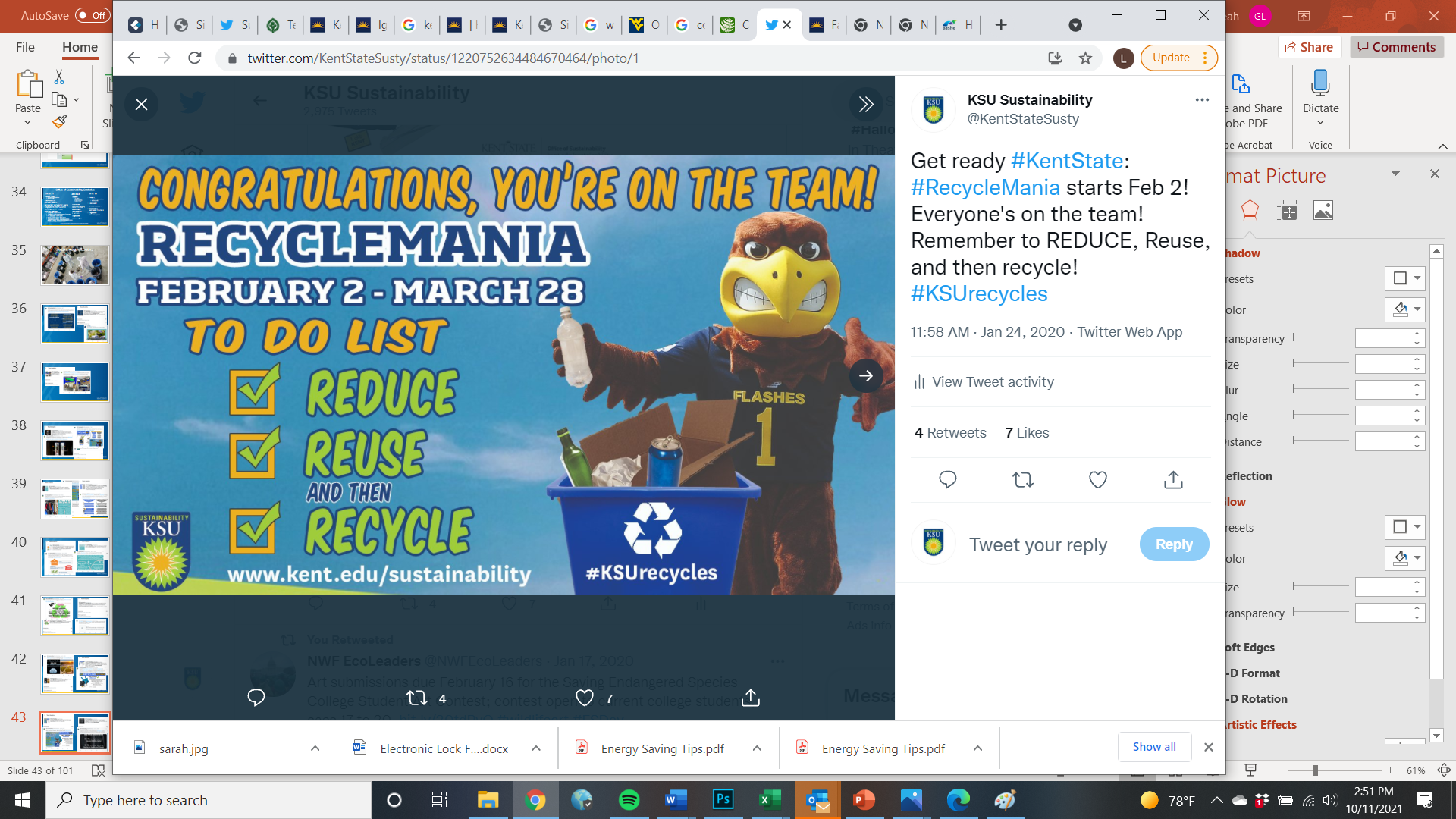 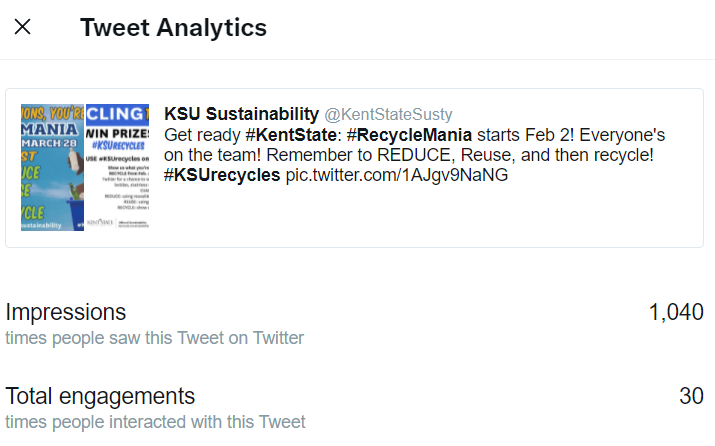 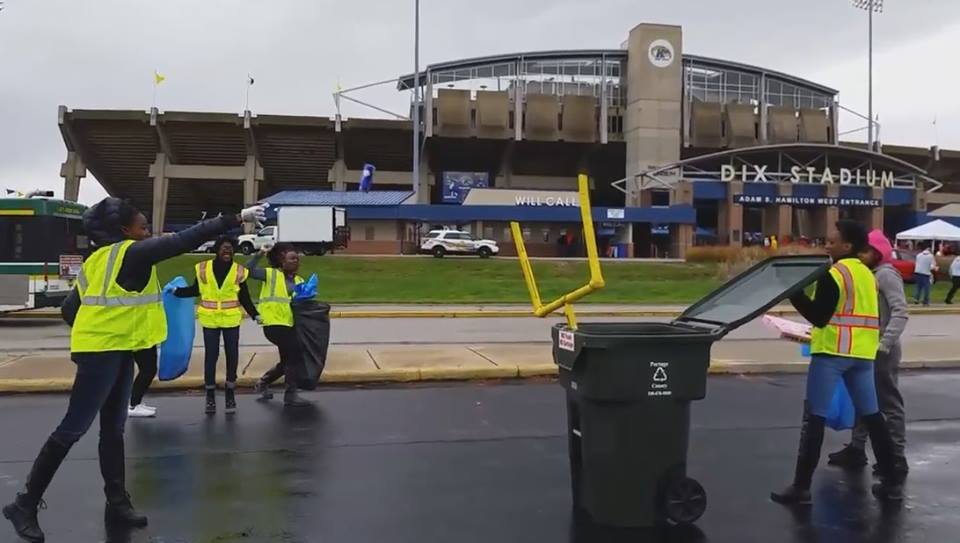 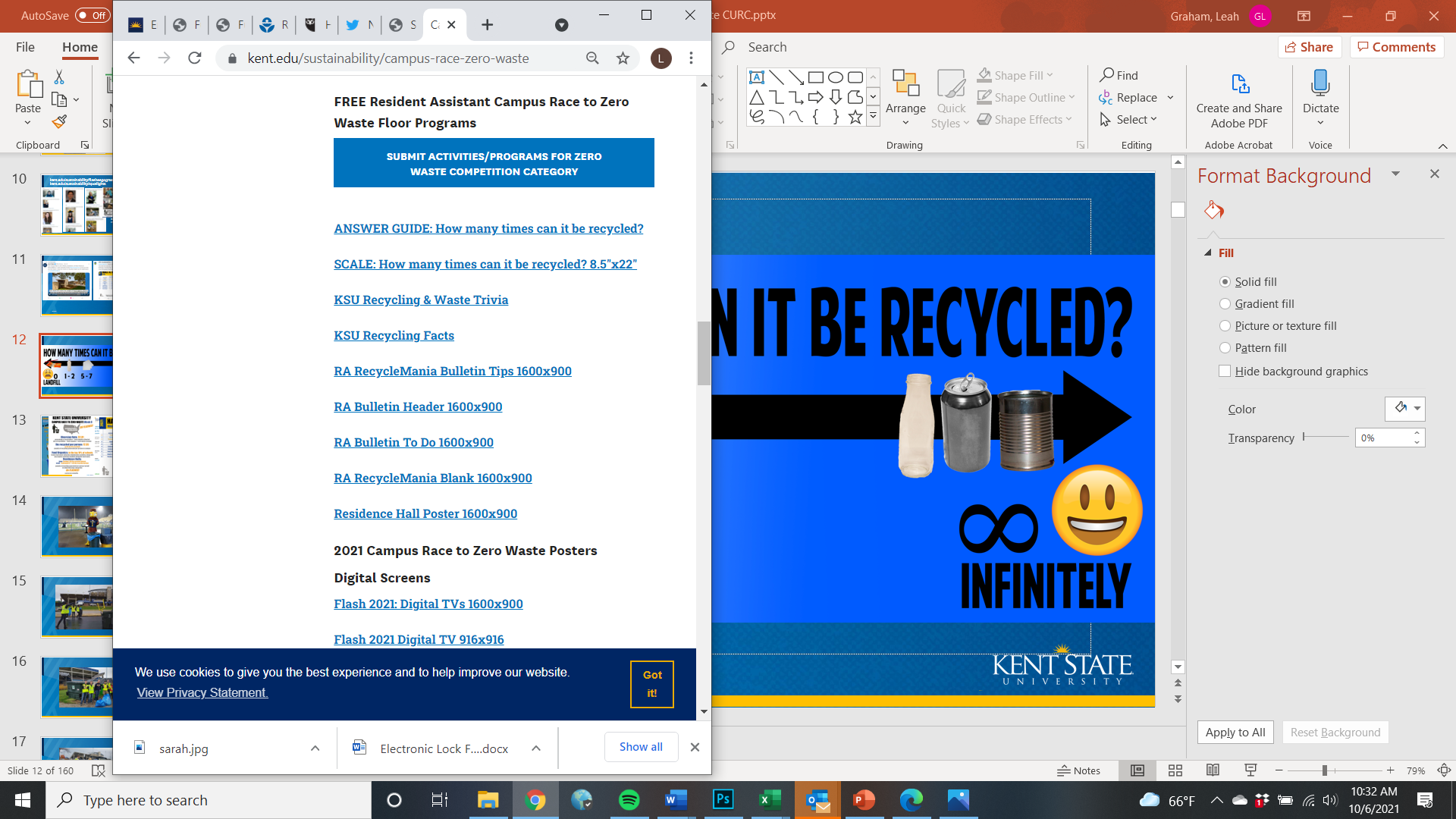 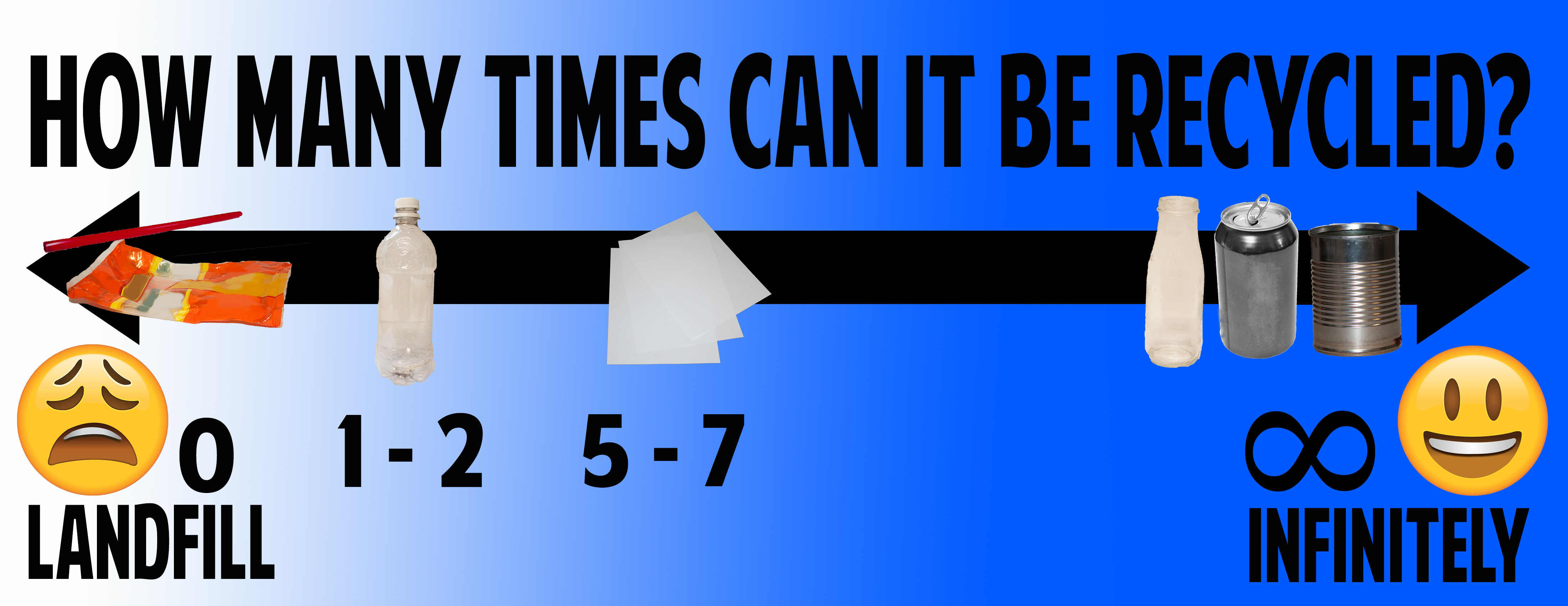 PURPOSE: STORYTELLING
People, Place, Plot, Purpose
Peers, Place, Positive, Purpose
Transparency
FABRIC SCRAP REUSE & RECYCLING
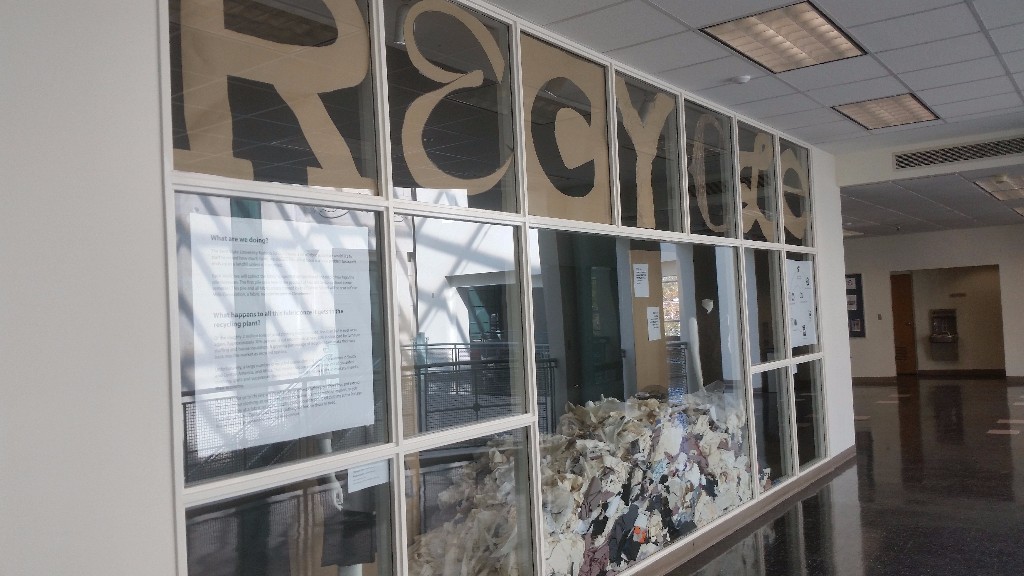 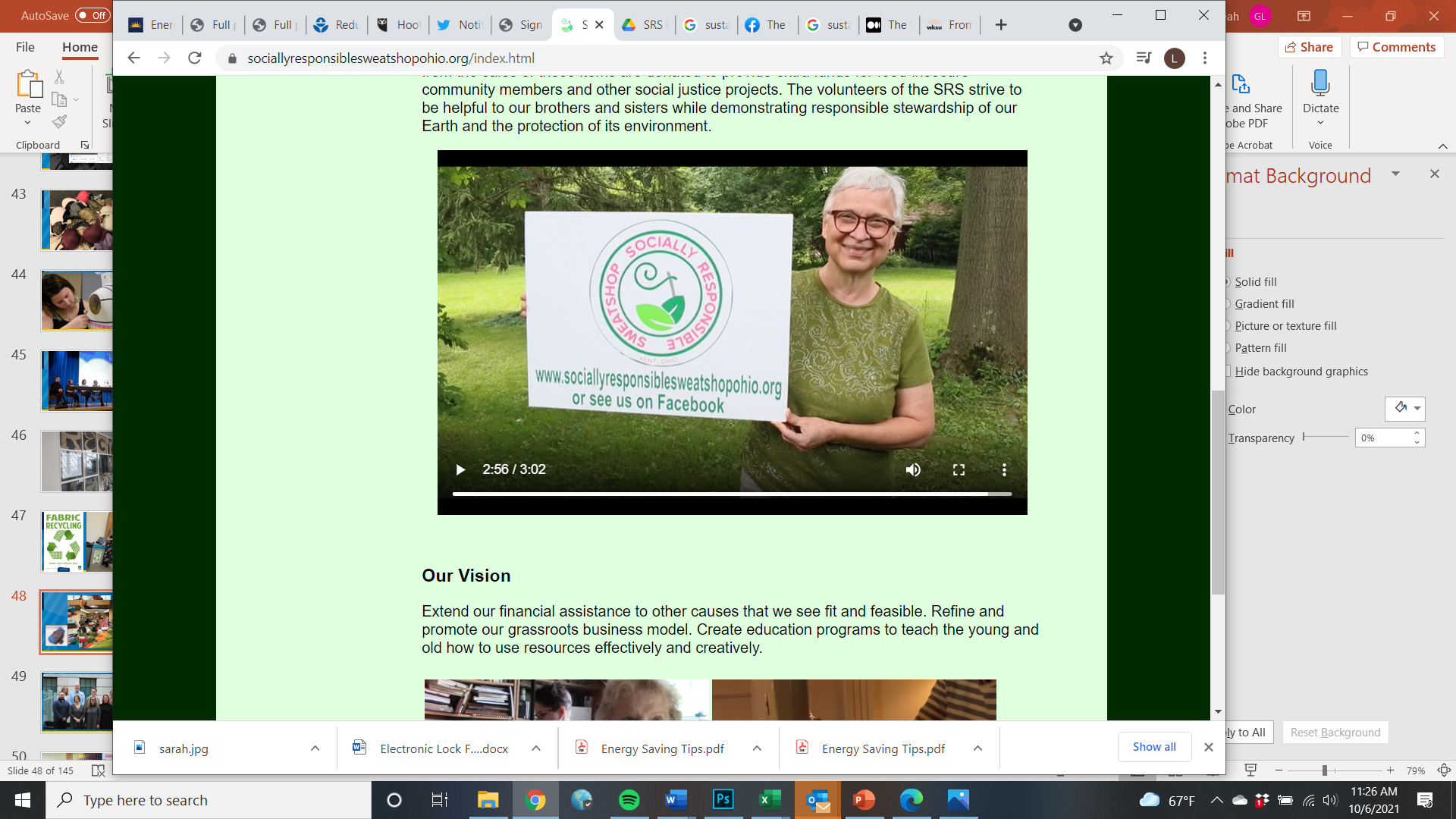 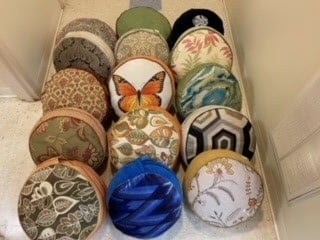 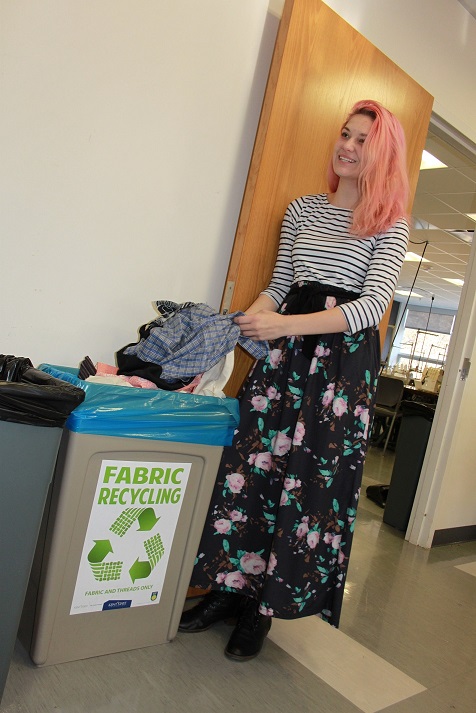 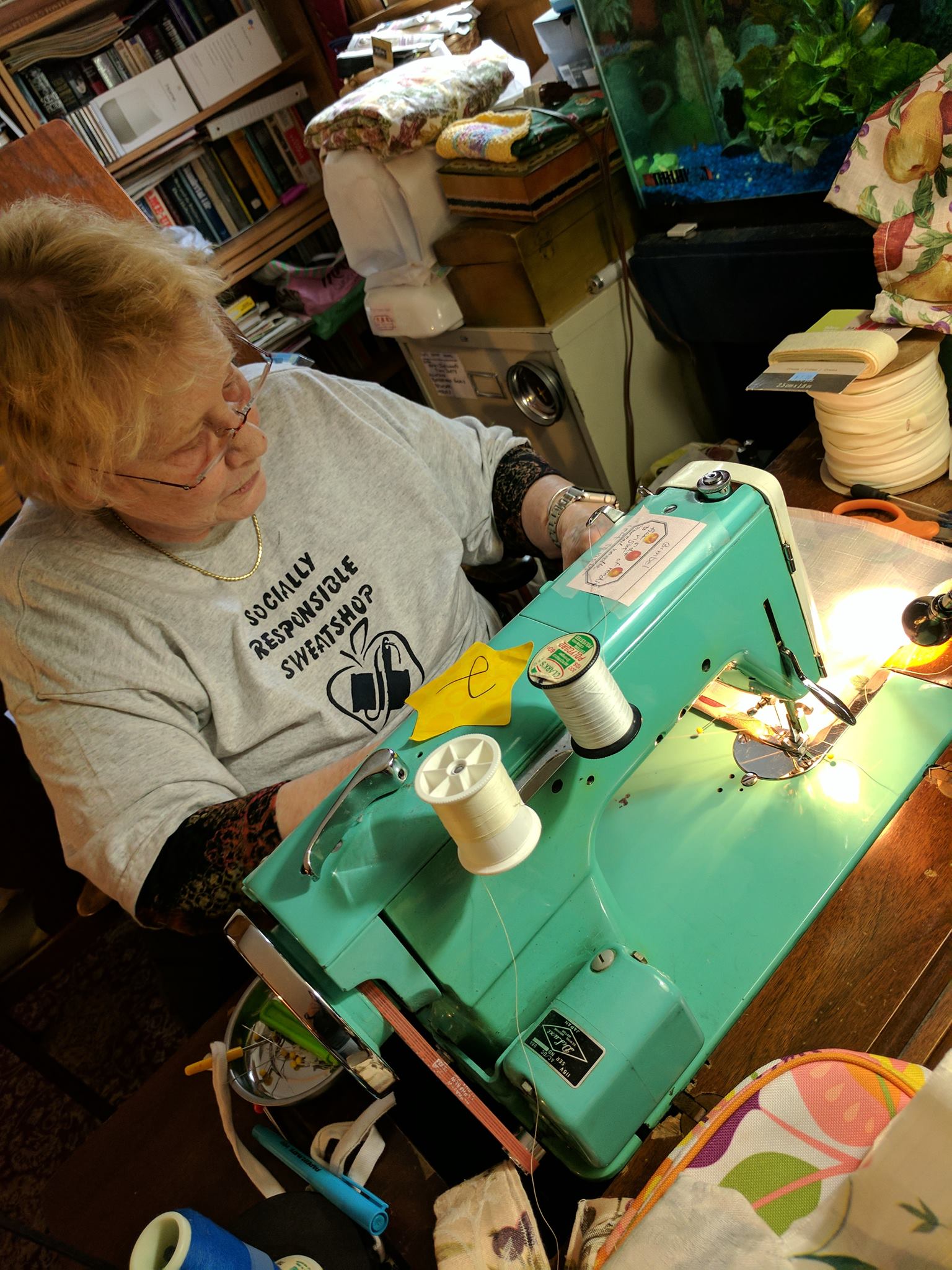 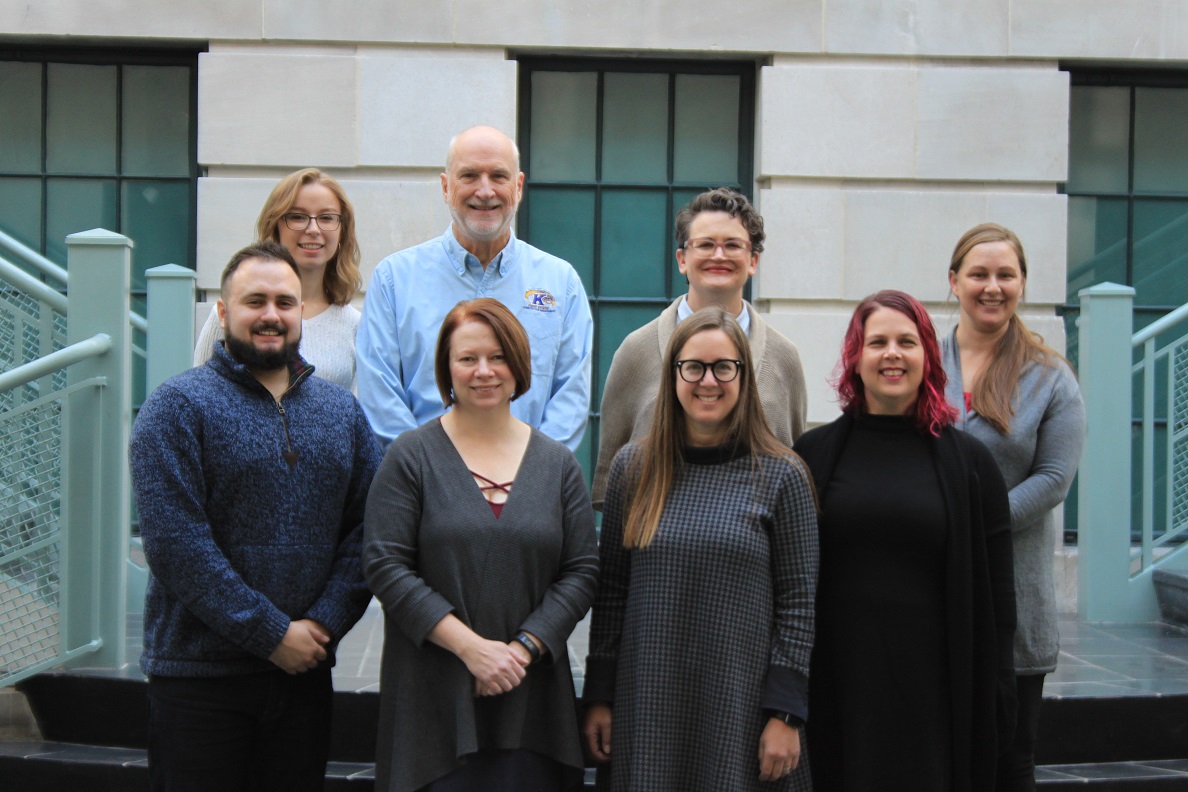 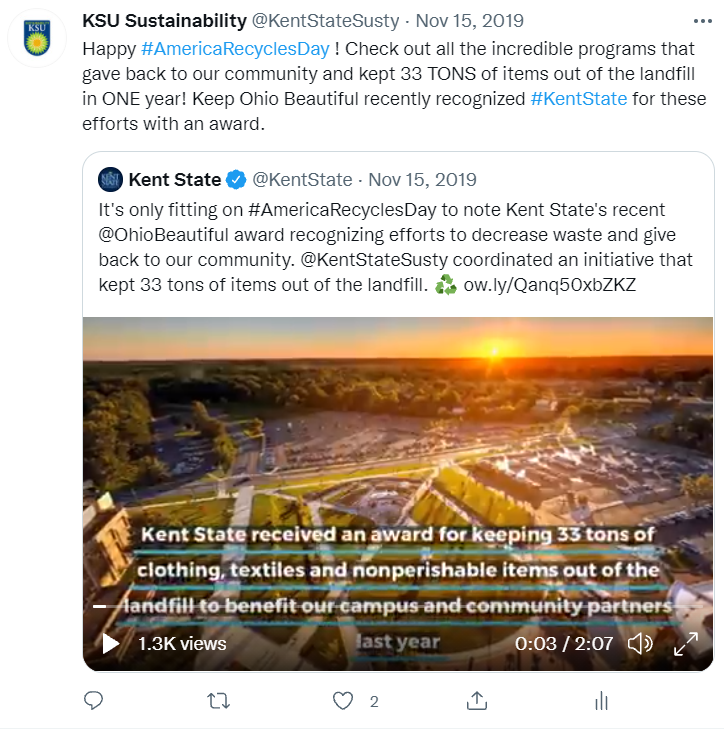 TEXTILE REUSE & RECYCLING
Press Release:
https://www.kent.edu/today/news/kent-state-wins-keep-ohio-beautiful-award-colleges-and-universities
2019 Keep Ohio Beautiful Youth Group Award: College/University
2020 AASHE Sustainability Award Finalist Kent State University’s Textile Reuse and Recycling Programs Case Study
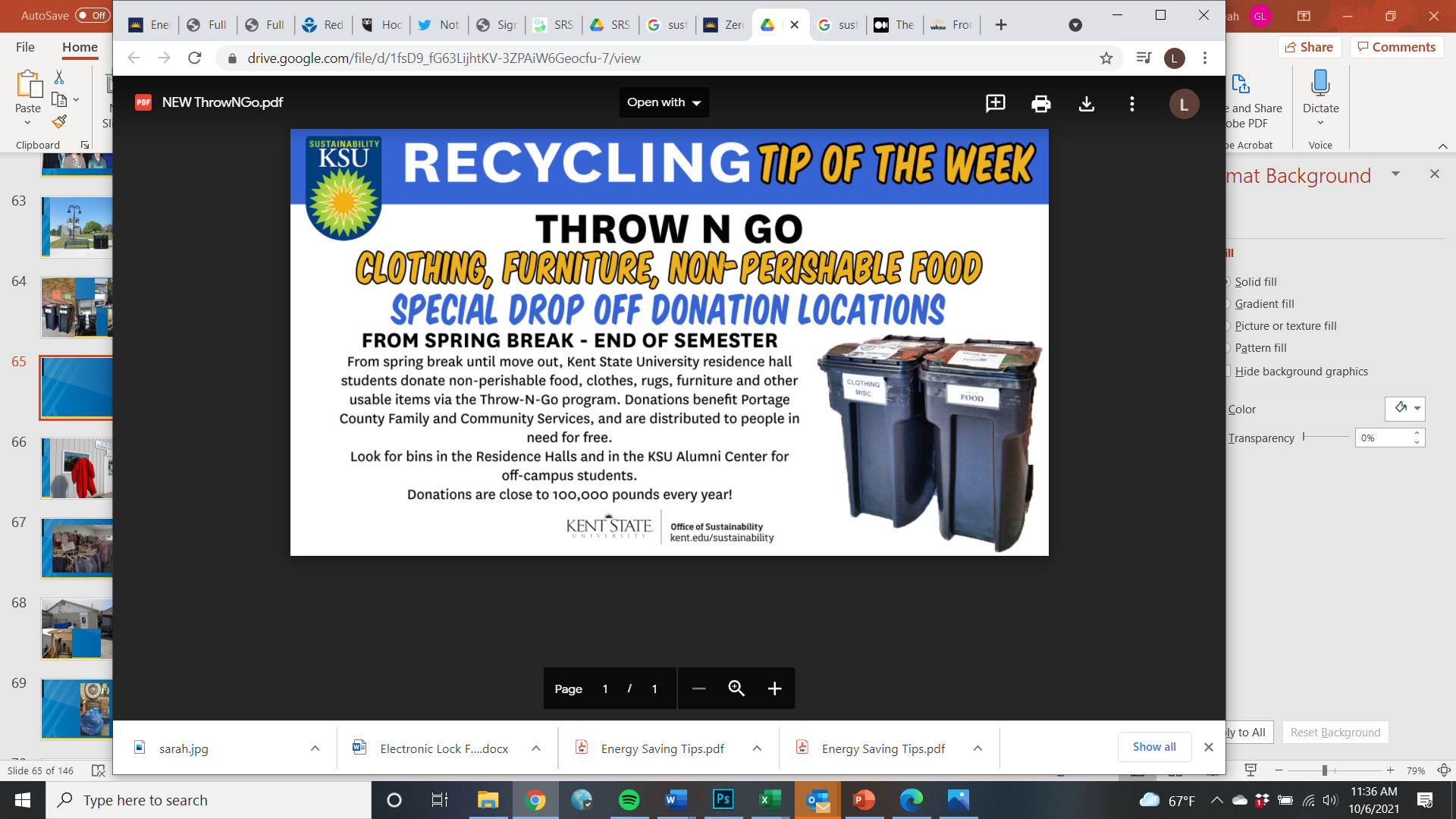 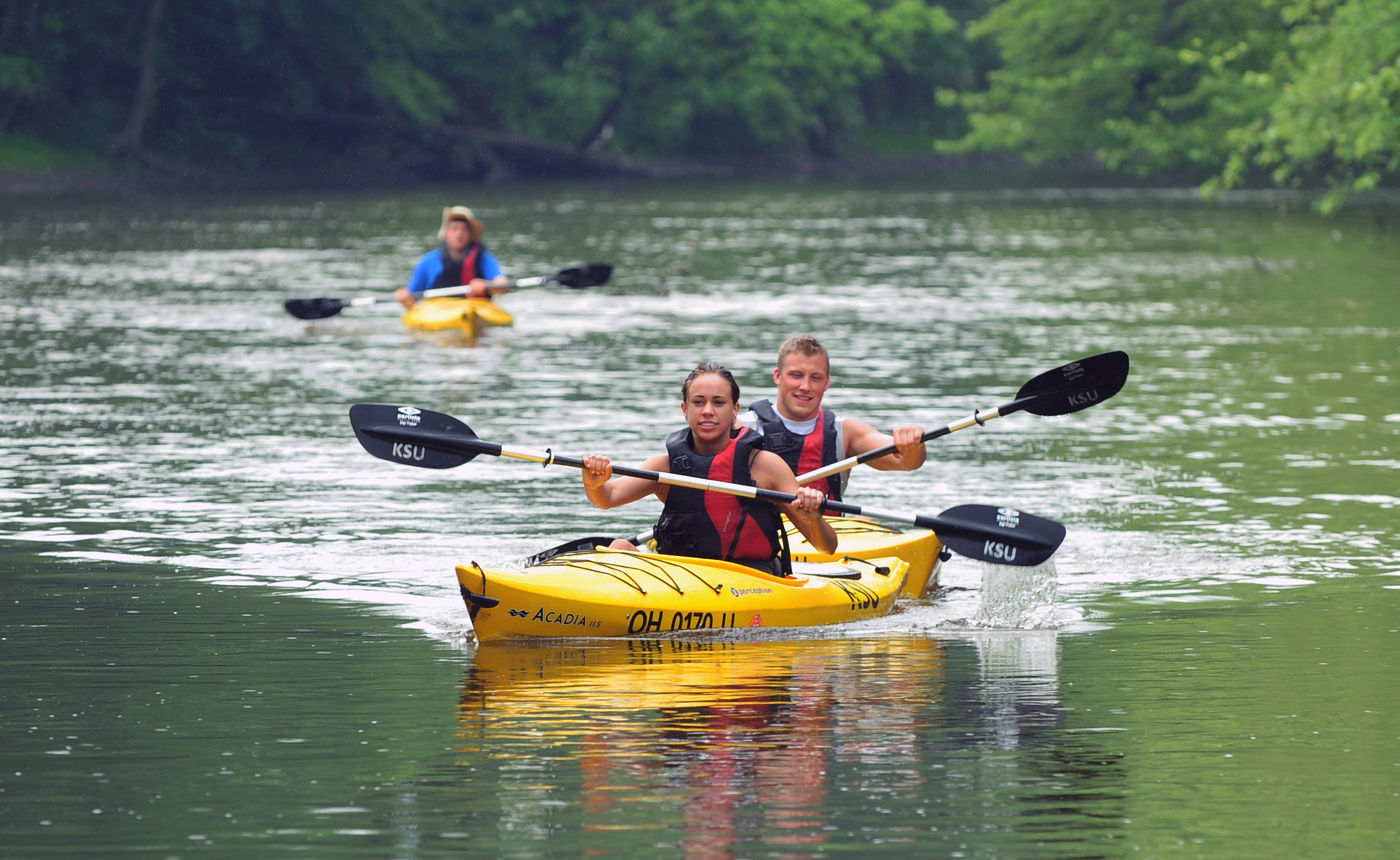 CONCRETE POETRY
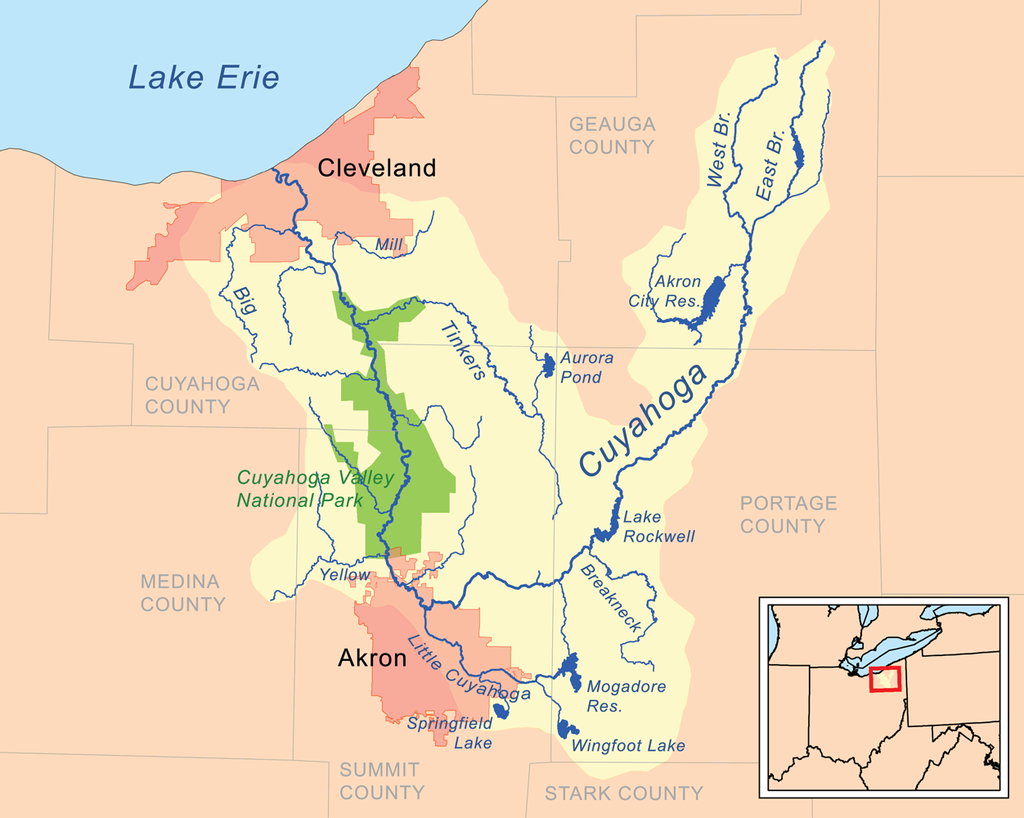 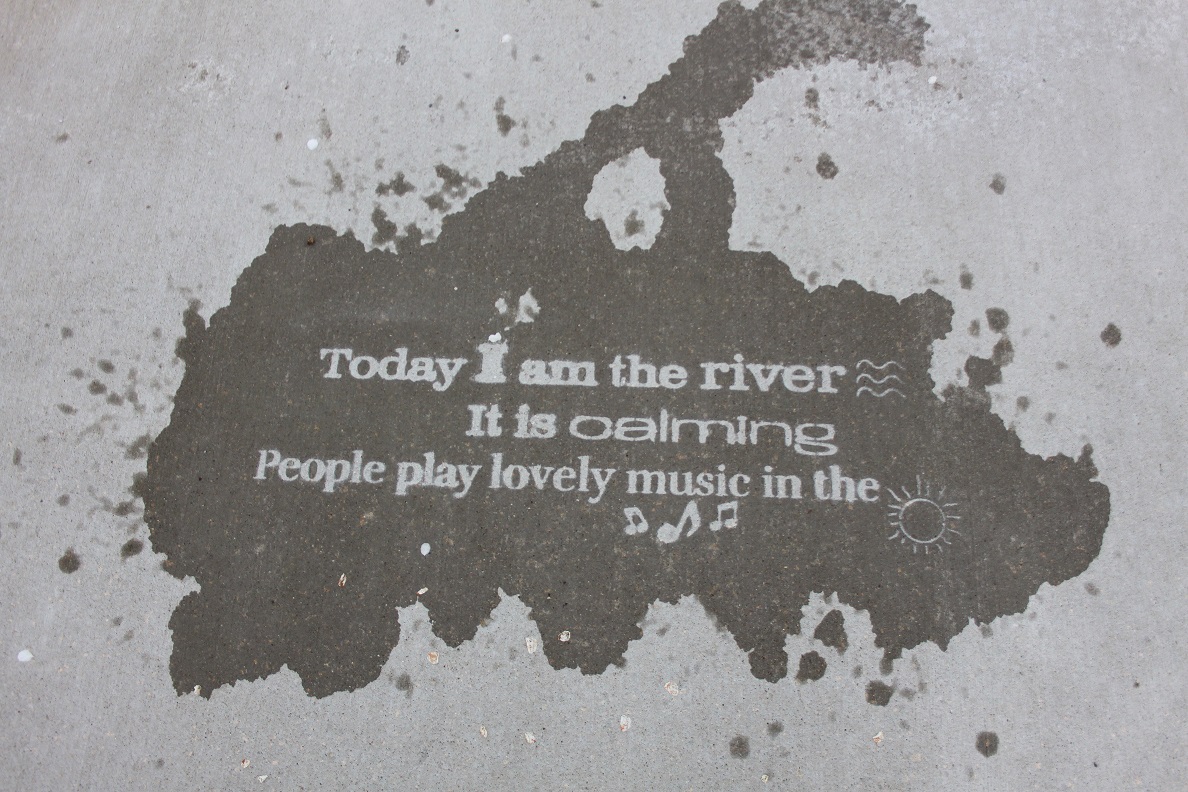 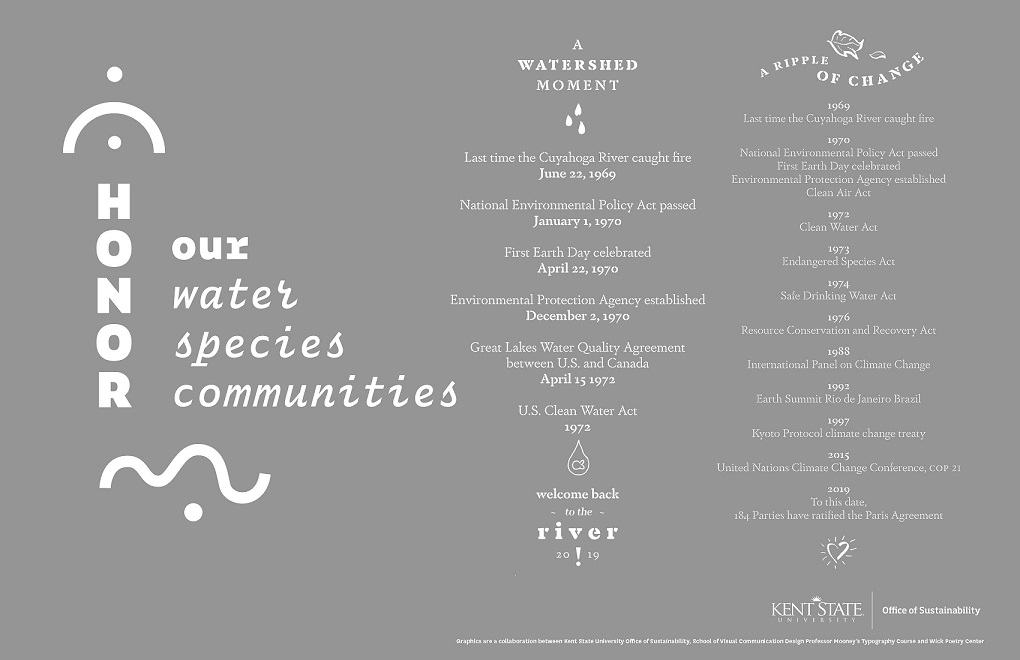 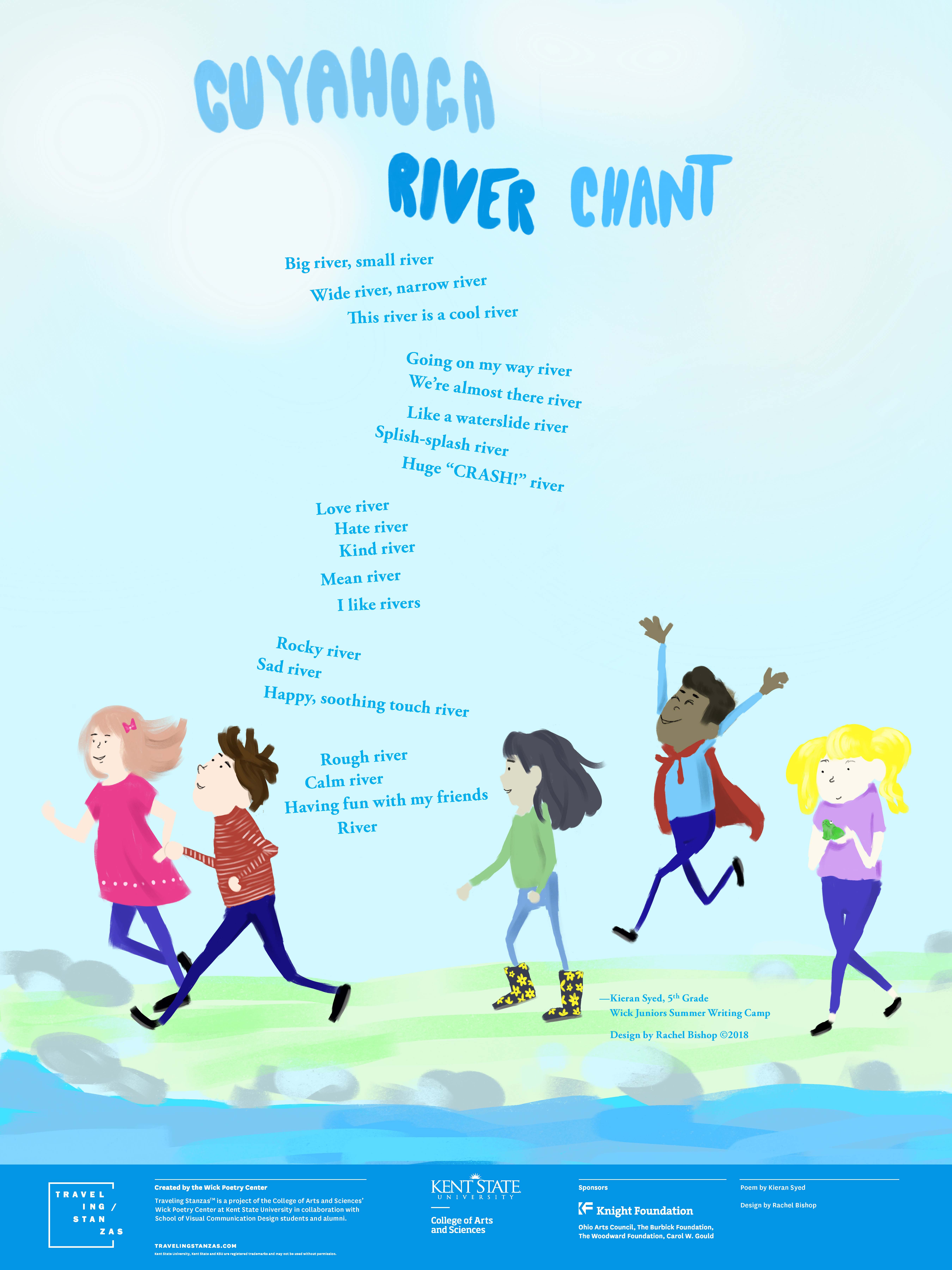 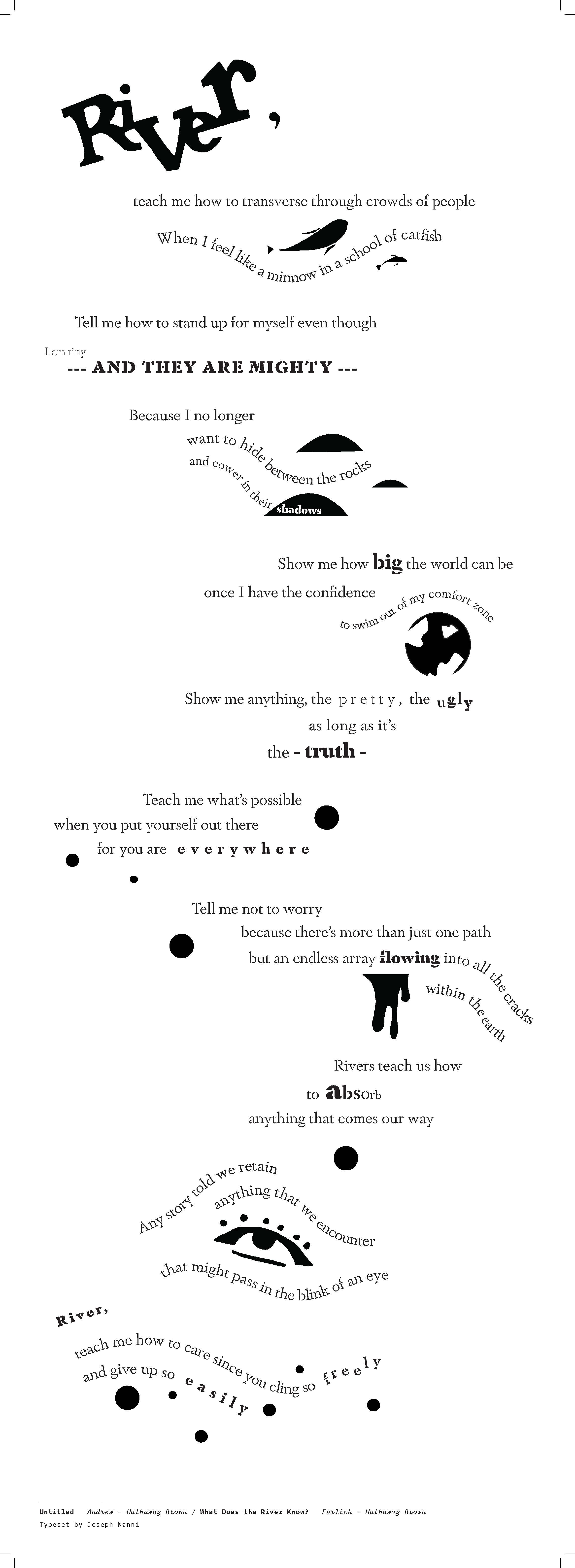 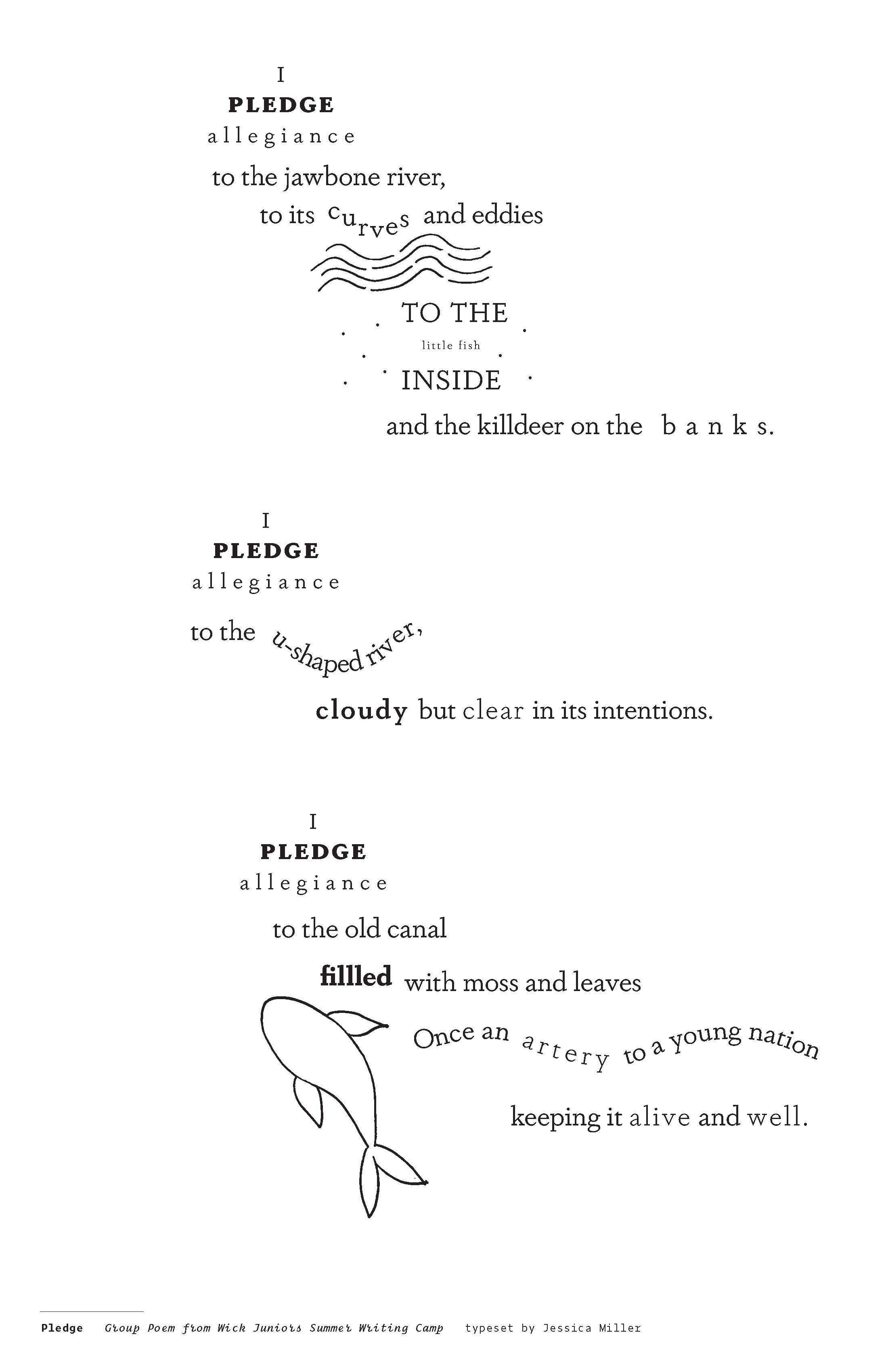 l
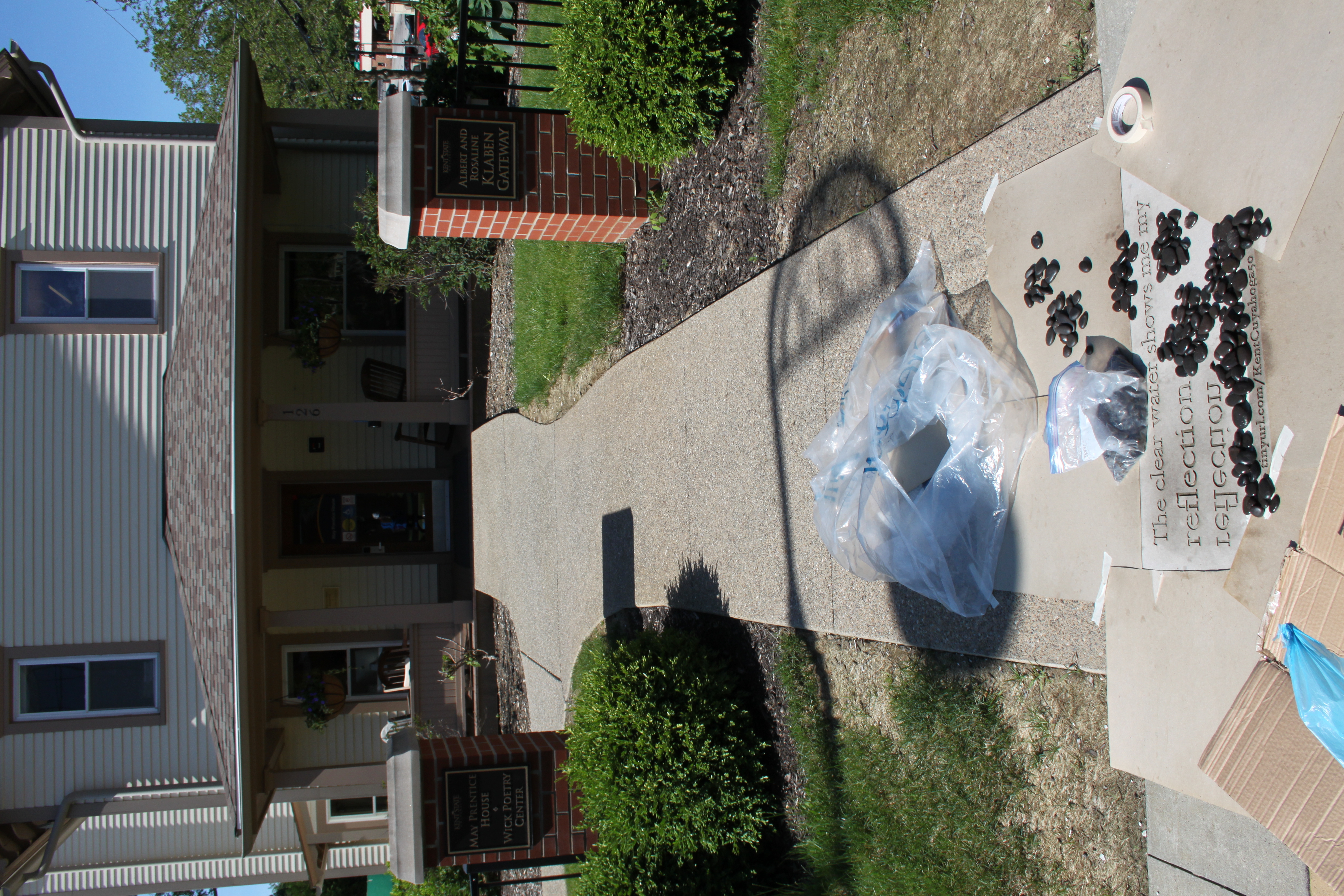 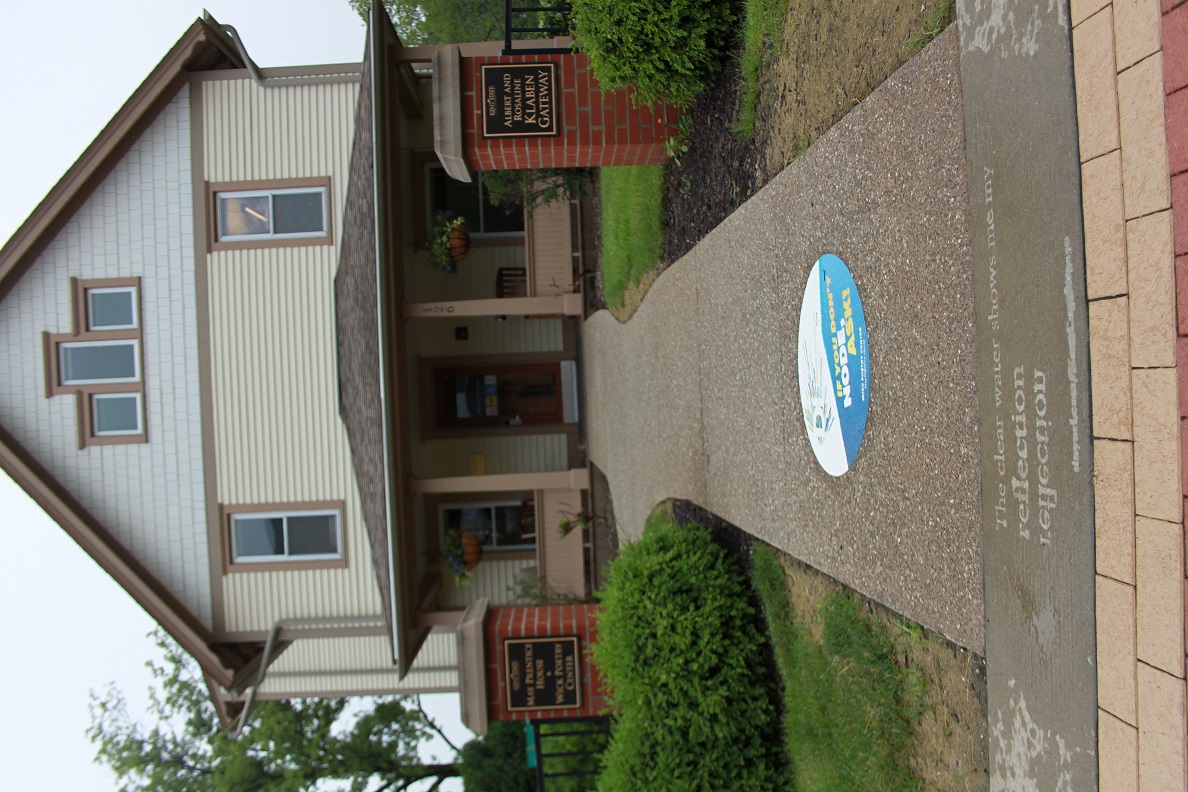 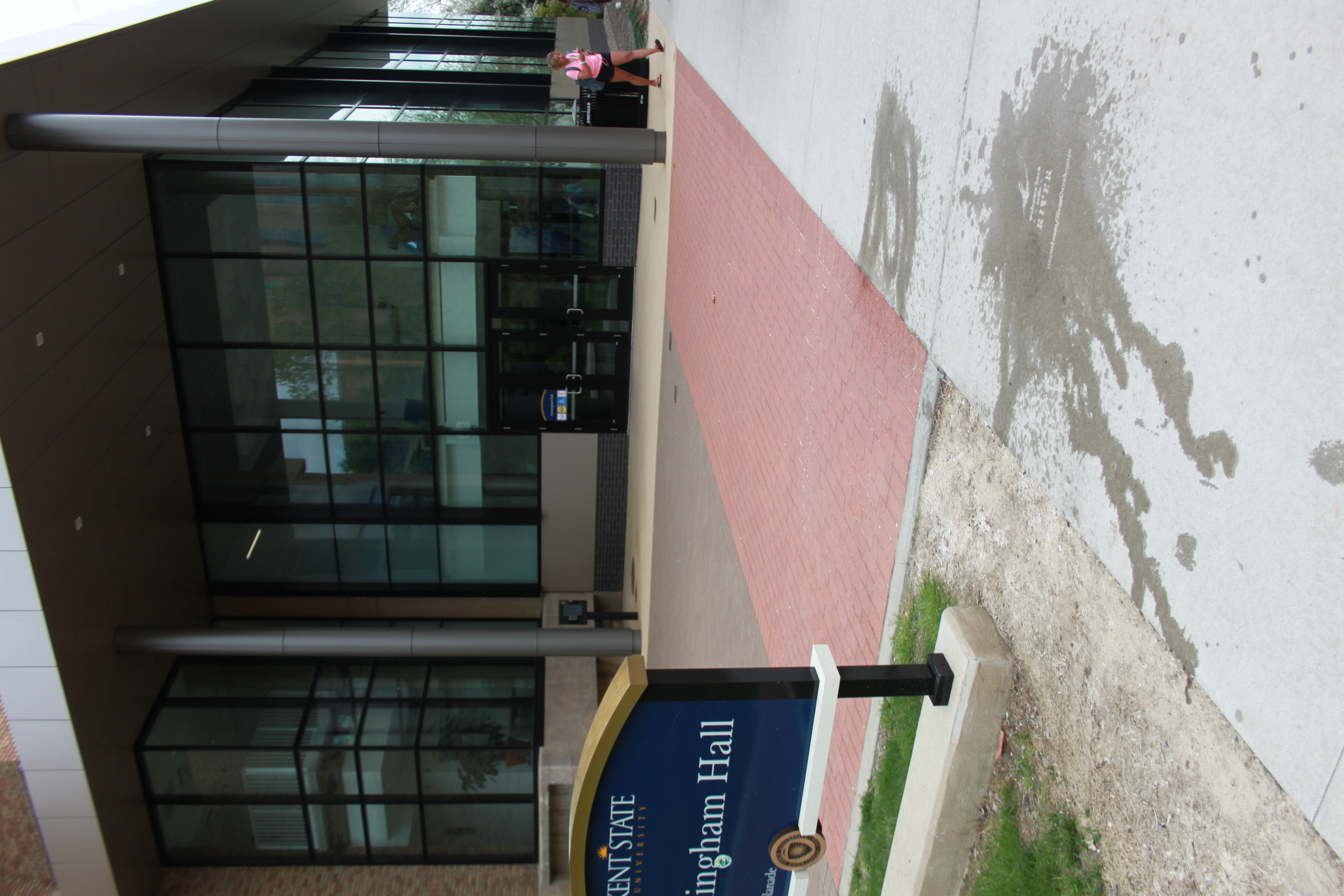 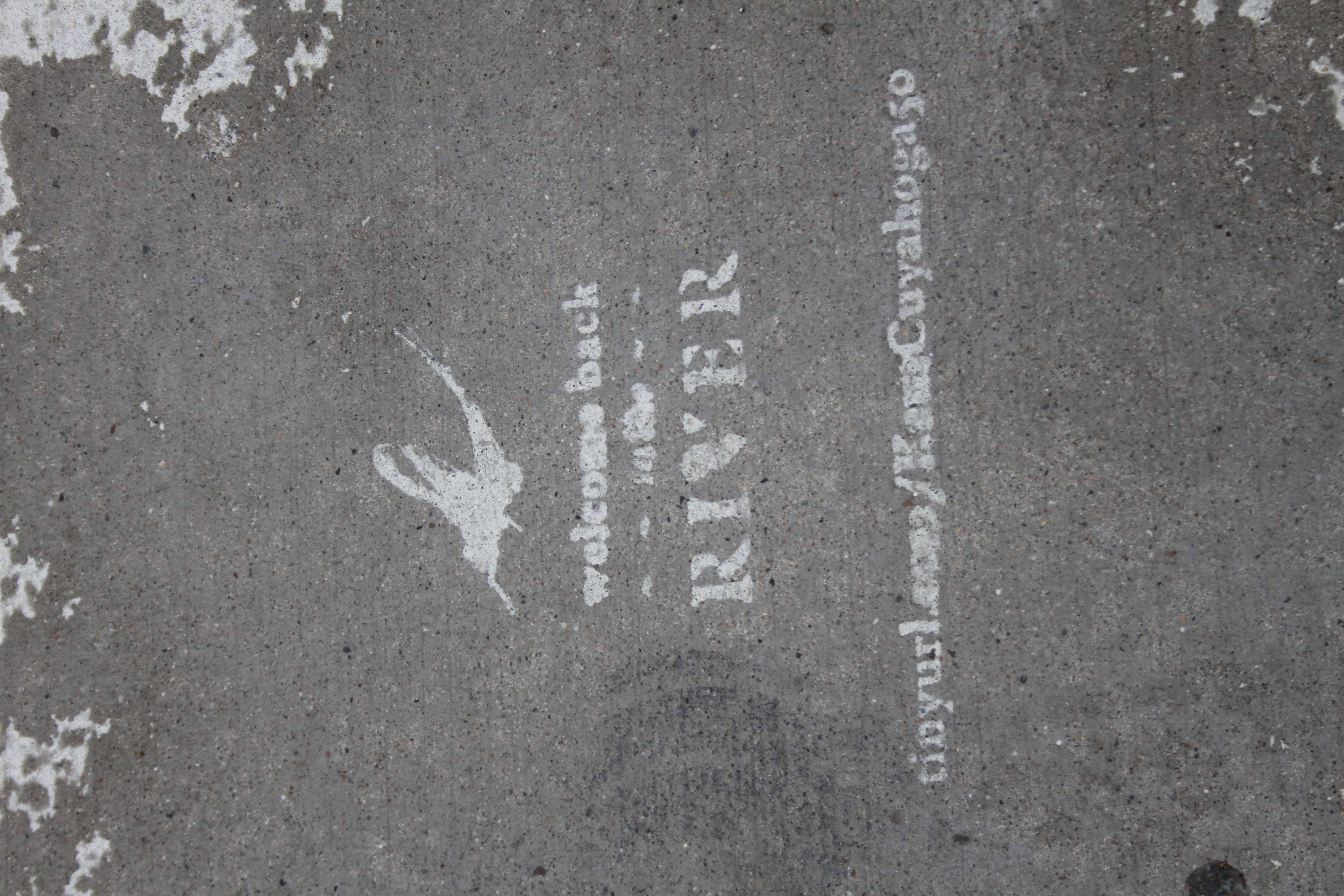 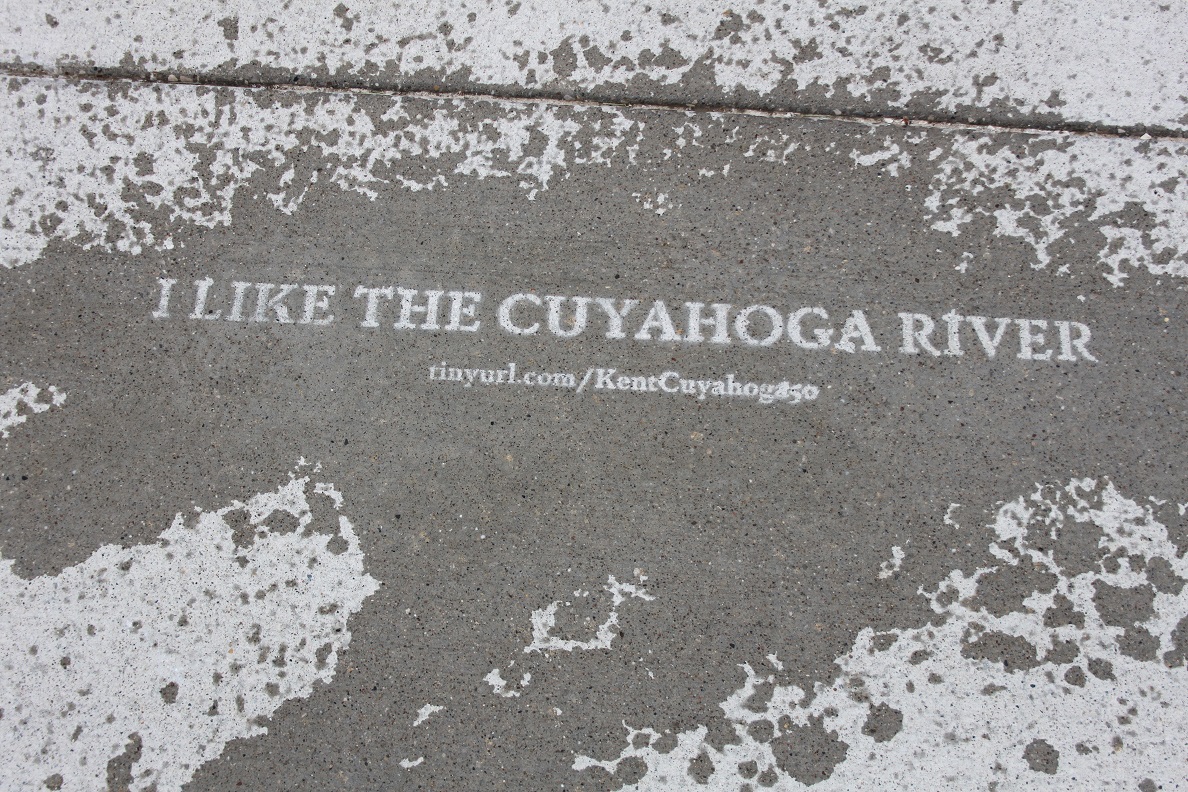 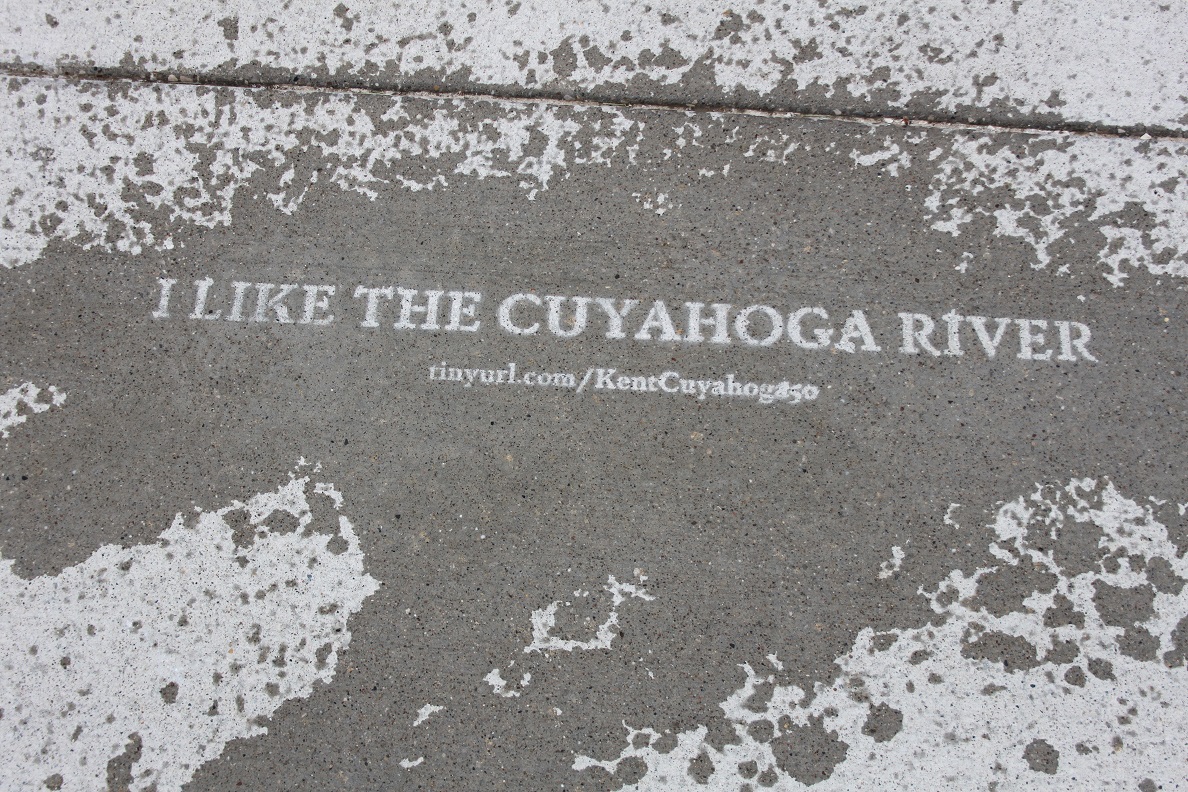 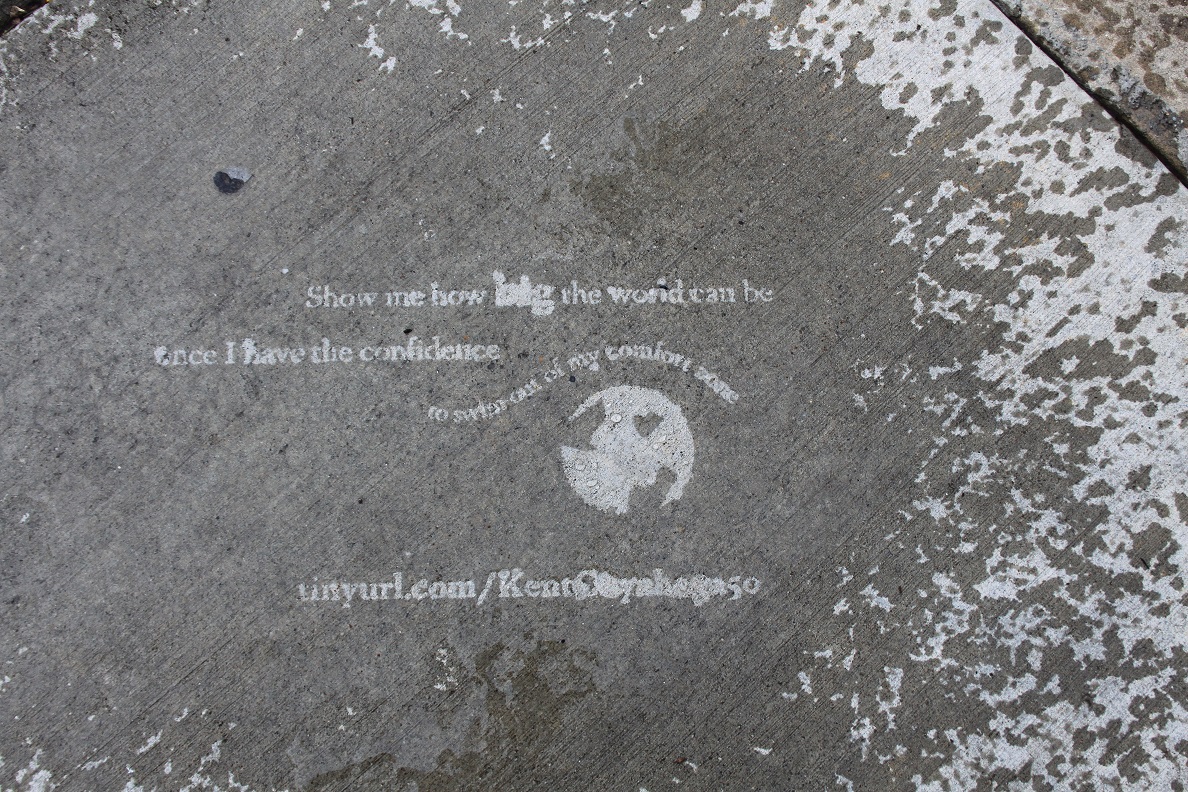 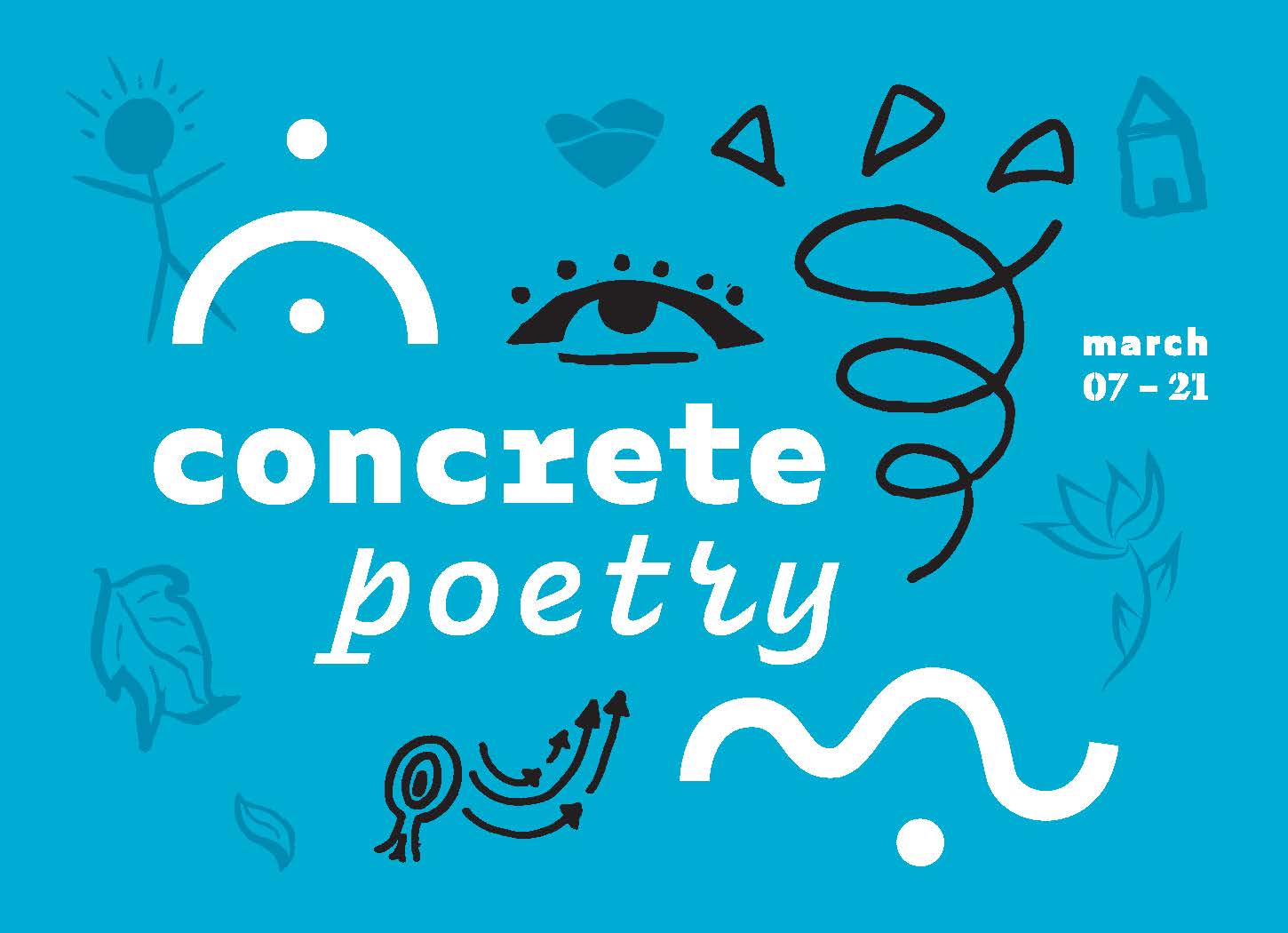 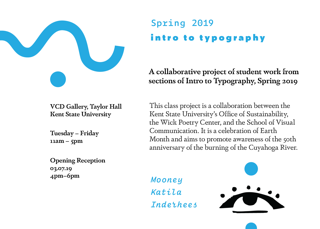 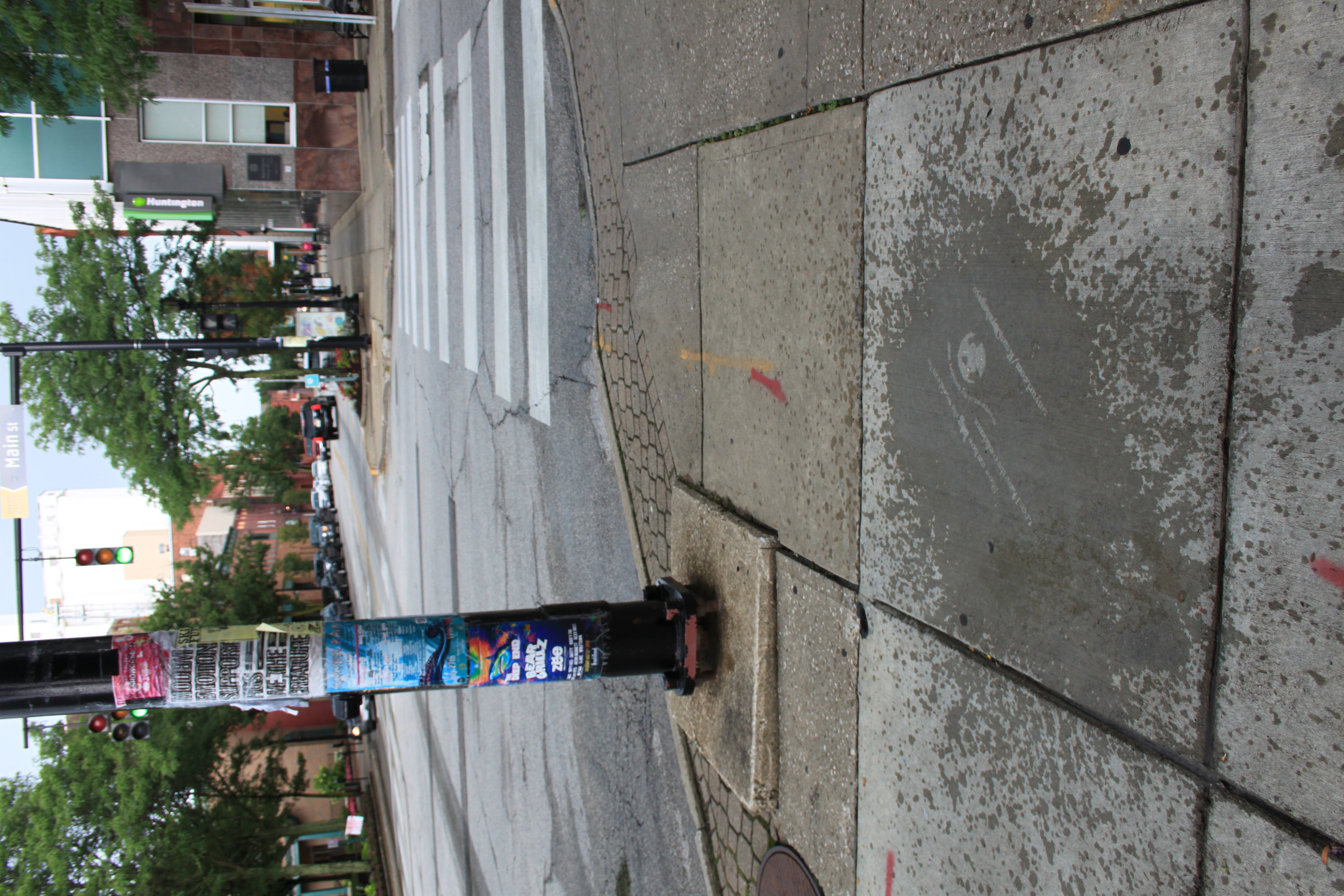 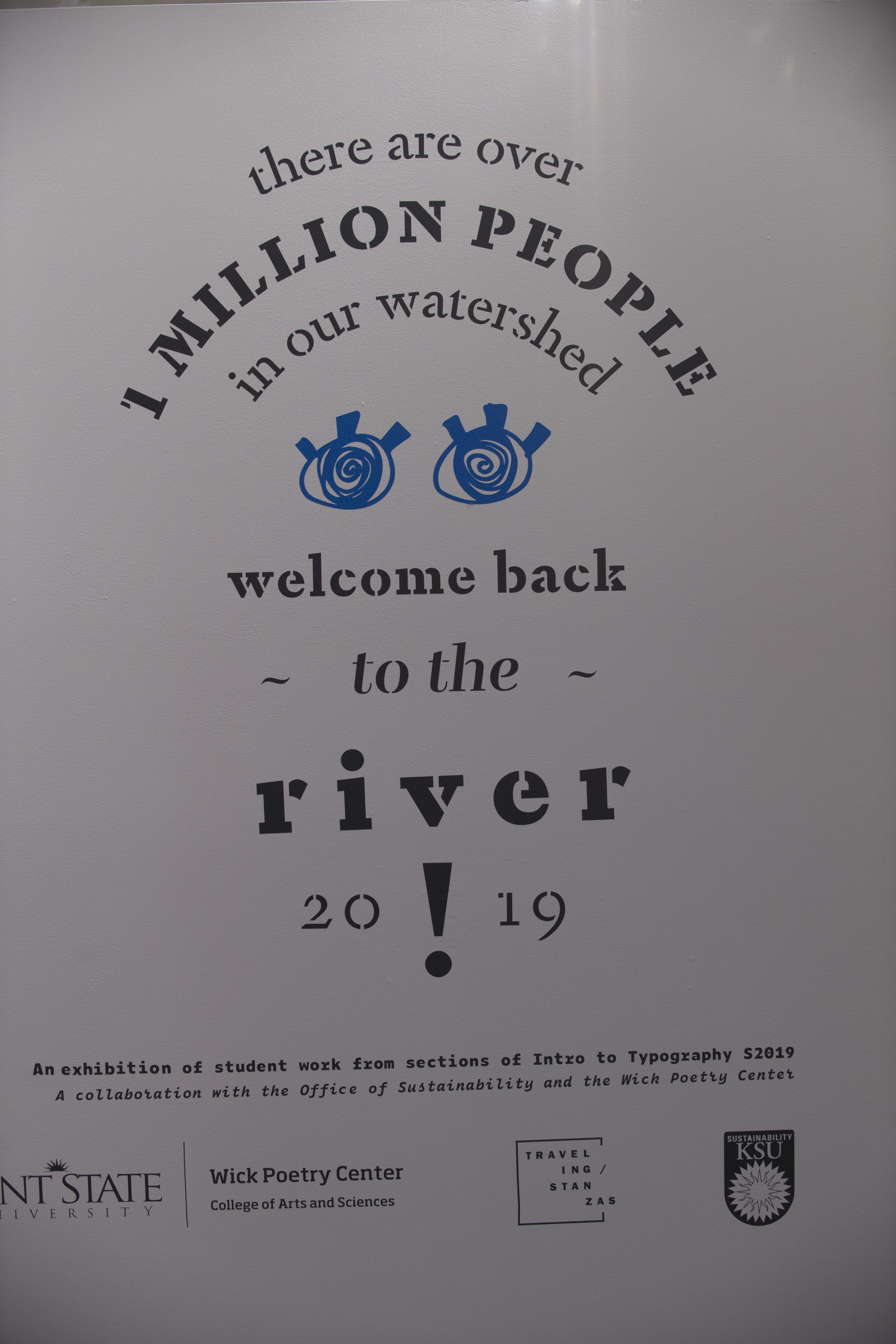 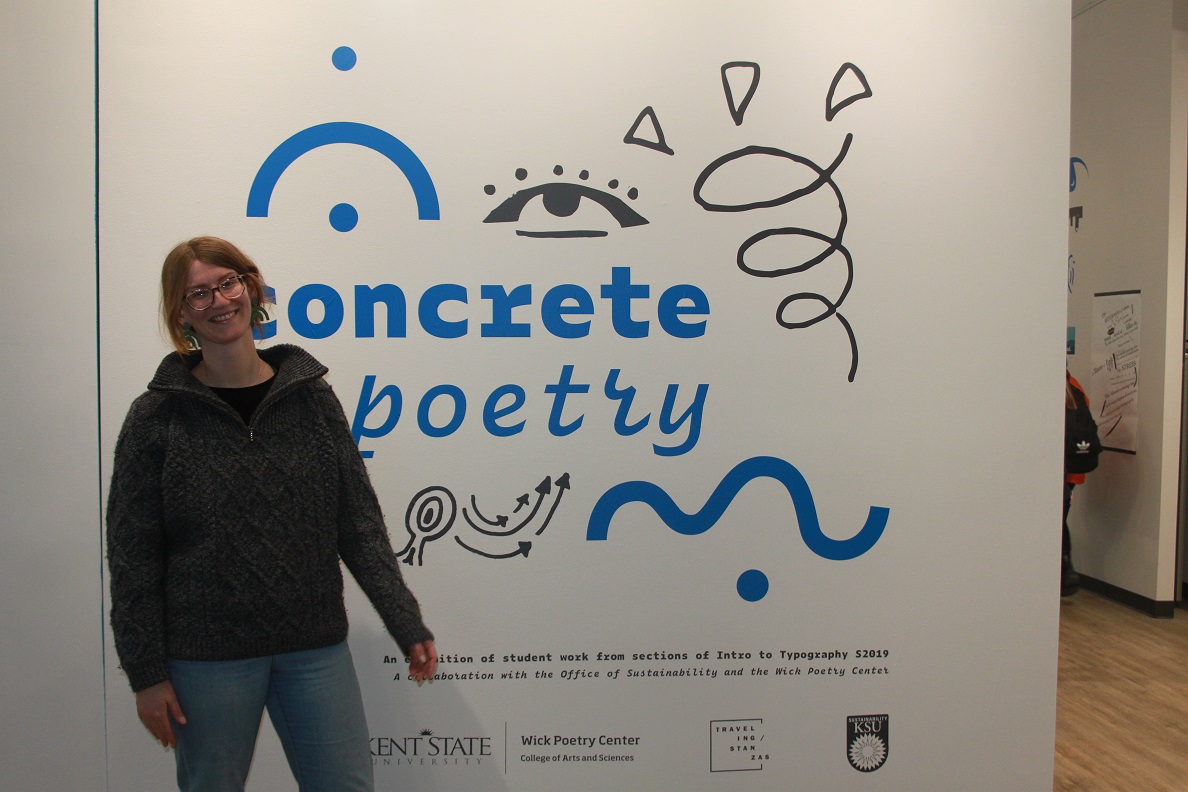 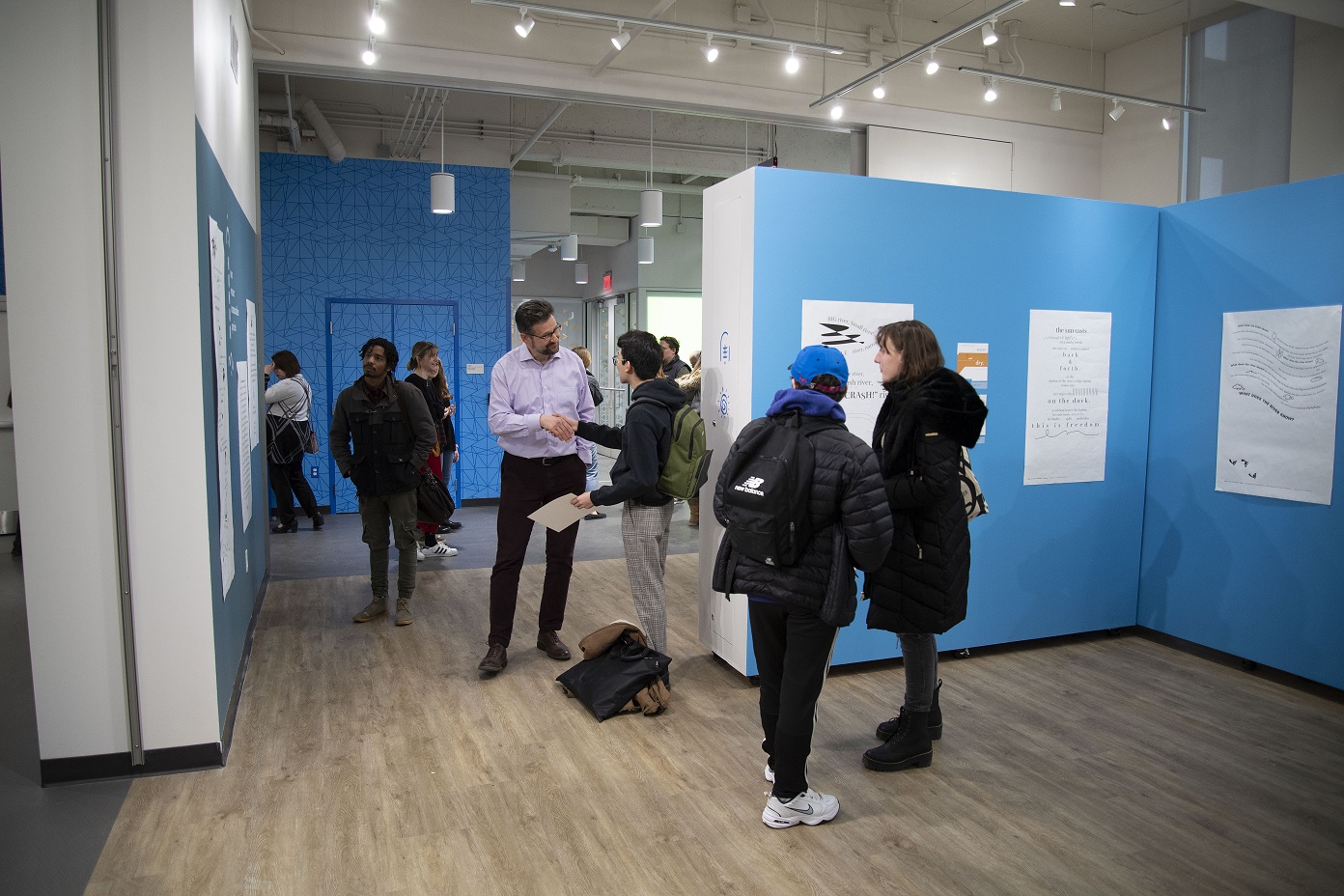 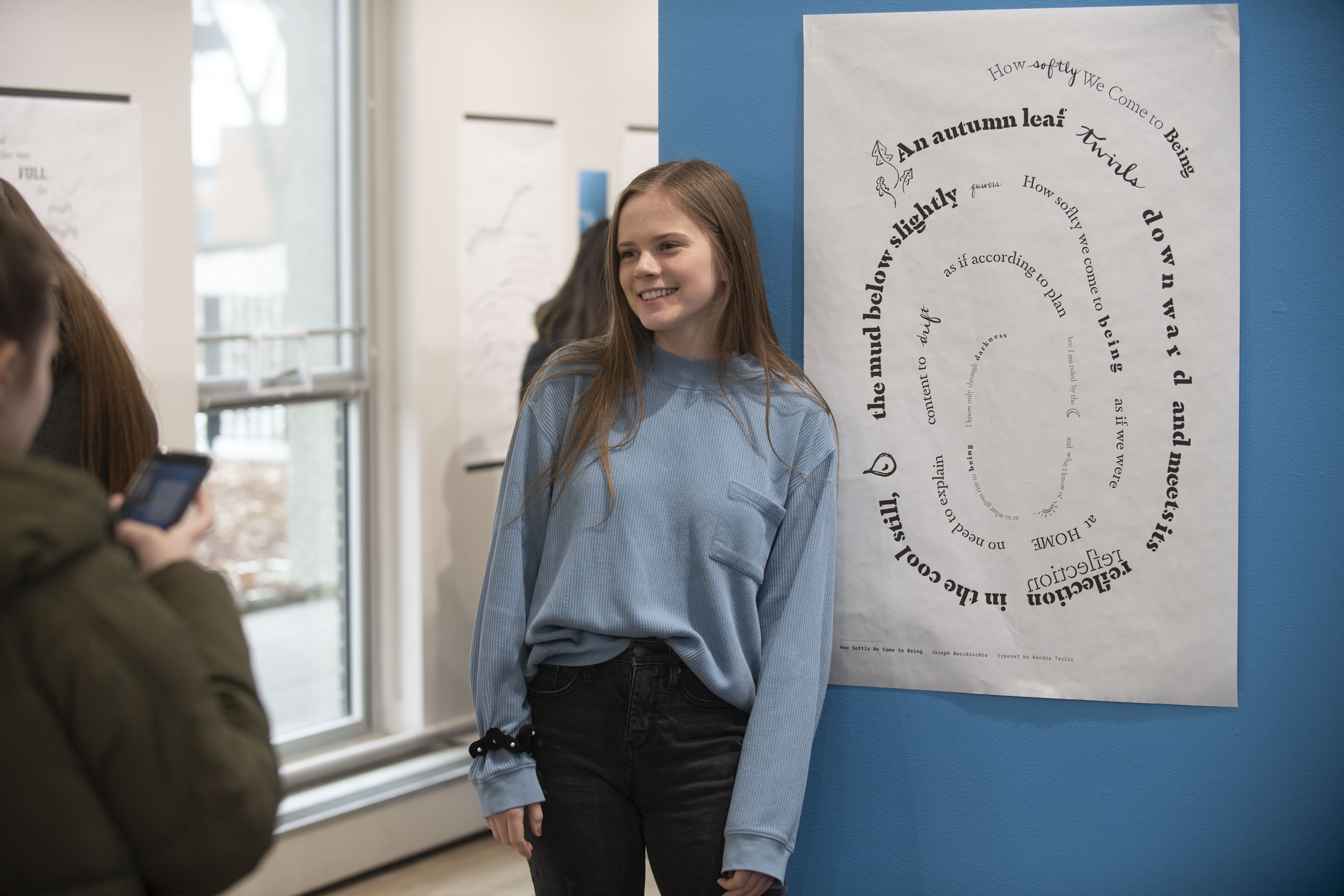 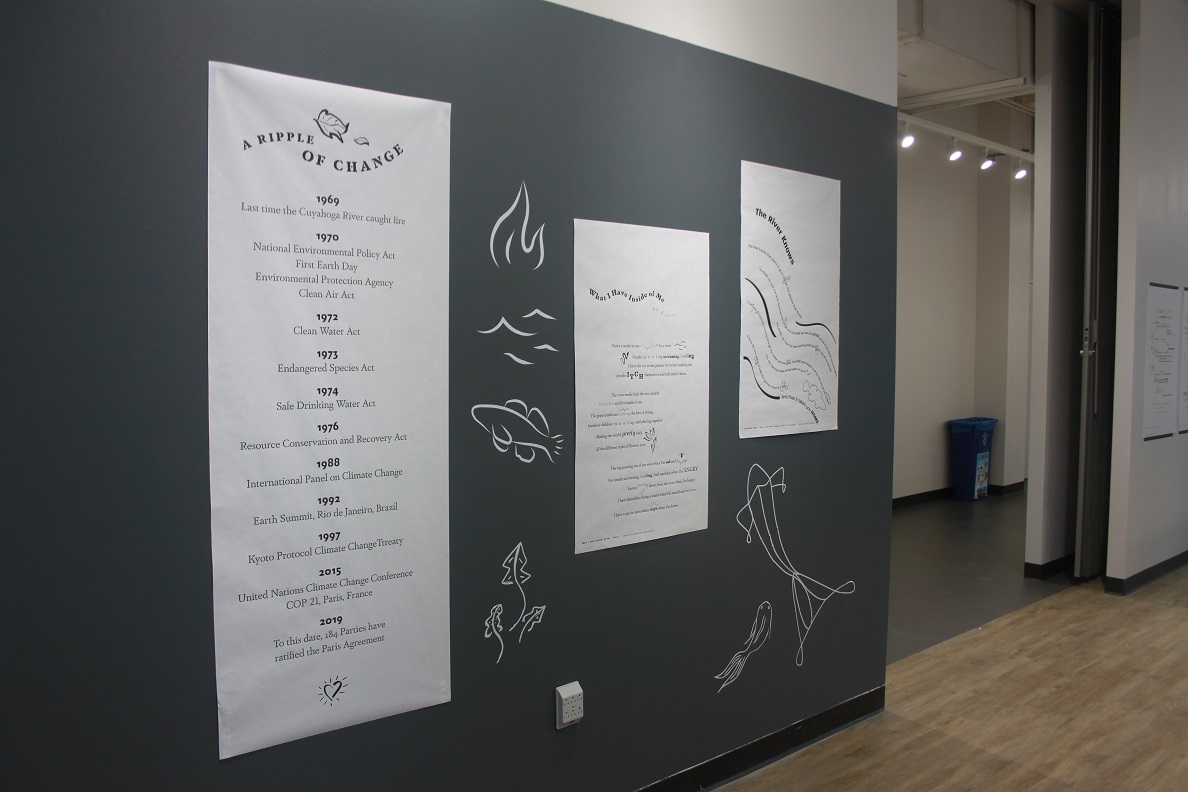 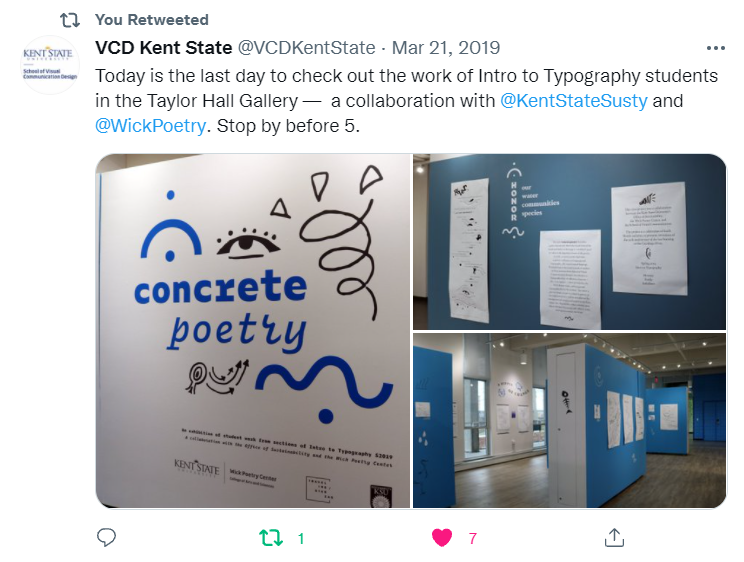 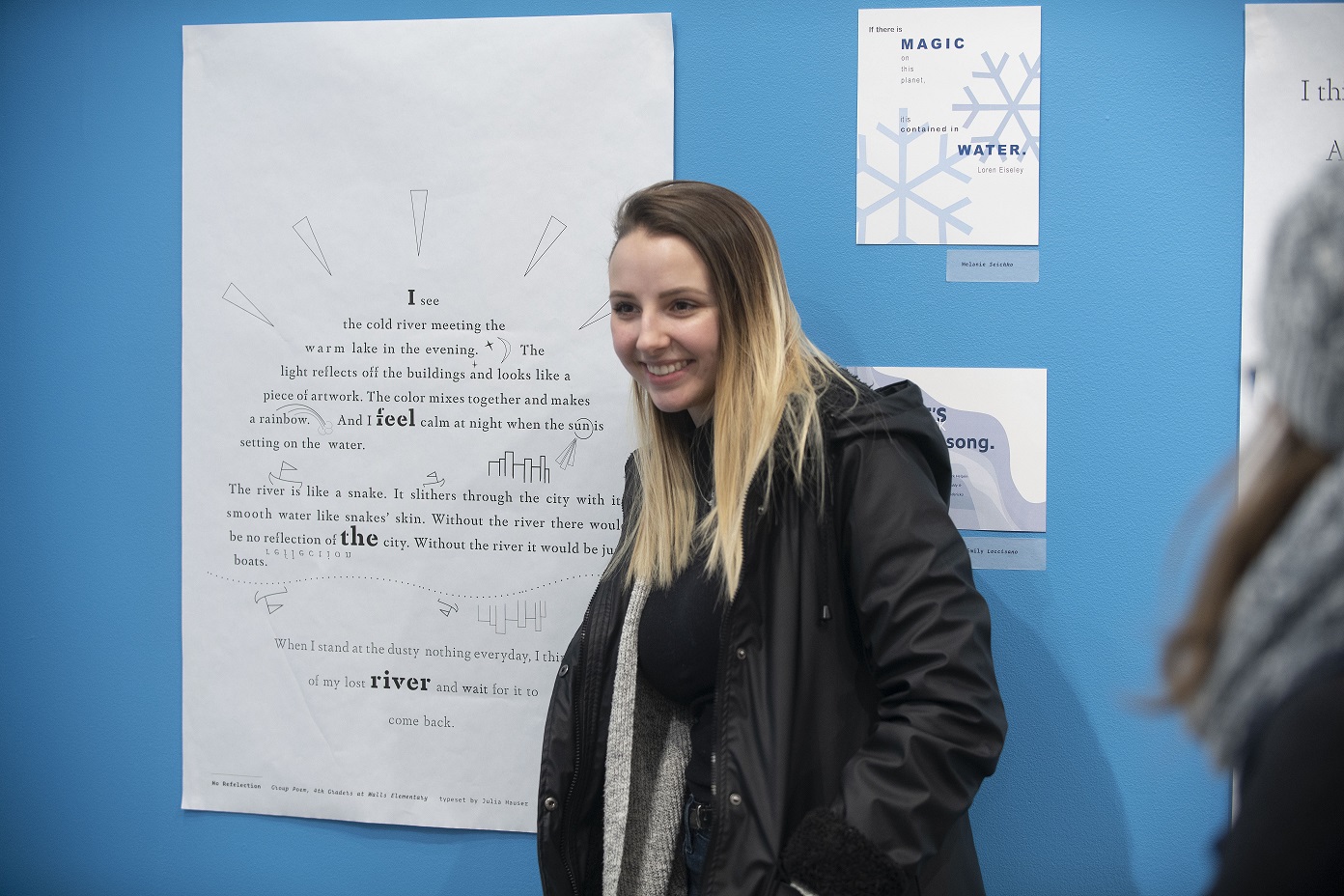 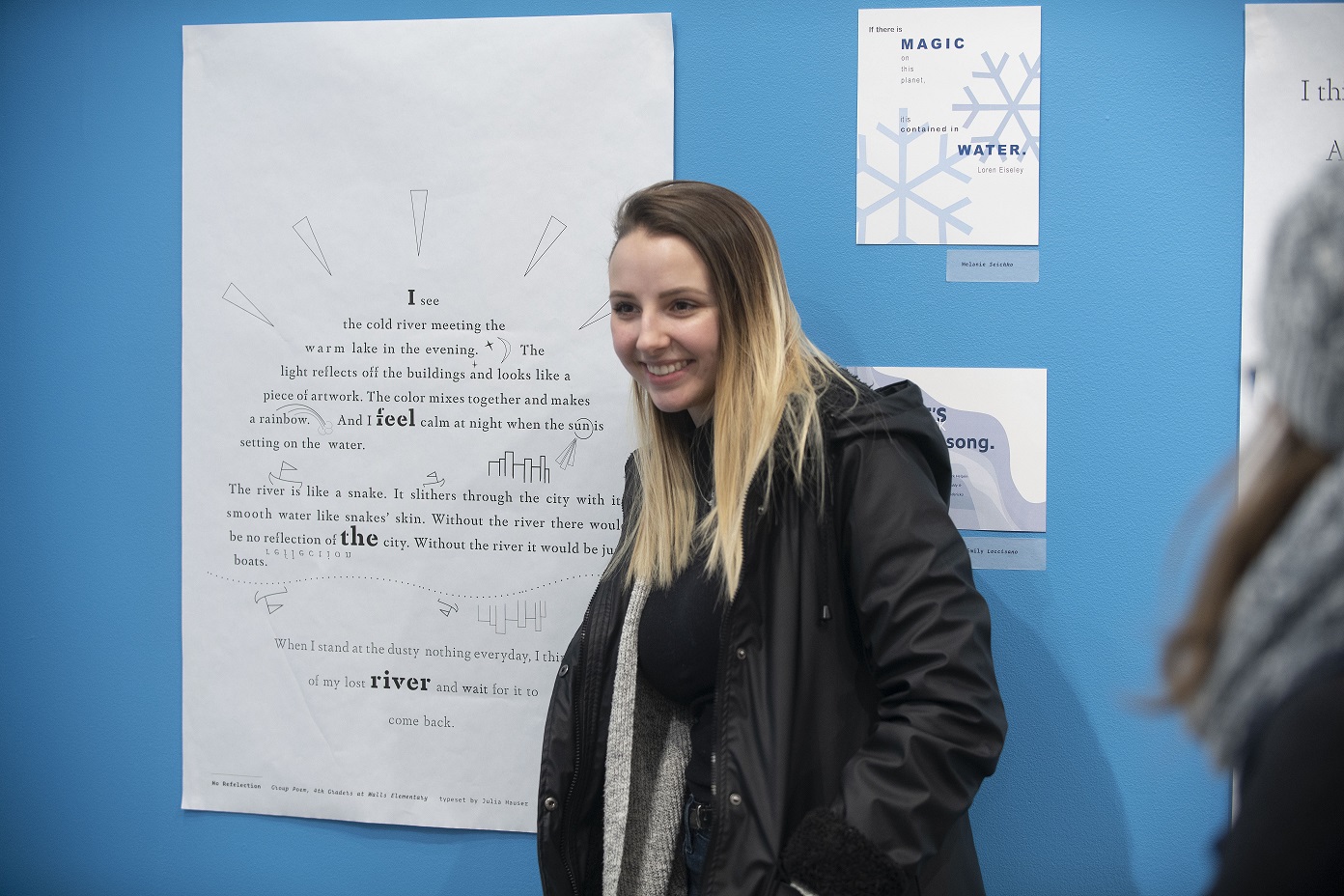 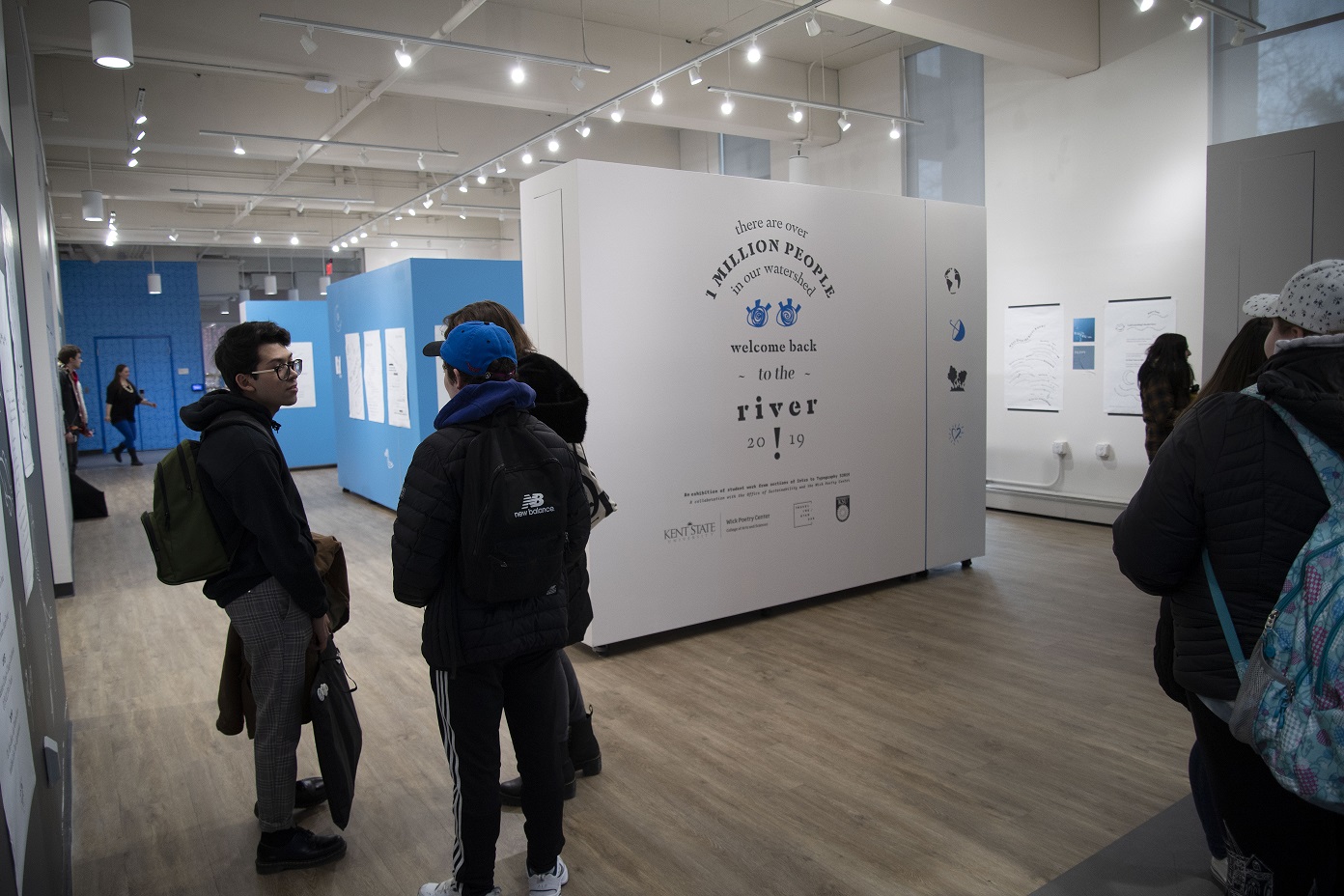 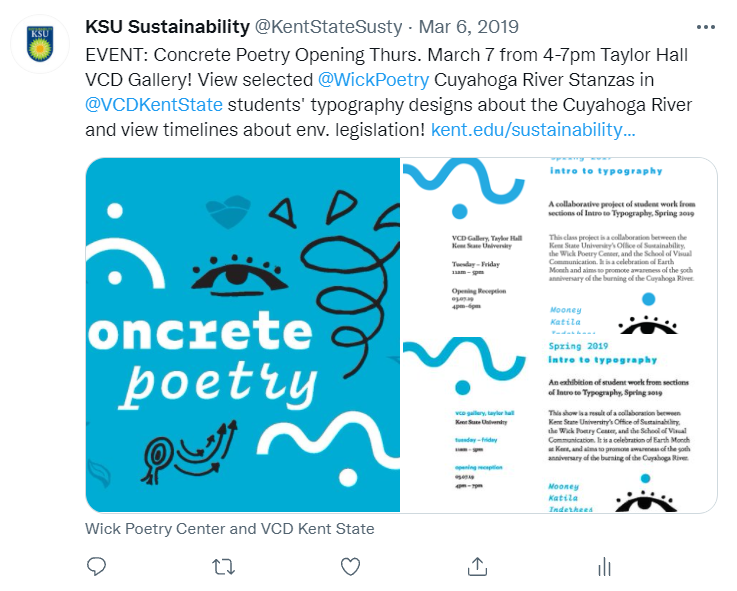 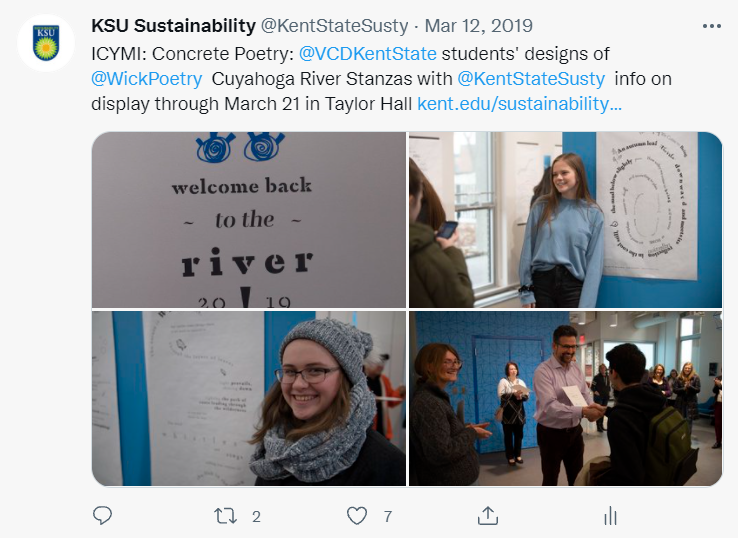 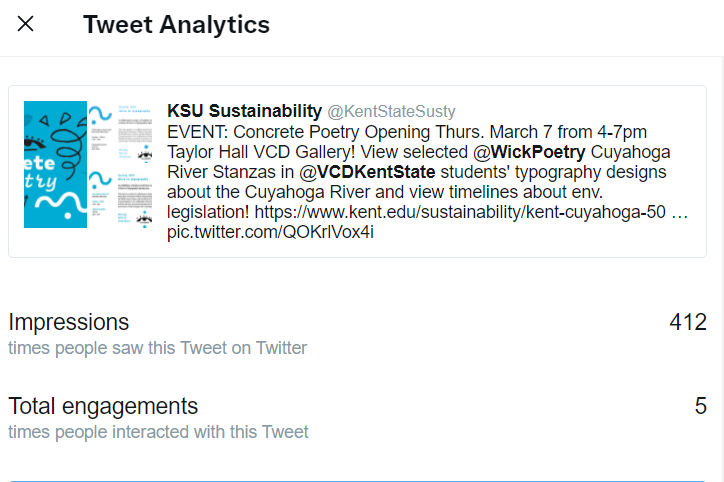 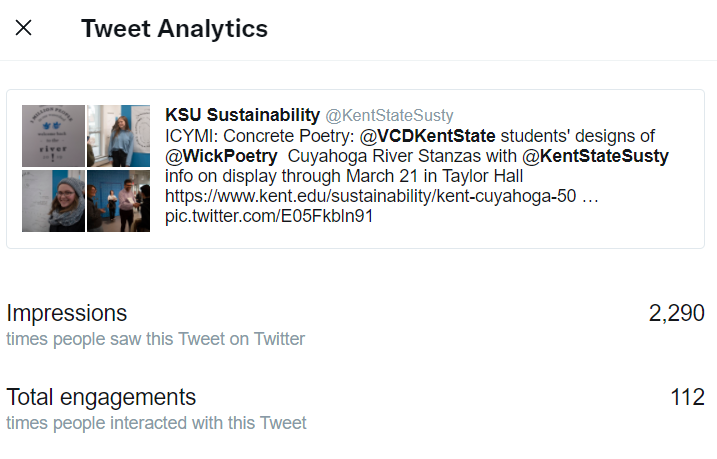 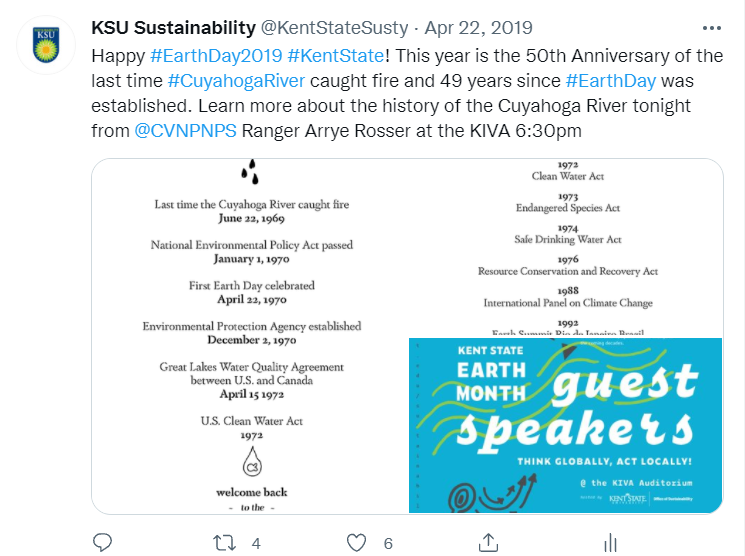 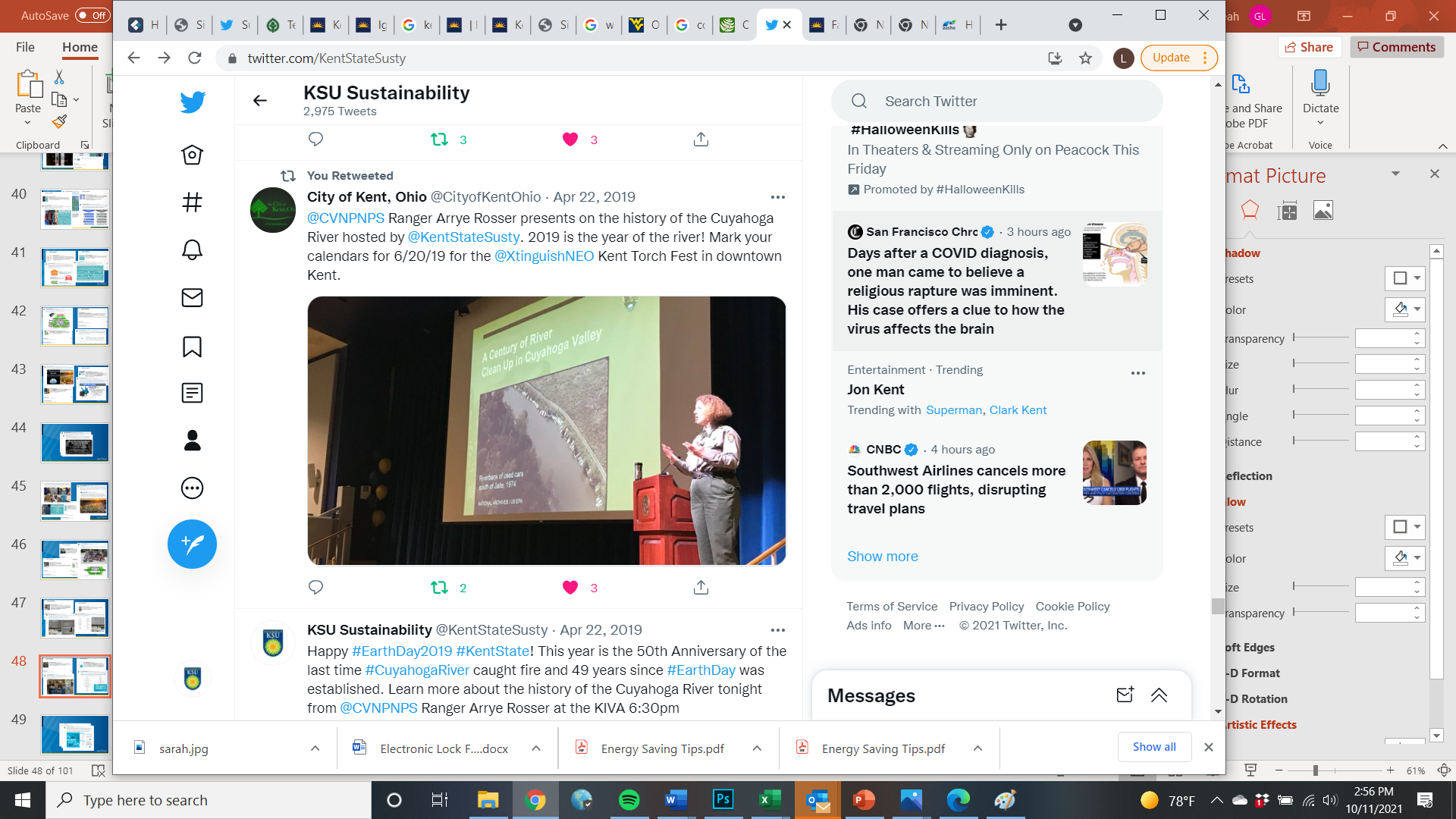 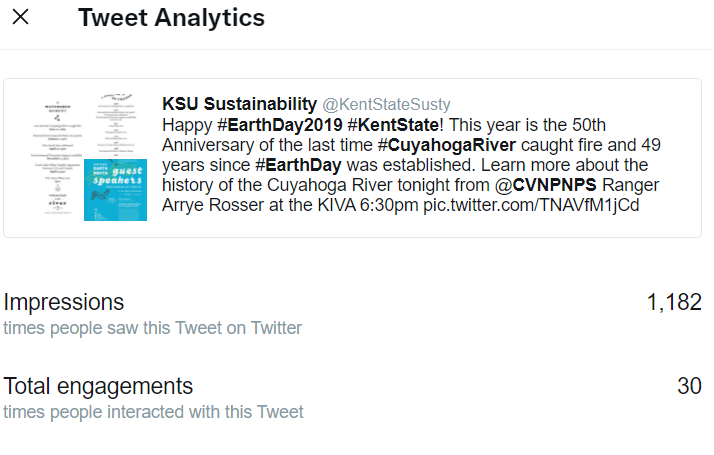 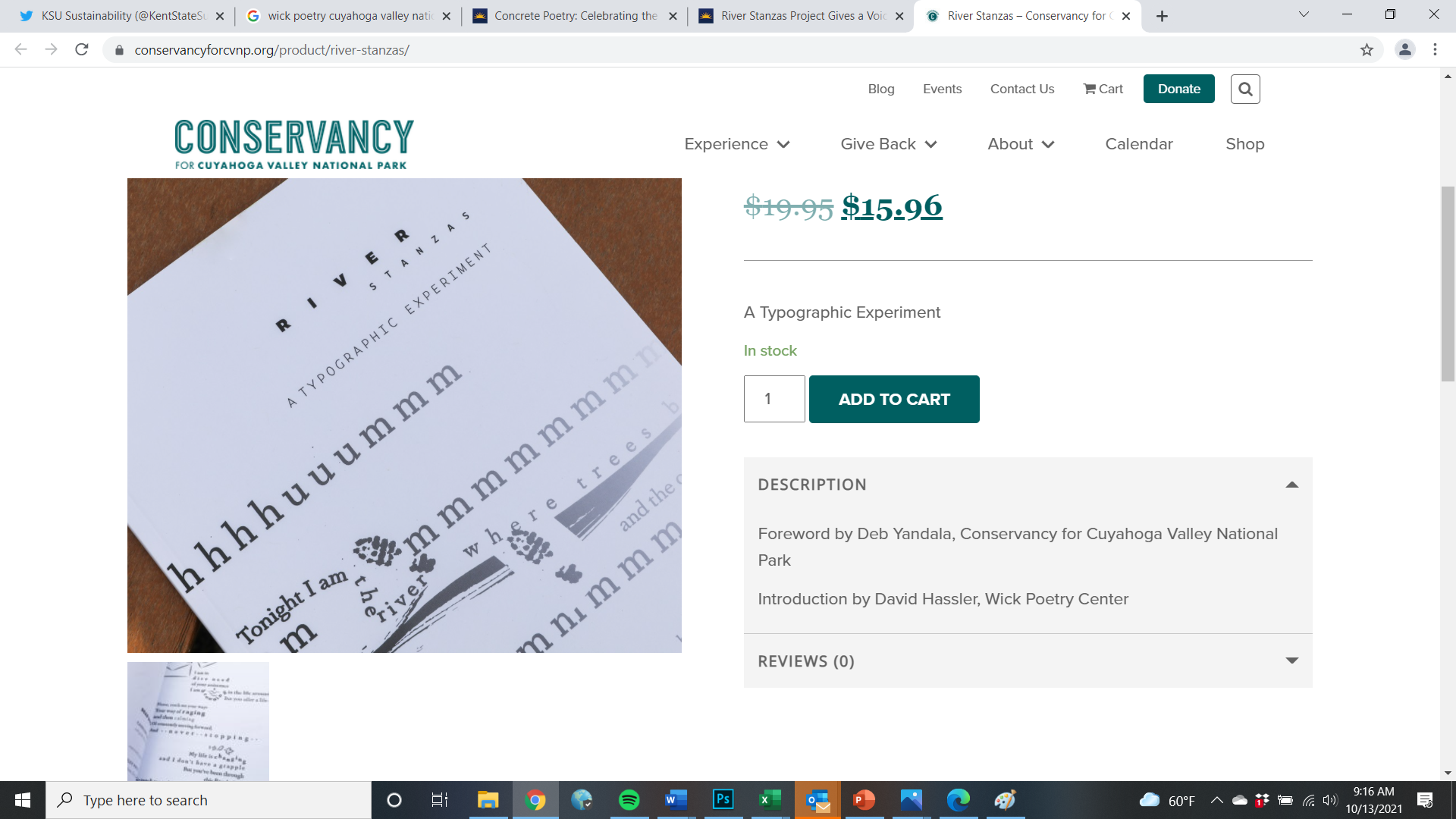 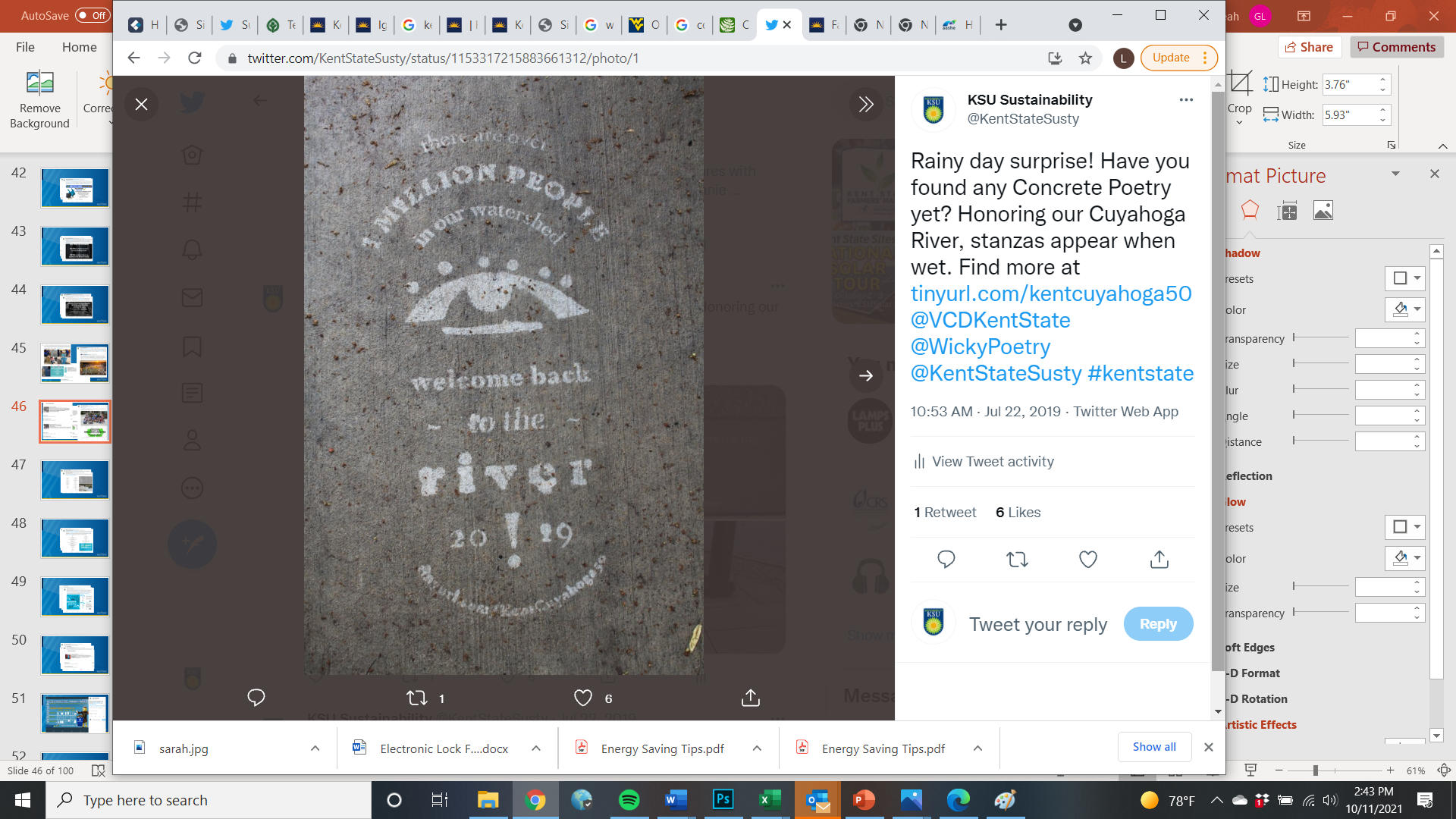 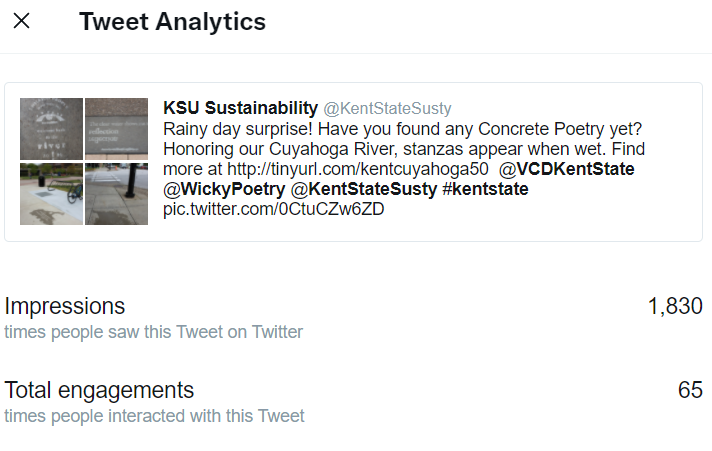 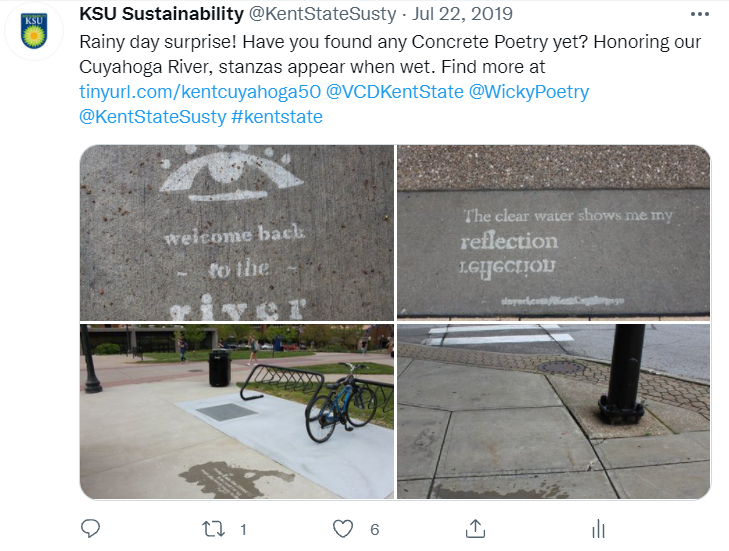 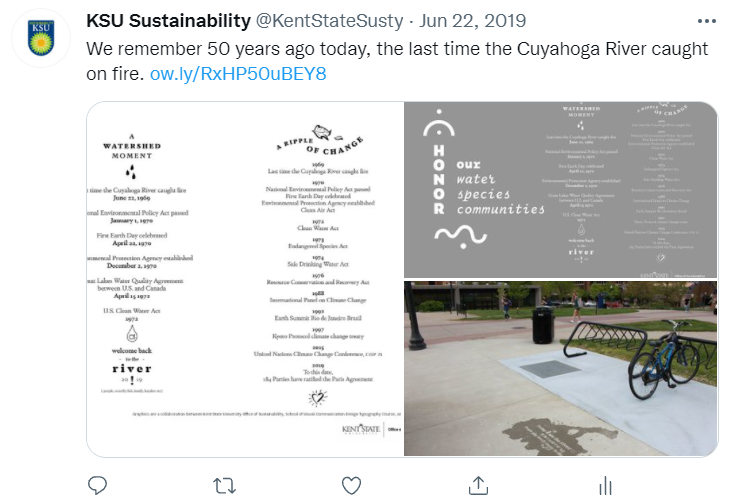 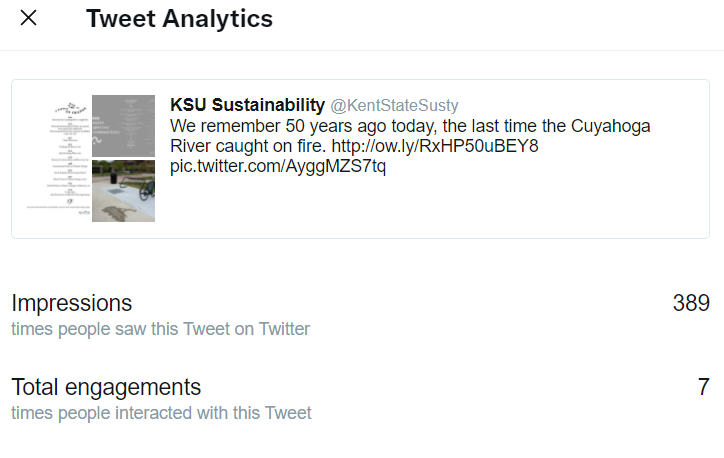 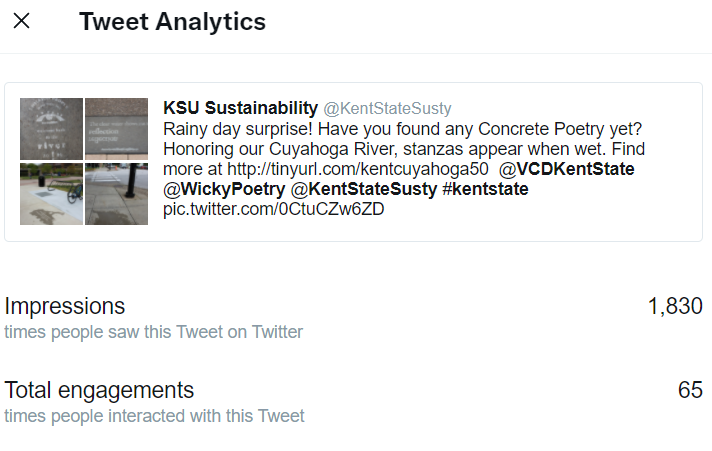 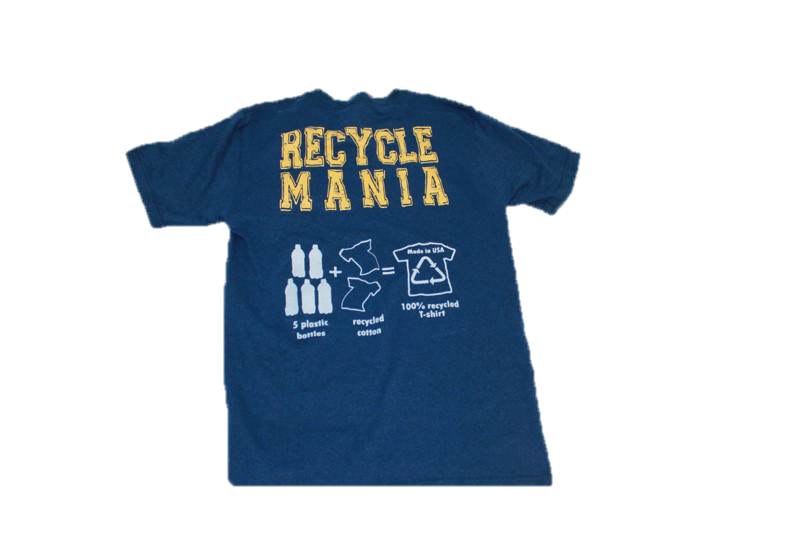 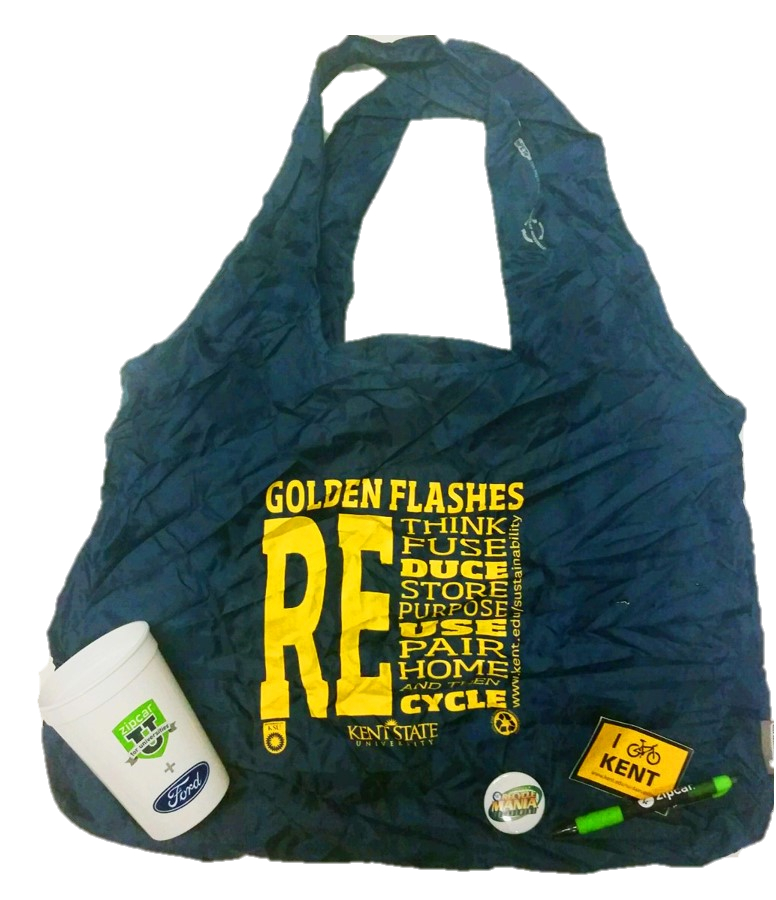 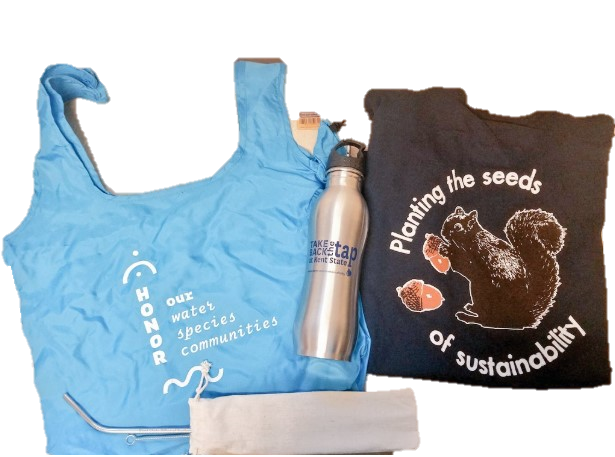 Recap
Message philosophy
Community Based Social Marketing- Peers
Connect to place, community, & gratitude- Place
KAB “I want to be recycled campaign”- Positive
Storytelling- Purpose
Peers, Place, Positive, Purpose
Free information can used to help inform messaging
Princeton Review Survey, Surveys, Waste Audits, Campus Race to Zero Waste & GDC results, social media analytics, website analytics, mailchimp analytics
Traditional website, press release, social media, digital screens, emails, newsletters  
Nontraditional trivia wheel, prizes/games, GDC game/tailgating, fabric scraps display, KIC recyclepalooza, Flash, CR2ZW, Concrete Poetry
Thank you!
Leah Graham 
Outreach/Recycling Coordinator
Kent State University, Office of Sustainability
Lgraha13@kent.edu
330-672-8023 
kent.edu/sustainability 
Twitter & FB: @KentStateSusty
kent.edu/sustainability